Atal Bihari Vajpayee Govt. College Pandatarai, Dist.-Kabirdham (C.G.)
E-mail – pandataraigovtcollege3@gmail.com
Wb-https://abvgcp.ac.in
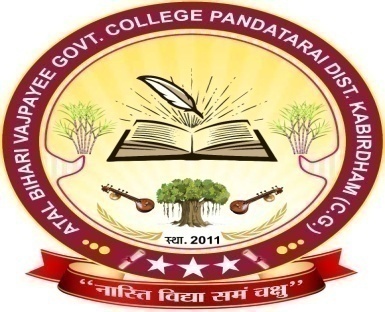 Affiliated to Hemchand Yadav University Durg (C.G.)
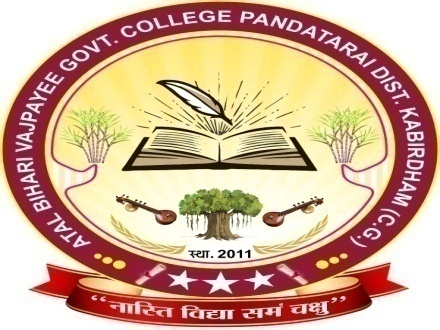 SCIENCE  FACULTY
SUBJECT- 1. ZOOLOGY                    2. BOTANY
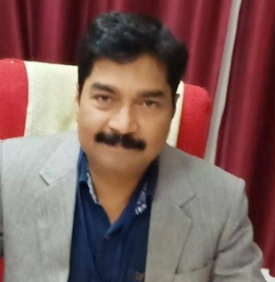 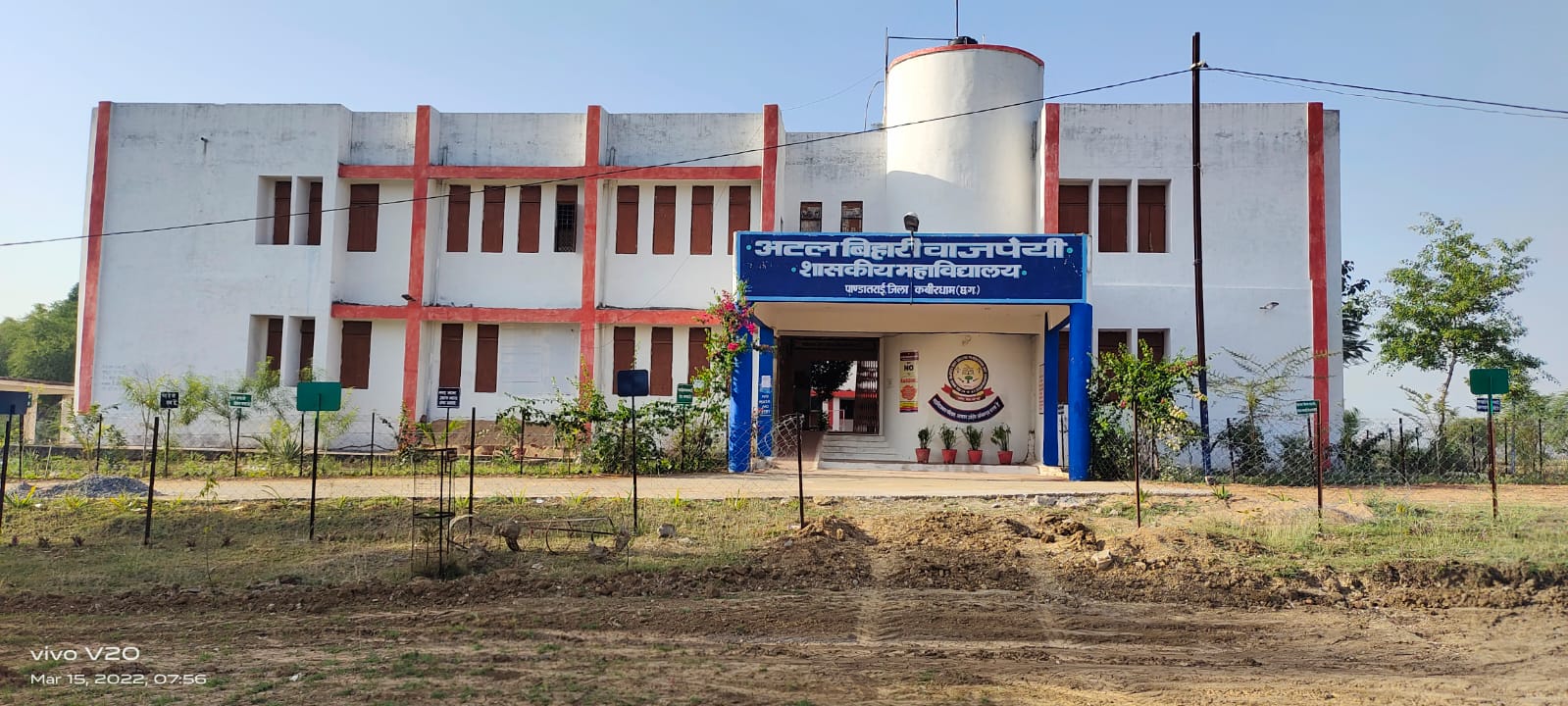 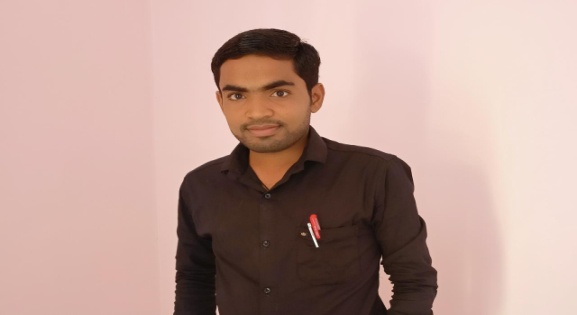 Dr. Avinash Kumar Lall 
              ( Principal)
Atal Bihari Vajpayee Govt. College pandatarai Dist.-Kabirdham (C.G.)
Lav Kumar Verma
Lecturer Zoology 
A.B.V. G.C.P. Dist.-Kabirdham (C.G.)
Atal  Bihari  Vajpayee  Govt. College  Pandatarai,  Dist.-Kabirdham (C.G.)
Wb-https://abvgcp.ac.in
E-mail – pandataraigovtcollege3@gmail.com
Atal  Bihari  Vajpayee  Govt. College  Pandatarai,  Dist.-Kabirdham (C.G.)
Wb-https://abvgcp.ac.in
E-mail – pandataraigovtcollege3@gmail.com
The B.Sc. (Biology) UG programme was started in     2011.

In this programme subjects (F.C., Botany, Zoology & Chemistry) are available for students.

 The examination pattern is annually.
Atal  Bihari  Vajpayee  Govt. College  Pandatarai,  Dist.-Kabirdham (C.G.)
Wb-https://abvgcp.ac.in
E-mail – pandataraigovtcollege3@gmail.com
Atal  Bihari  Vajpayee  Govt. College  Pandatarai,  Dist.-Kabirdham (C.G.)
Wb-https://abvgcp.ac.in
E-mail – pandataraigovtcollege3@gmail.com
Atal  Bihari  Vajpayee  Govt. College  Pandatarai,  Dist.-Kabirdham (C.G.)
Wb-https://abvgcp.ac.in
E-mail – pandataraigovtcollege3@gmail.com
Faculty Profile
Atal  Bihari  Vajpayee  Govt. College  Pandatarai,  Dist.-Kabirdham (C.G.)
Wb-https://abvgcp.ac.in
E-mail – pandataraigovtcollege3@gmail.com
POSITION OF SUPPORTING STAFF
Atal  Bihari  Vajpayee  Govt. College  Pandatarai,  Dist.-Kabirdham (C.G.)
Wb-https://abvgcp.ac.in
E-mail – pandataraigovtcollege3@gmail.com
Students diversity
Atal  Bihari  Vajpayee  Govt. College  Pandatarai,  Dist.-Kabirdham (C.G.)
Wb-https://abvgcp.ac.in
E-mail – pandataraigovtcollege3@gmail.com
Atal  Bihari  Vajpayee  Govt. College  Pandatarai,  Dist.-Kabirdham (C.G.)
Wb-https://abvgcp.ac.in
E-mail – pandataraigovtcollege3@gmail.com
Atal  Bihari  Vajpayee  Govt. College  Pandatarai,  Dist.-Kabirdham (C.G.)
Wb-https://abvgcp.ac.in
E-mail – pandataraigovtcollege3@gmail.com
Atal  Bihari  Vajpayee  Govt. College  Pandatarai,  Dist.-Kabirdham (C.G.)
Wb-https://abvgcp.ac.in
E-mail – pandataraigovtcollege3@gmail.com
Subject -Zoology
Atal  Bihari  Vajpayee  Govt. College  Pandatarai,  Dist.-Kabirdham (C.G.)
Wb-https://abvgcp.ac.in
E-mail – pandataraigovtcollege3@gmail.com
PROGRAMM SPECIFIC OUTCOME
B.SC.  -1         
                                    First paper
CO1 – Understand the DNA&RNA. Structure and Inportence.  
             Cel l transformation and immunity 
CO1- to  study  the cell transformation & cancer and their  agent.
CO2- understand about immunity and their role transplant rejection. 
                                          Second paper
HEMICHORDATA  AND PROTOCHORDATA 
CO1- To study the evolutionary importance of hemochordata & protochordata.
CO2- understand the character, histology and affinies of hemi & protochordata.
FISH, AMPHIBIA, & REPTILES HISTOLOGY AND PARANTAL CARE 
CO1- understand the method of parental care in fishes and amphibian.
 B.sc. 2
                                             First   Paper 
Prigram specific outcome-
PSO1- Understand the blood coagulation system and their type’s through practical.
PSO2 -to  study the hormones recepotor. Hormones gland and  their disorder.
PSO3 -to study and understand the evolutionary biology. 
PSO4- Understand the method of apiculture, pisiculture. Sericulture. Etc.
                                              Second paper
CO1- to study the general character, action and disorder of hormones.
CO2- understand the role of hormones and their disorder.
B.Sc. 3
PROGRAM SPECIFIC OUTCOME 
PS01- To  study and understand the aims & scope of ecology.
PSO2- Solve the problems and also think methodology and draw a logical conclusion 
PSO3- to study the general & applied microbiology and their role.
PSO4- understand about pathologenic micro organism their symptoms and treatment.
Atal  Bihari  Vajpayee  Govt. College  Pandatarai,  Dist.-Kabirdham (C.G.)
Wb-https://abvgcp.ac.in
E-mail – pandataraigovtcollege3@gmail.com
Organizing a One Day Webinar on Date 06/04/2021
Subject - Career Guidance
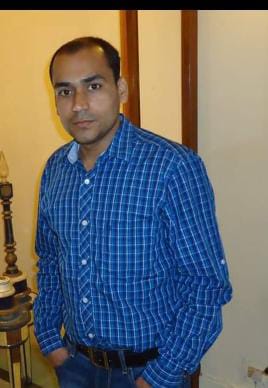 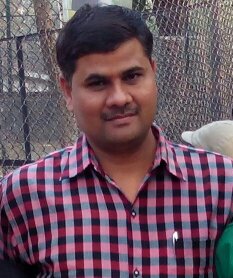 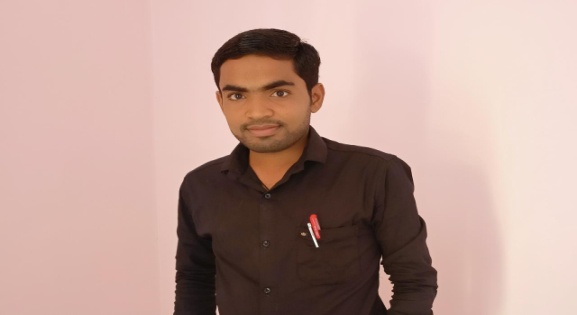 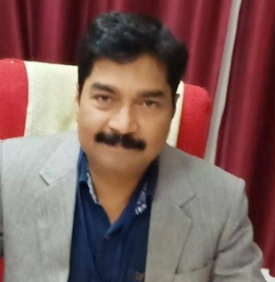 Chairperson
Dr. Avinash Kumar Lall
Principal
Atal Bihari Vajpayee Govt. College pandatarai Dist.-Kabirdham (C.G.)
Speaker
Shri D.P. Kori
H.O.D. & Assts. Prof. Zoology Department 
Govt. Naveen College Vishrampur, Dist.-Surajpur (C.G.)
Convenor
Dr. M.K. Tyagi
Assts. Prof. Chemistry
A.B.V. G.C.P. Dist.-Kabirdham (C.G.)
Co-Convenor
Shri Lav Kumar Verma
Lecturer Zoology 
A.B.V. G.C.P. Dist.-Kabirdham (C.G.)
Join Zoom Meeting
https://us02web.zoom.us/j/87321335888?pwd=aHZlOWNCd2JKQmpQeVIxd0VYS2FJdz09 
Meeting ID: 873 2133 5888
Passcode: 168733
Topic: Career Guidance
Time: Apr 6, 2021 11:30 AM India
Google Form Link :- https://forms.gle/MYyoiWEdNHTnnFCu5
Atal  Bihari  Vajpayee  Govt. College  Pandatarai,  Dist.-Kabirdham (C.G.)
Wb-https://abvgcp.ac.in
E-mail – pandataraigovtcollege3@gmail.com
Organizing a One Day Webinar on Date 06/04/2021                                                              Subject - Career Guidance
https://abvgcp.ac.in/science/zoology/
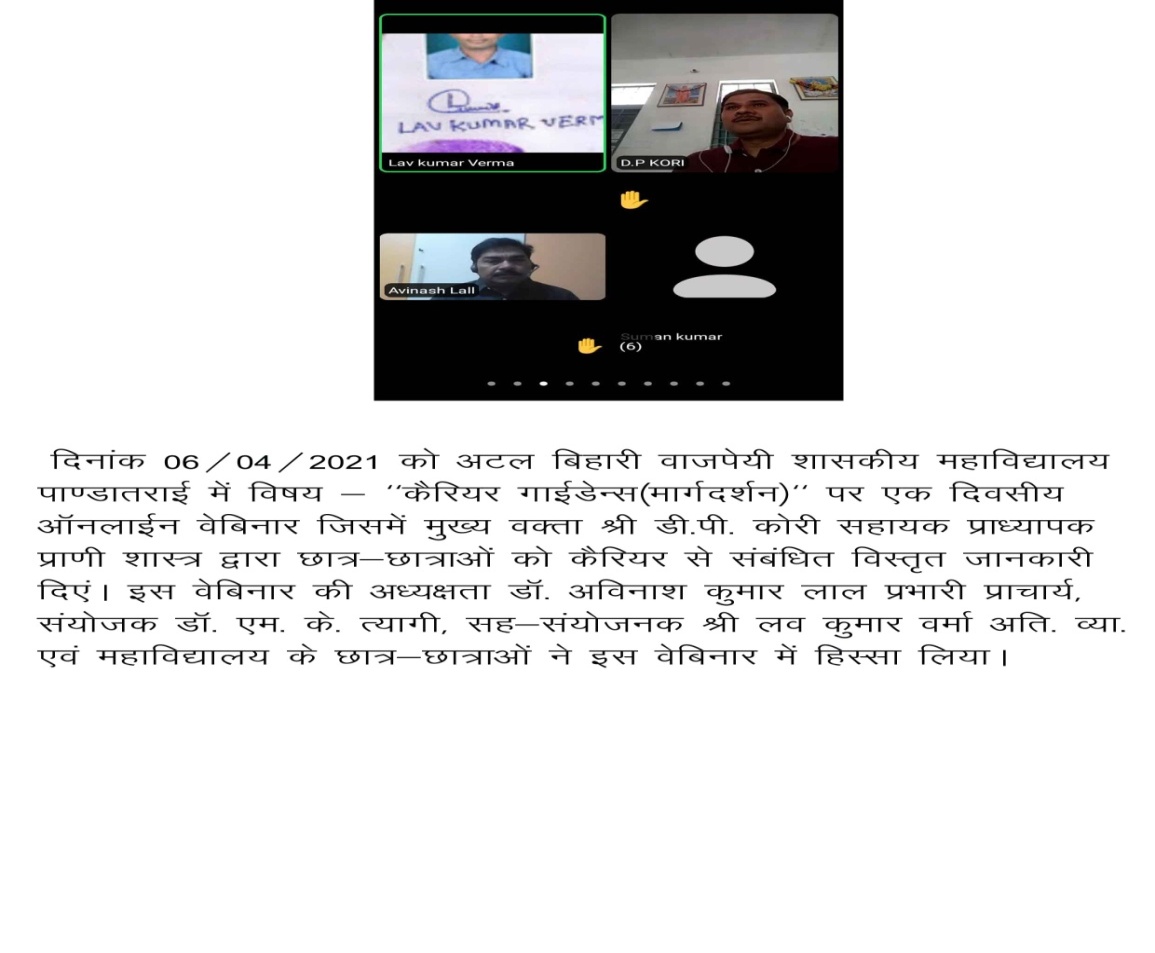 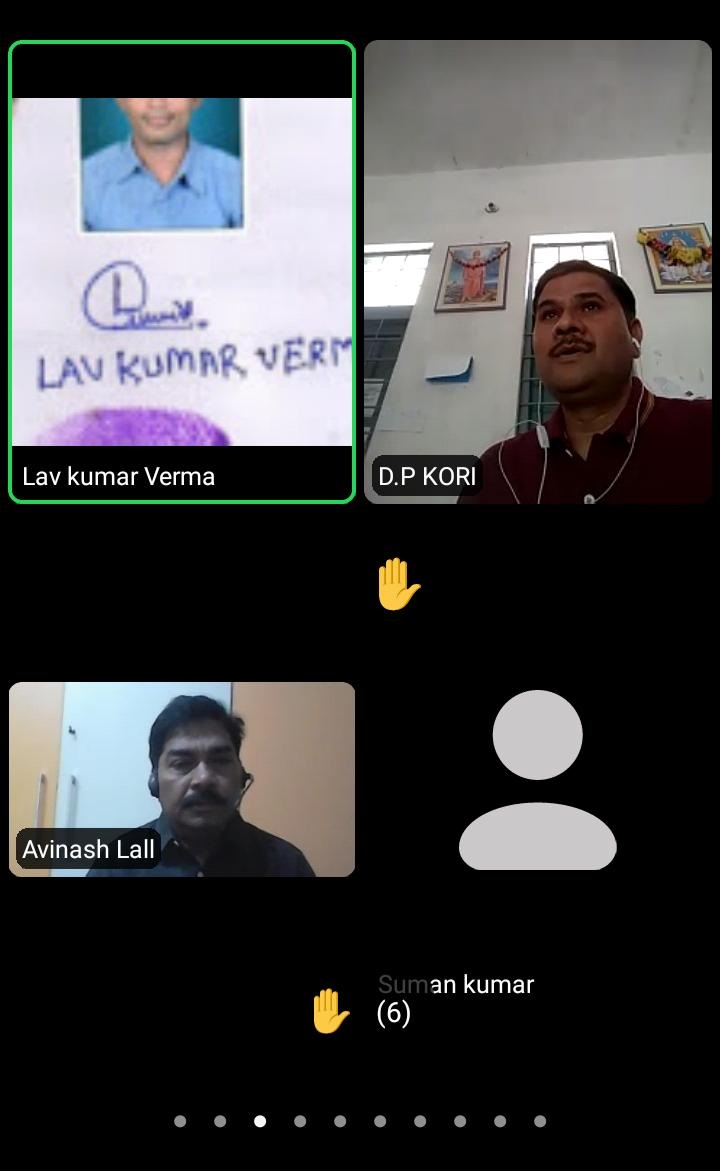 Atal  Bihari  Vajpayee  Govt. College  Pandatarai,  Dist.-Kabirdham (C.G.)
Wb-https://abvgcp.ac.in
E-mail – pandataraigovtcollege3@gmail.com
दिनांक 06/04/2021 अटल बिहारी वाजपेयी शासकीय महाविद्यालय पांडातराई हमारे महाविद्यालय के प्राचार्य डॉ .अविनाश लाल सर के अध्यक्षता में आज वेबिनार का ऑनलाइन आयोजन किया गया जिसमें कैरियर मार्गदर्शन में मुख्य वक्ता सहायक प्रध्यापक डी. पी.कोरी (प्राणीशास्त्र) शासकीय नवीन महाविद्यालय विश्रामपुर ,जिला -सूरजपुर (छत्तीसगढ़ ) जिसमे बीएससी 1,2 3 बी. ए.1,2,3 सभी बच्चे को कैरियर से संबंधित जानकारी दिया गया। जिसमें 200 बच्चे ने भाग लिया। एवं संयोजक डॉ .मुकेश कुमार त्यागी और संयोजक लेक्चरर लव कुमार वर्मा (जन्तु विज्ञान) एंव समस्त स्टॉप सभी छात्र- छात्राये सम्मिलित हुये।
विषय- कैरियर मार्गदर्शन/
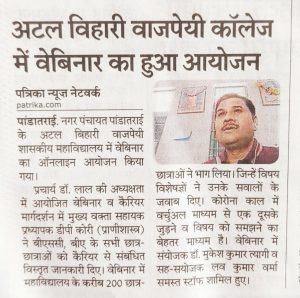 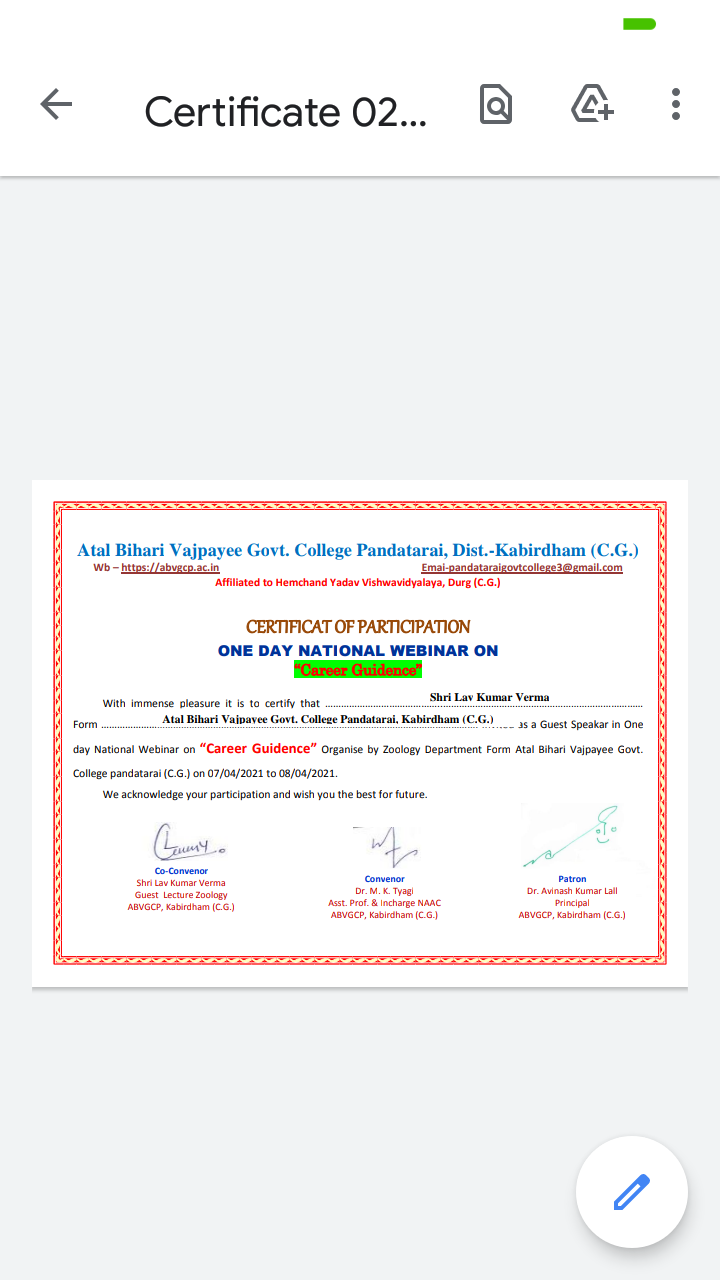 Atal  Bihari  Vajpayee  Govt. College  Pandatarai,  Dist.-Kabirdham (C.G.)
Wb-https://abvgcp.ac.in
E-mail – pandataraigovtcollege3@gmail.com
LECTURE BY GUEST-TOPIC – BIOCHEMICAL TEST PROTEIN
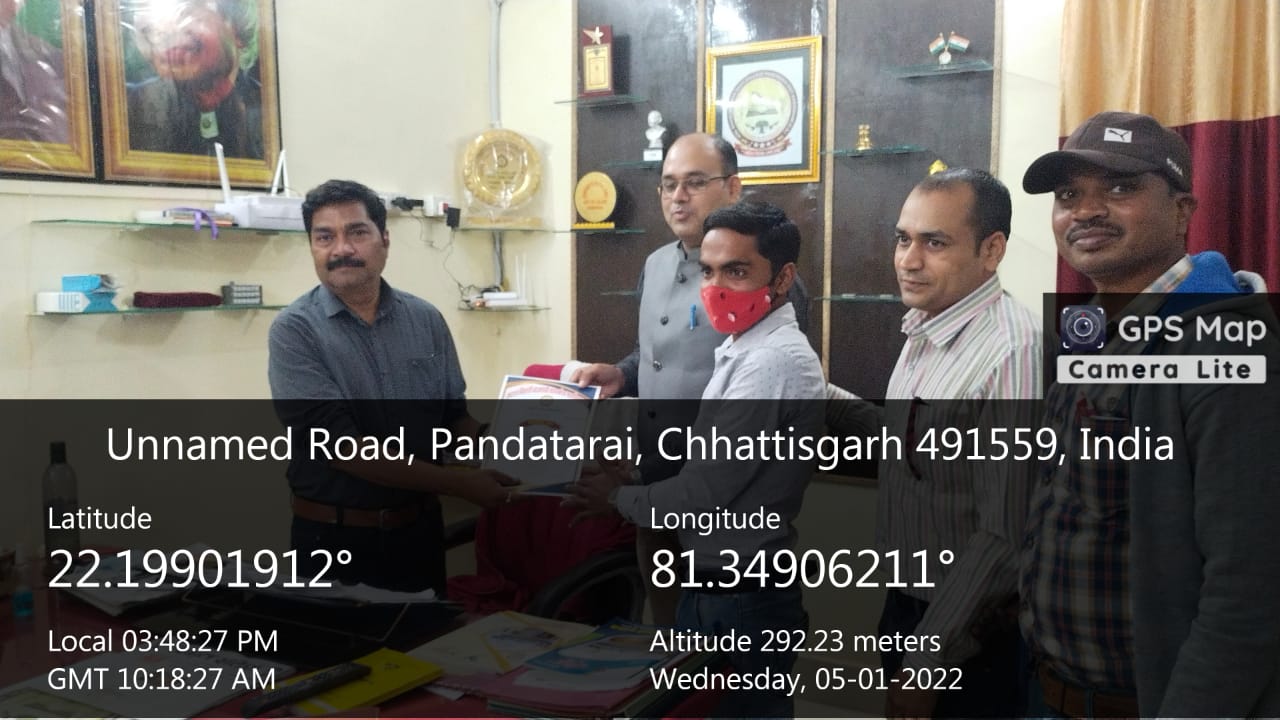 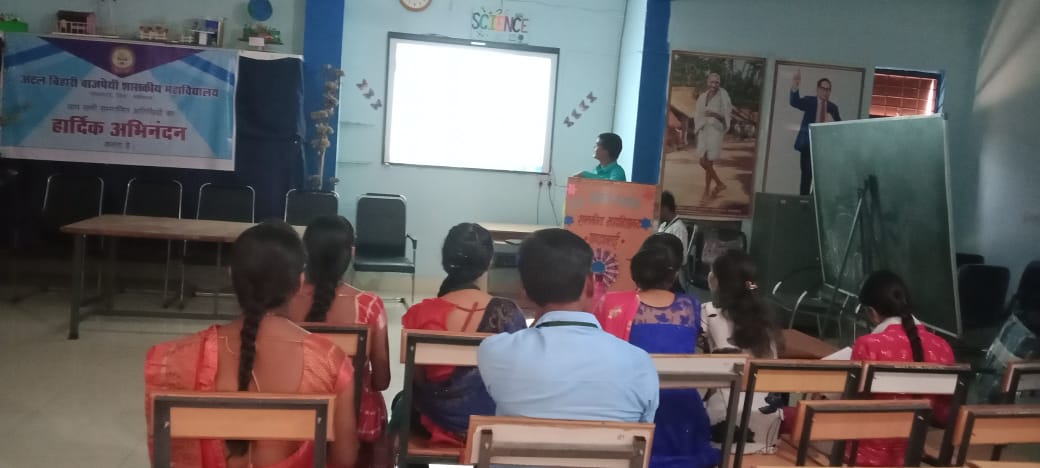 प्राचार्य डॉ. अविनाश लाल
Atal  Bihari  Vajpayee  Govt. College  Pandatarai,  Dist.-Kabirdham (C.G.)
Wb-https://abvgcp.ac.in
E-mail – pandataraigovtcollege3@gmail.com
Our Achievements
Name-  SONU SAHU
Post-     INDIAN  RAILWAYS Hospital
Atal  Bihari  Vajpayee  Govt. College  Pandatarai,  Dist.-Kabirdham (C.G.)
Wb-https://abvgcp.ac.in
E-mail – pandataraigovtcollege3@gmail.com
ZOOLOGY LAB
The Department of Zoology
The laboratory presents through its instruments an idea place for undergraduate students to study the histology of various cells, Tissue and Organs . Collection and preservation of animals species. Application of micro-techniques for slide preparation and staining of through fixation and sectioning. Slide identification of various histological slide tissue and organs sections. Identification of embryological slides and embryological stage. Exploration of the general Anatomy of animals from different phyla through various slides examination and observation of animals specimen preserved.
Major equipments used in the Laboratory
Centrifuge,
Binocular research microscope,
BP apparatus,
Hemoglobin meter,
Slide warmer,
Chromatography,
LCD projector.
Light microscope
ZOOLOGY LAB
Atal  Bihari  Vajpayee  Govt. College  Pandatarai,  Dist.-Kabirdham (C.G.)
Wb-https://abvgcp.ac.in
E-mail – pandataraigovtcollege3@gmail.com
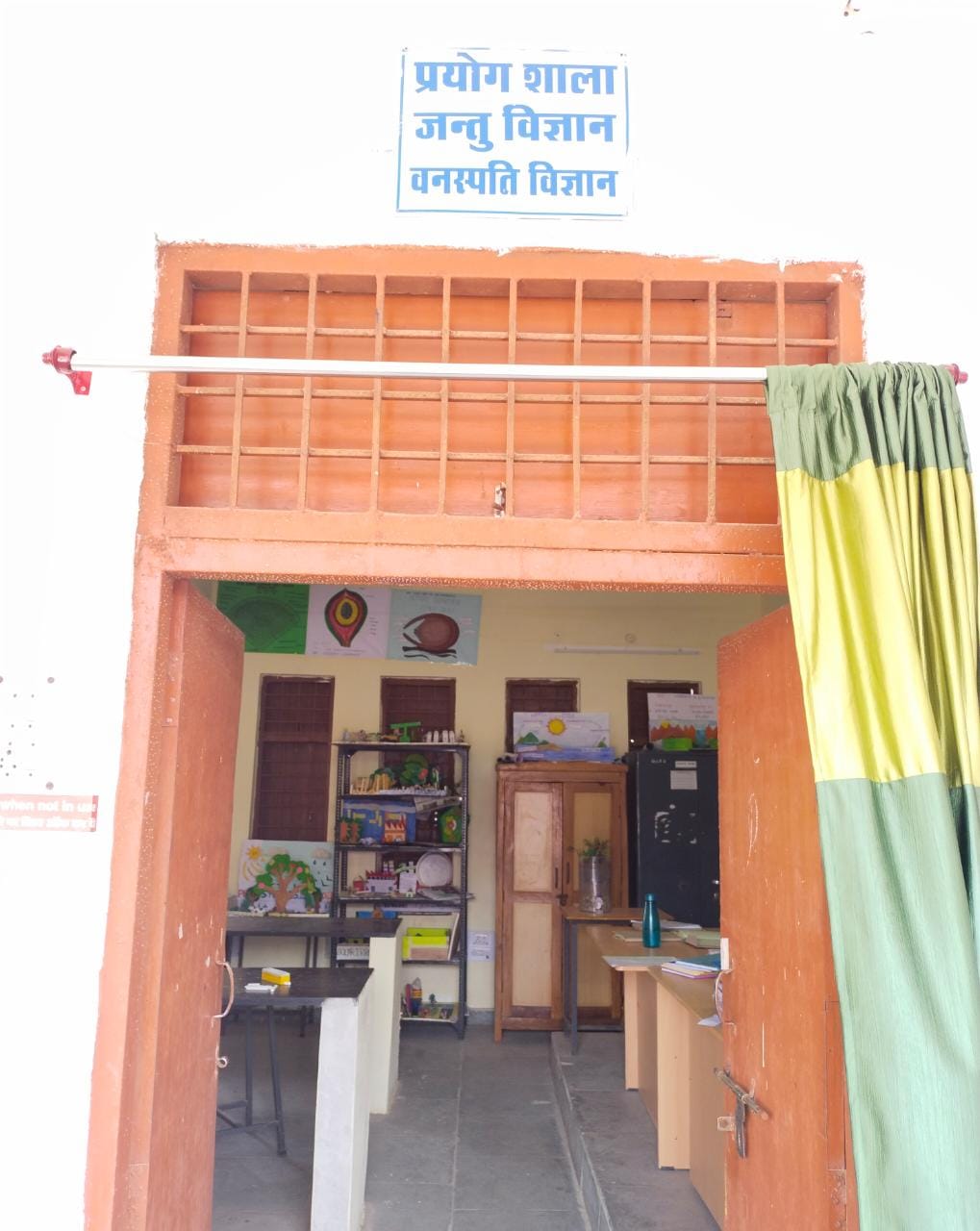 ZOOLOGY LAB
Atal  Bihari  Vajpayee  Govt. College  Pandatarai,  Dist.-Kabirdham (C.G.)
Wb-https://abvgcp.ac.in
E-mail – pandataraigovtcollege3@gmail.com
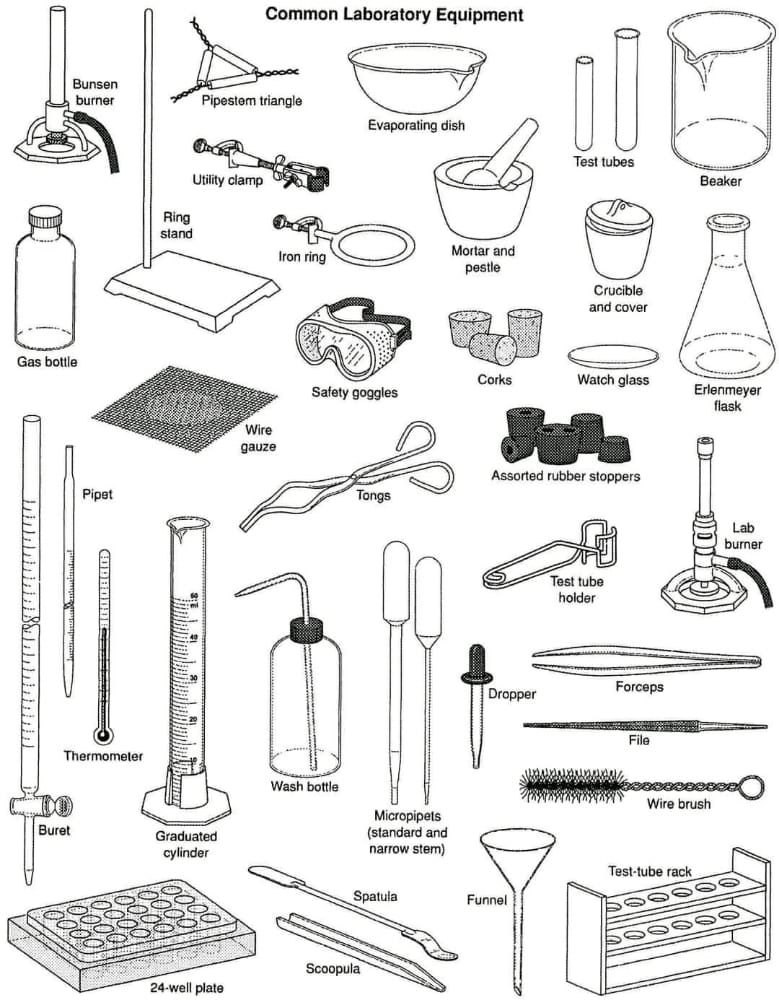 Atal  Bihari  Vajpayee  Govt. College  Pandatarai,  Dist.-Kabirdham (C.G.)
Wb-https://abvgcp.ac.in
E-mail – pandataraigovtcollege3@gmail.com
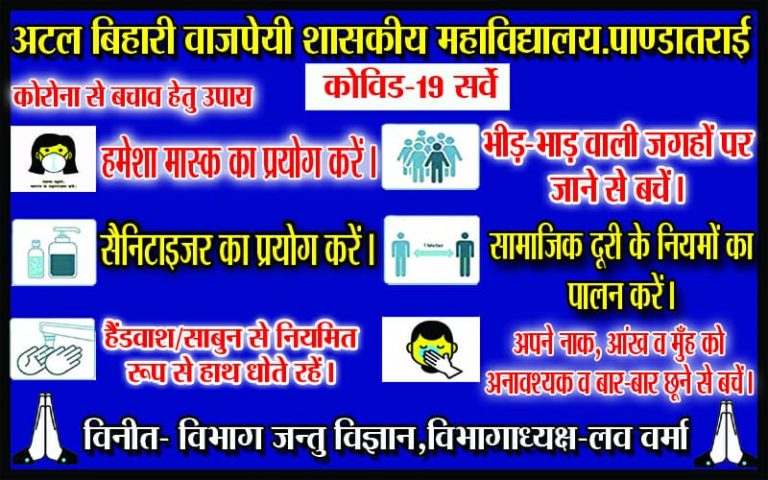 Atal  Bihari  Vajpayee  Govt. College  Pandatarai,  Dist.-Kabirdham (C.G.)
Wb-https://abvgcp.ac.in
E-mail – pandataraigovtcollege3@gmail.com
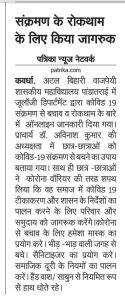 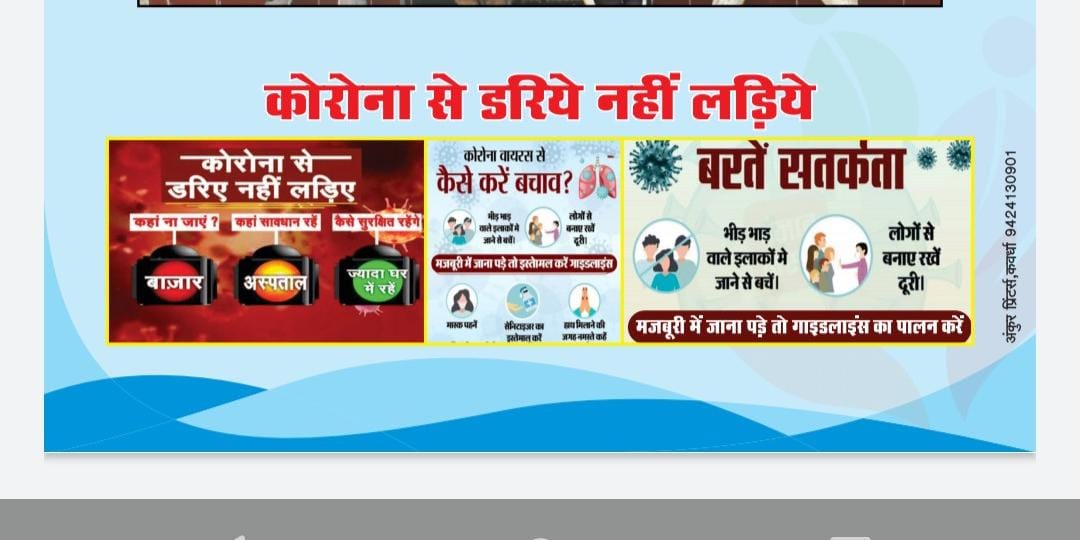 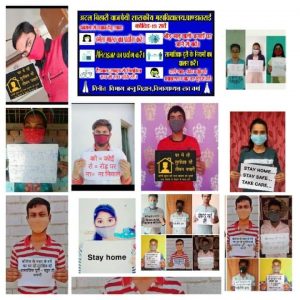 Atal  Bihari  Vajpayee  Govt. College  Pandatarai,  Dist.-Kabirdham (C.G.)
Wb-https://abvgcp.ac.in
E-mail – pandataraigovtcollege3@gmail.com
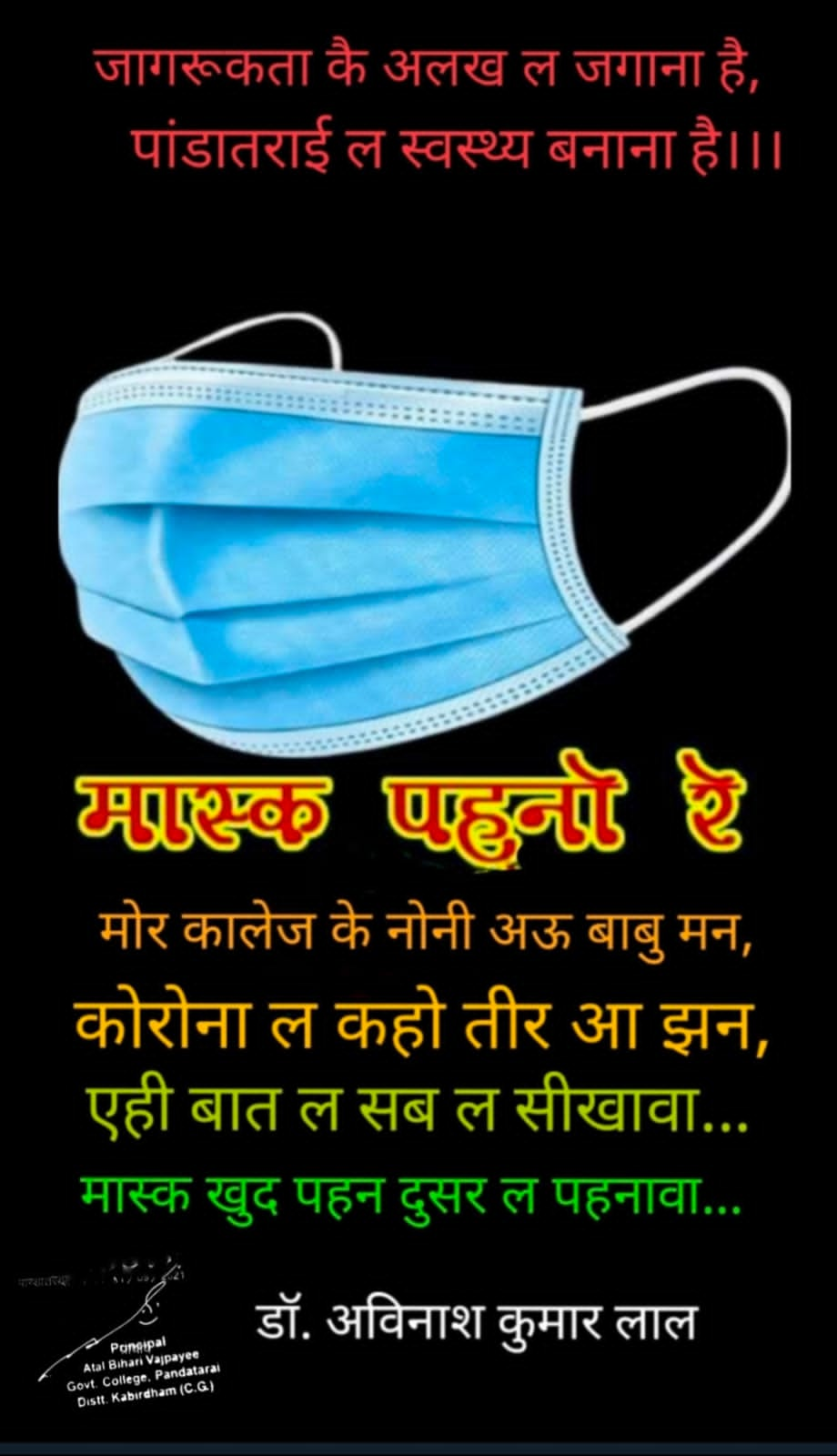 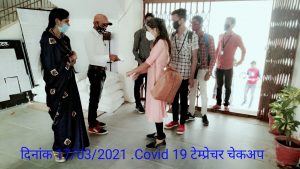 Atal  Bihari  Vajpayee  Govt. College  Pandatarai,  Dist.-Kabirdham (C.G.)
Wb-https://abvgcp.ac.in
E-mail – pandataraigovtcollege3@gmail.com
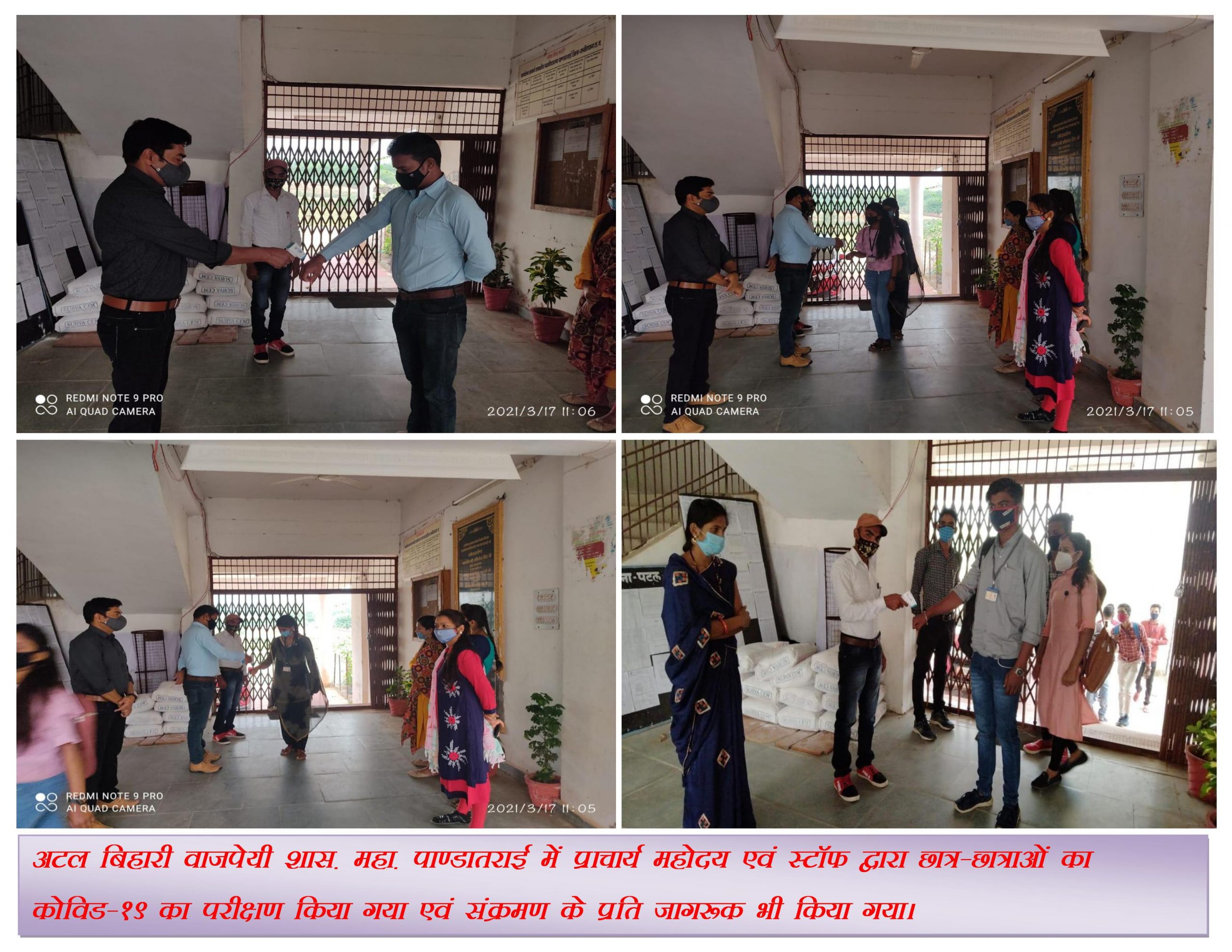 Atal  Bihari  Vajpayee  Govt. College  Pandatarai,  Dist.-Kabirdham (C.G.)
Wb-https://abvgcp.ac.in
E-mail – pandataraigovtcollege3@gmail.com
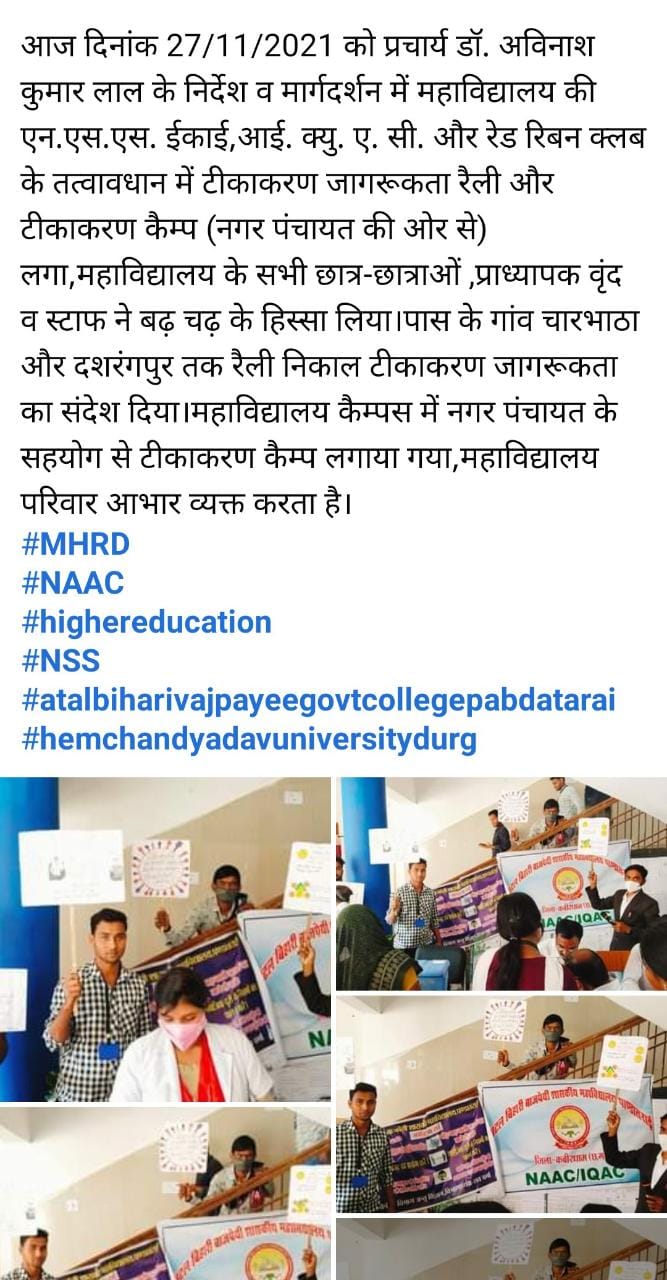 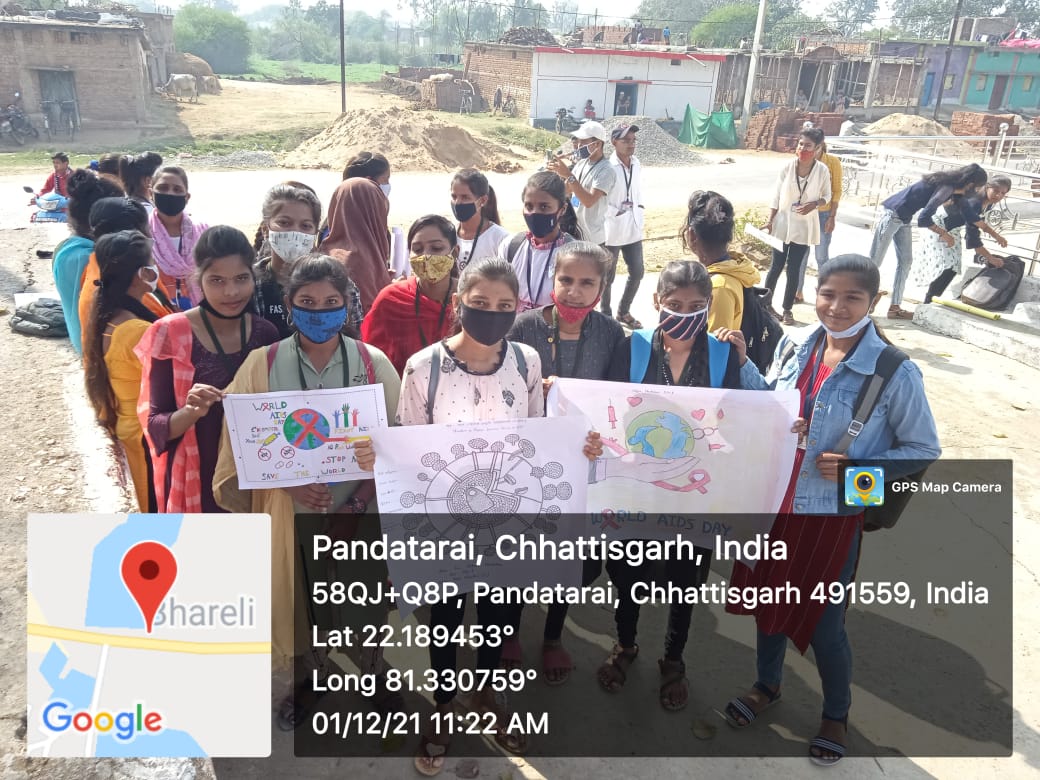 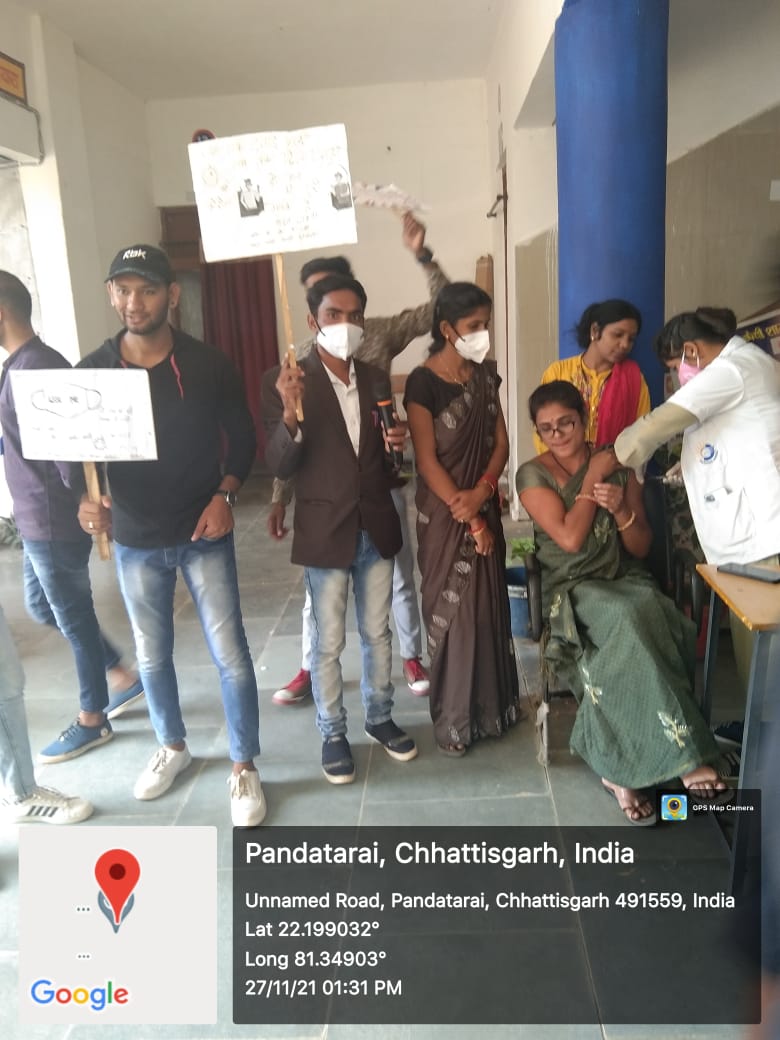 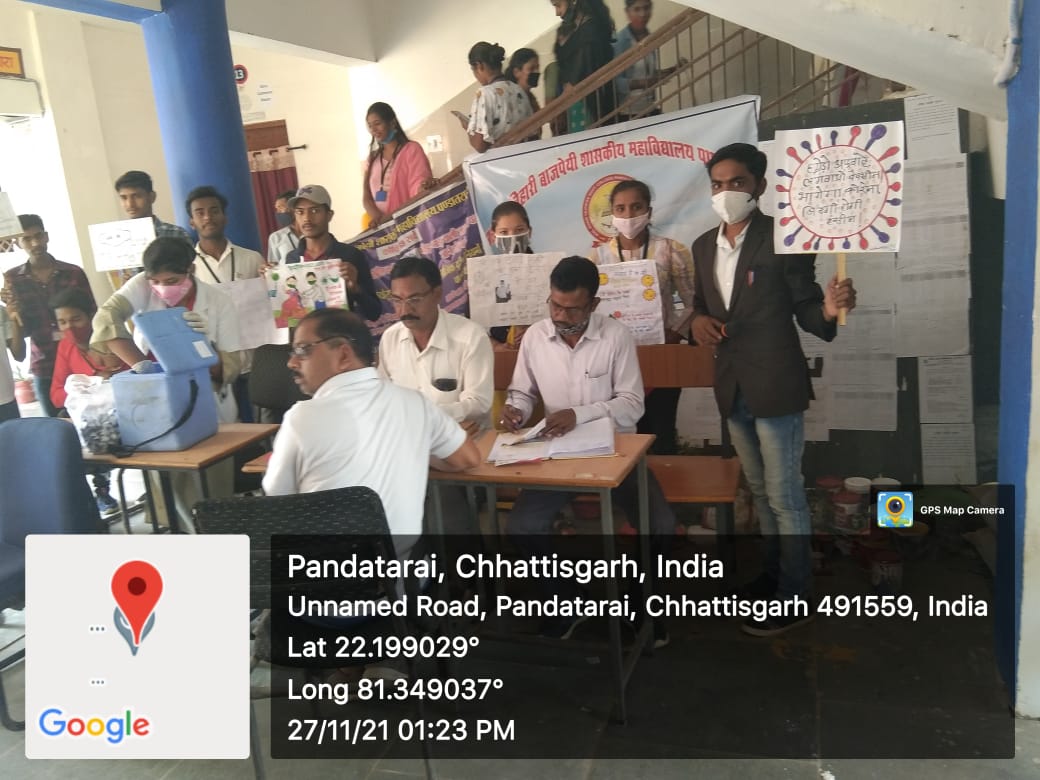 Atal  Bihari  Vajpayee  Govt. College  Pandatarai,  Dist.-Kabirdham (C.G.)
Wb-https://abvgcp.ac.in
E-mail – pandataraigovtcollege3@gmail.com
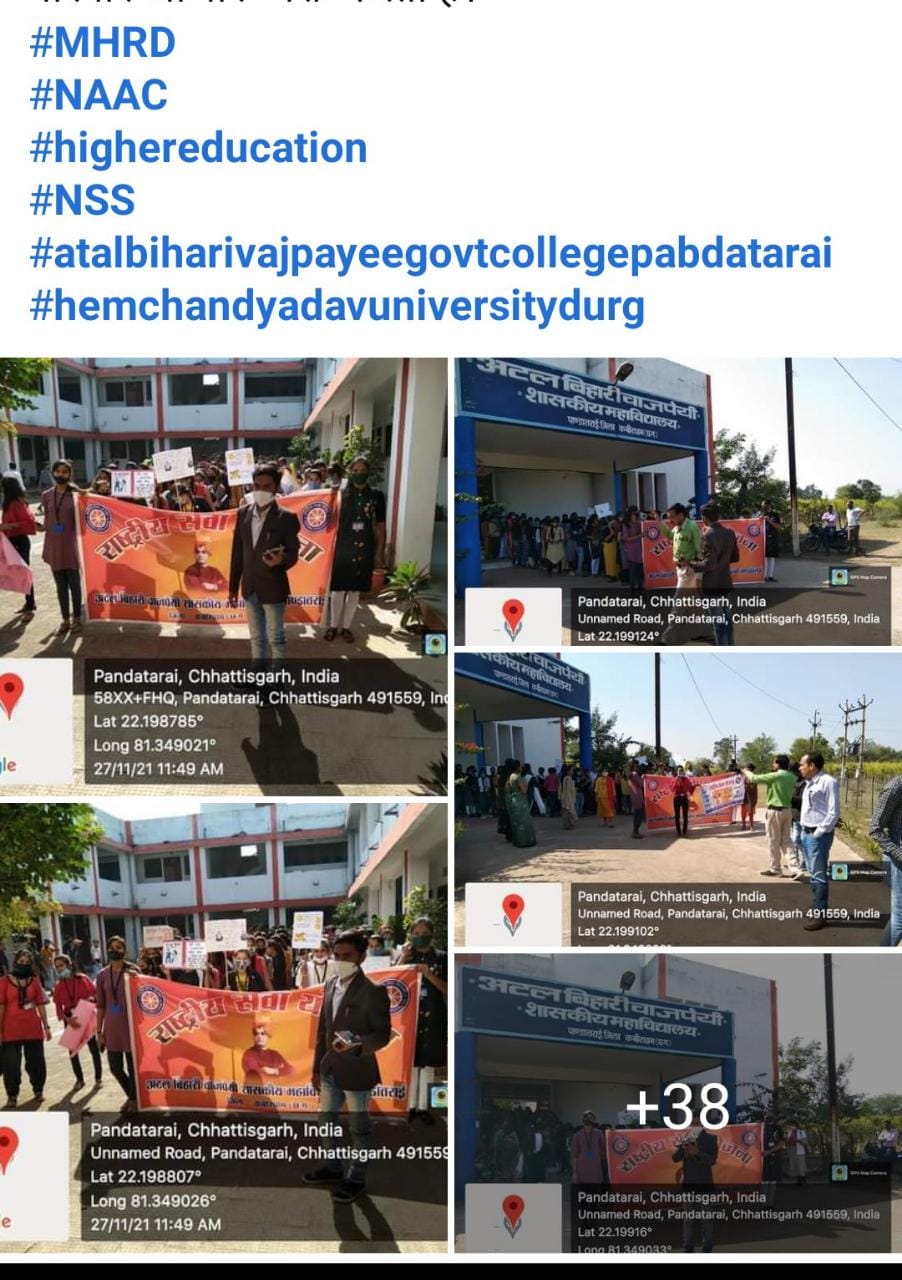 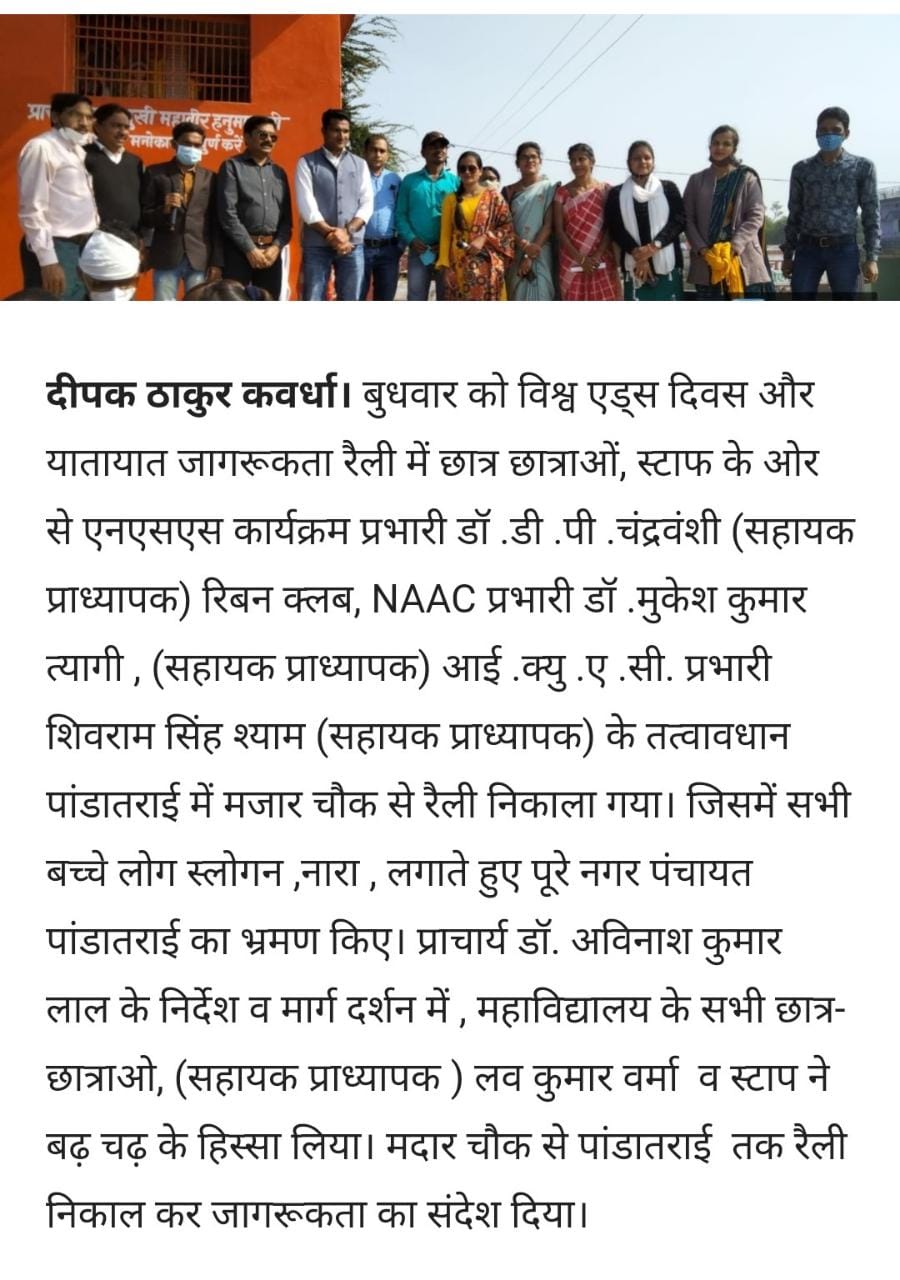 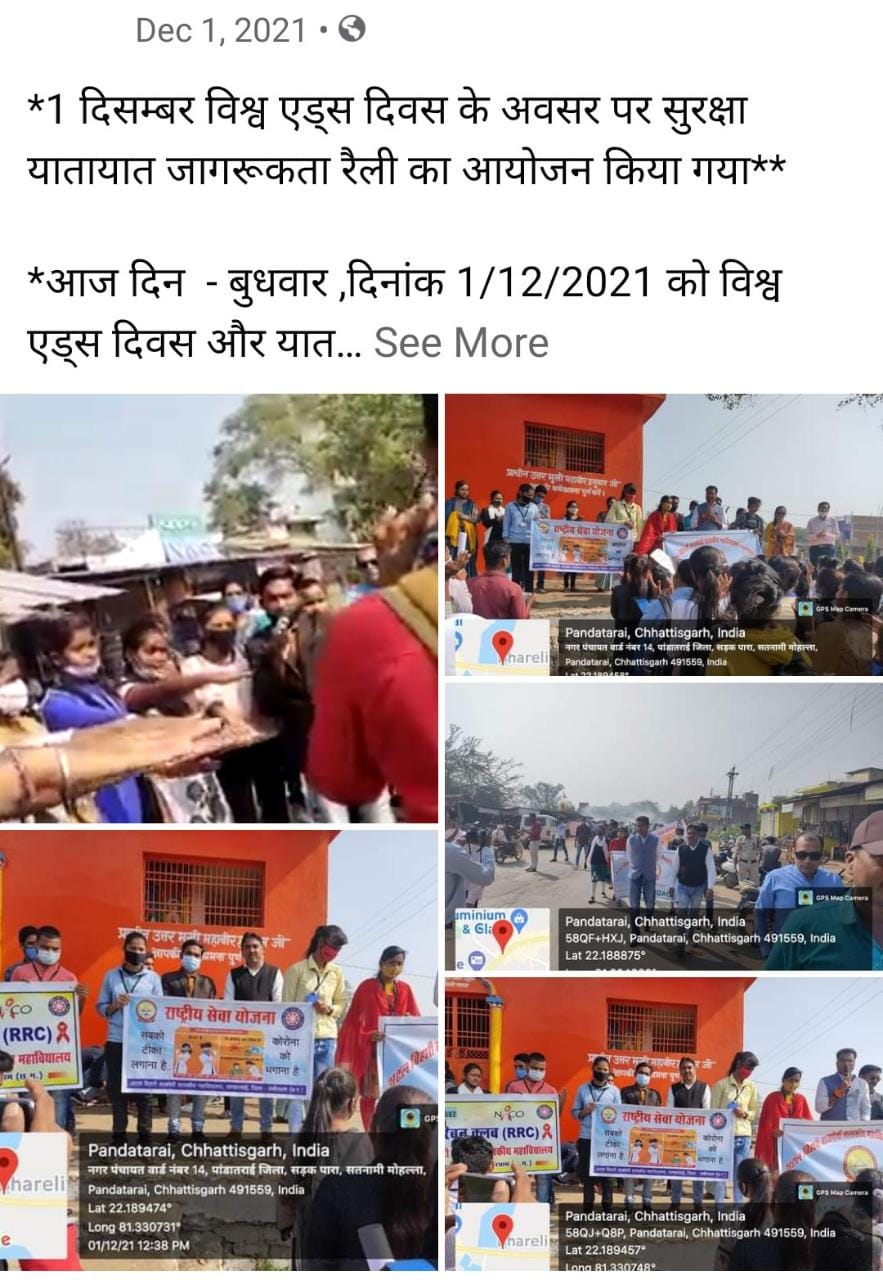 Atal  Bihari  Vajpayee  Govt. College  Pandatarai,  Dist.-Kabirdham (C.G.)
Wb-https://abvgcp.ac.in
E-mail – pandataraigovtcollege3@gmail.com
कोविड19(कोरोना) के रोकथाम एंव नियंत्रण हेतु जागरूकता अभियान।
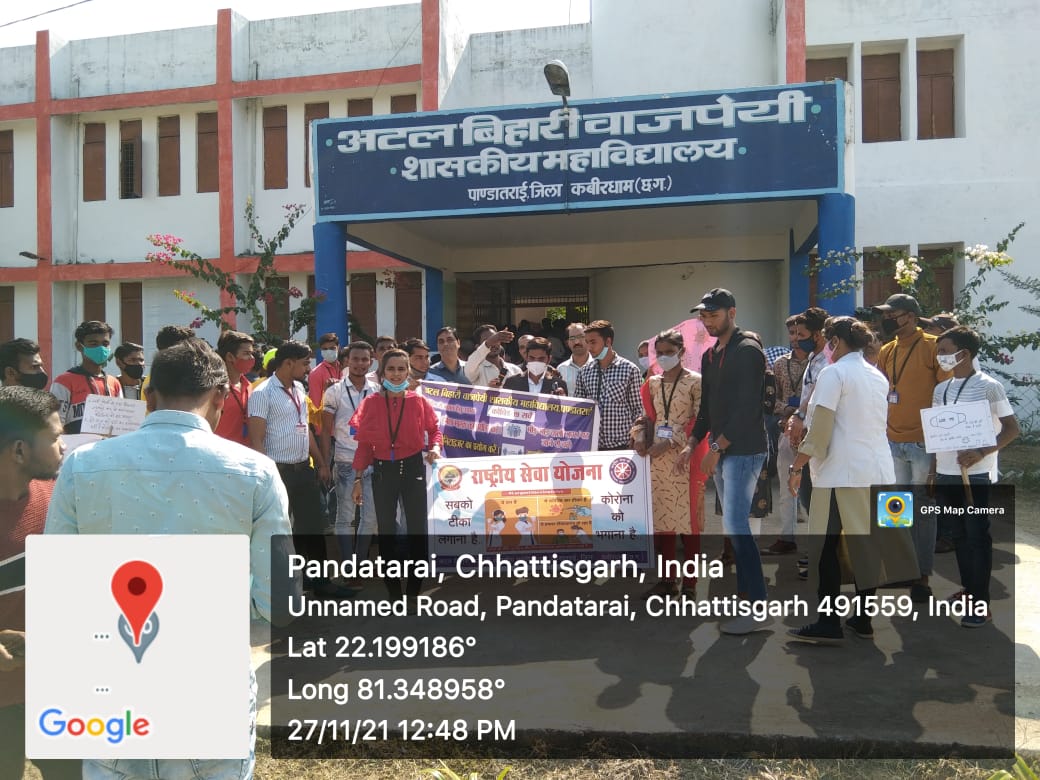 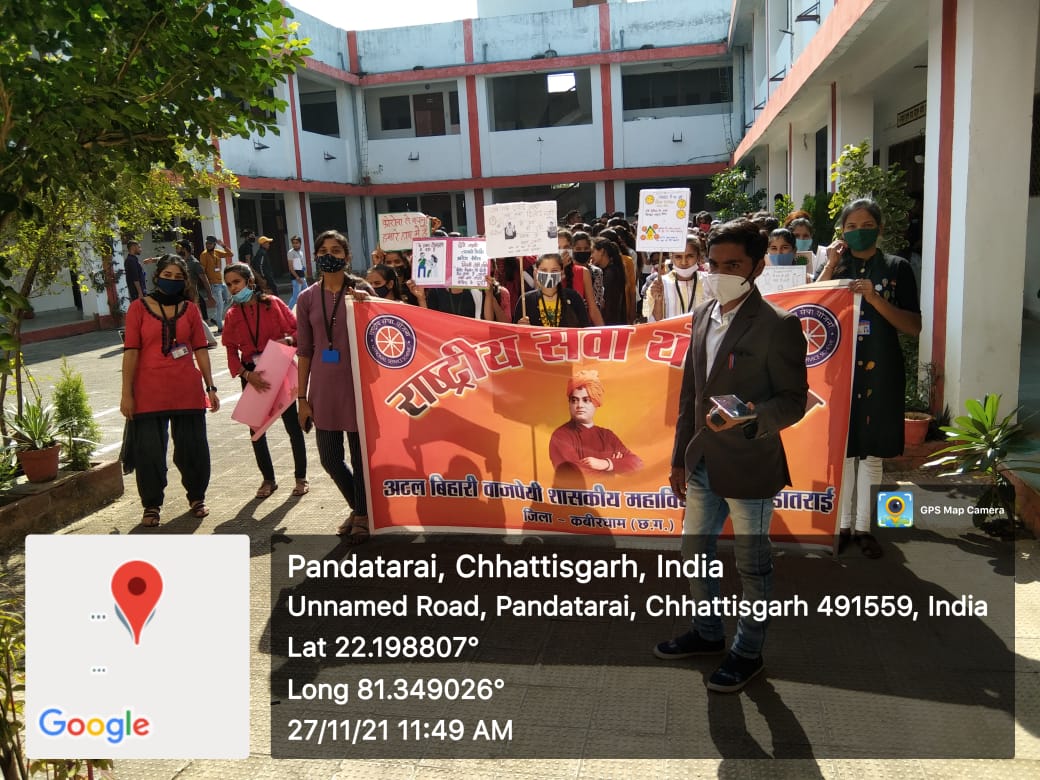 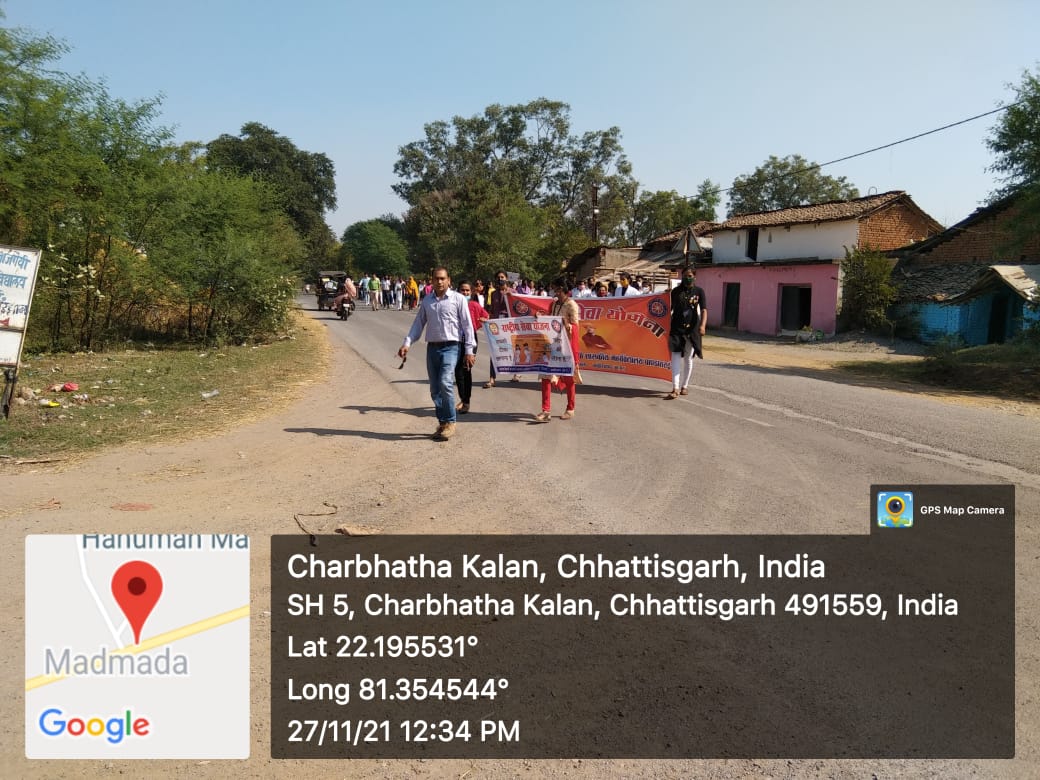 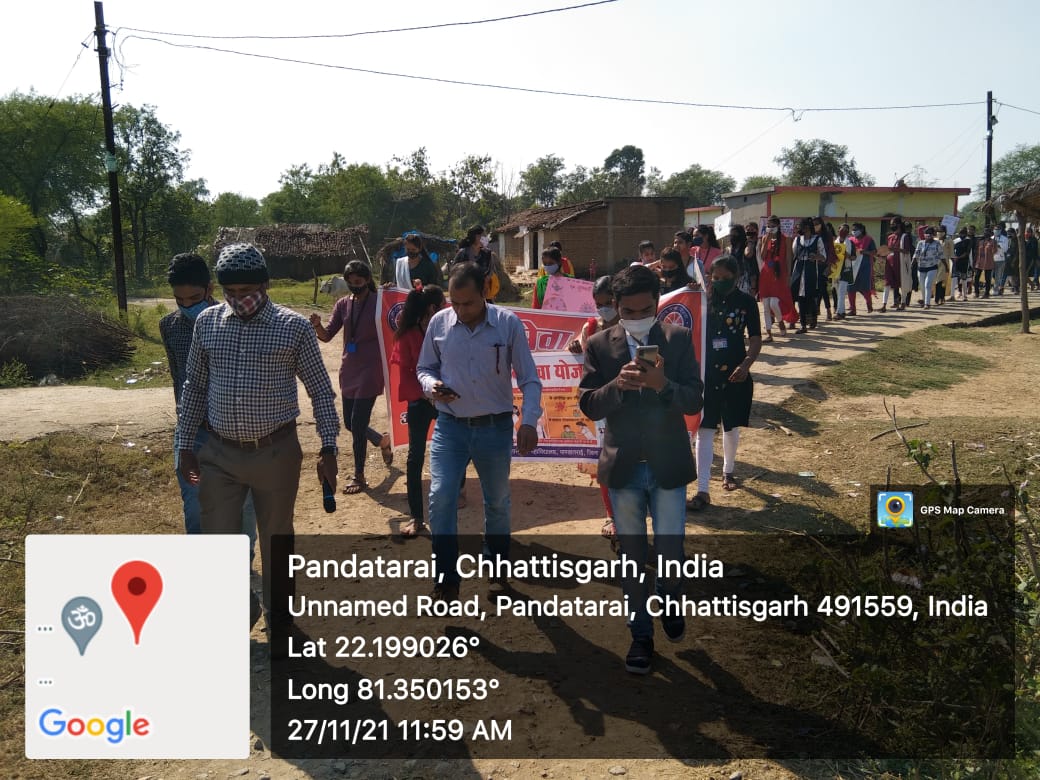 Atal  Bihari  Vajpayee  Govt. College  Pandatarai,  Dist.-Kabirdham (C.G.)
Practical – Bio Chemical Test.
Wb-https://abvgcp.ac.in
E-mail – pandataraigovtcollege3@gmail.com
CLASS – B.SC. 3RD YEAR
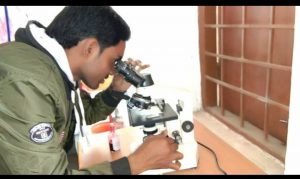 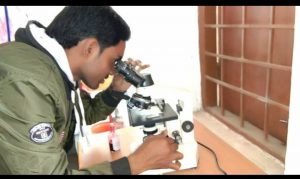 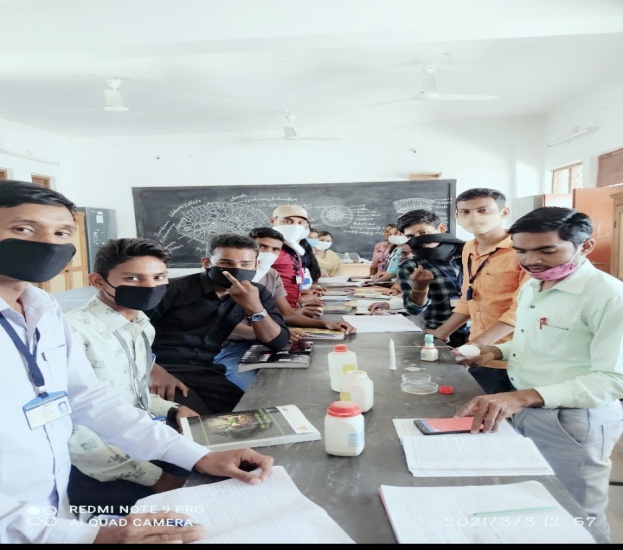 Practical – Bio Chemical protein Test
Practical – Bio Chemical protein Test
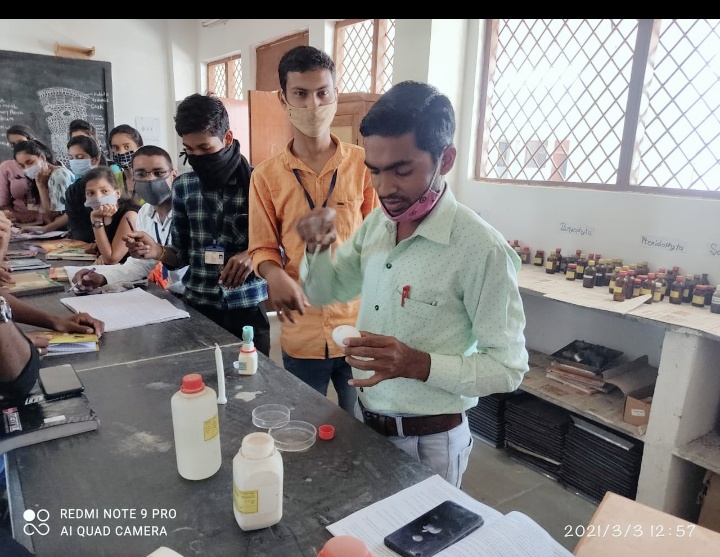 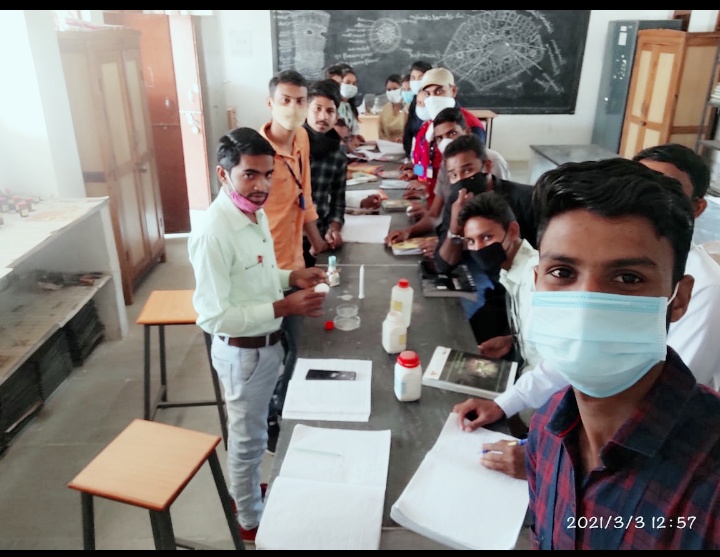 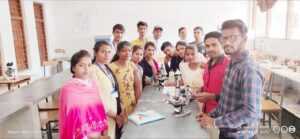 Atal  Bihari  Vajpayee  Govt. College  Pandatarai,  Dist.-Kabirdham (C.G.)
Wb-https://abvgcp.ac.in
E-mail – pandataraigovtcollege3@gmail.com
CLASS – B.SC. 3RD YEAR  BINOCULAR  MICROSCOP
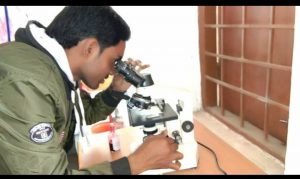 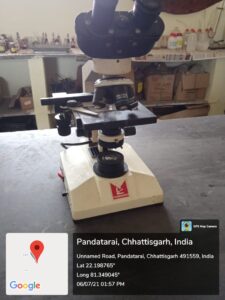 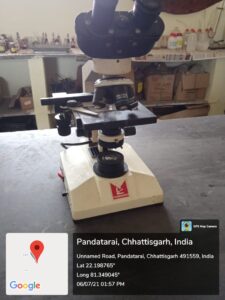 BINOCULAR  MICROSCOP
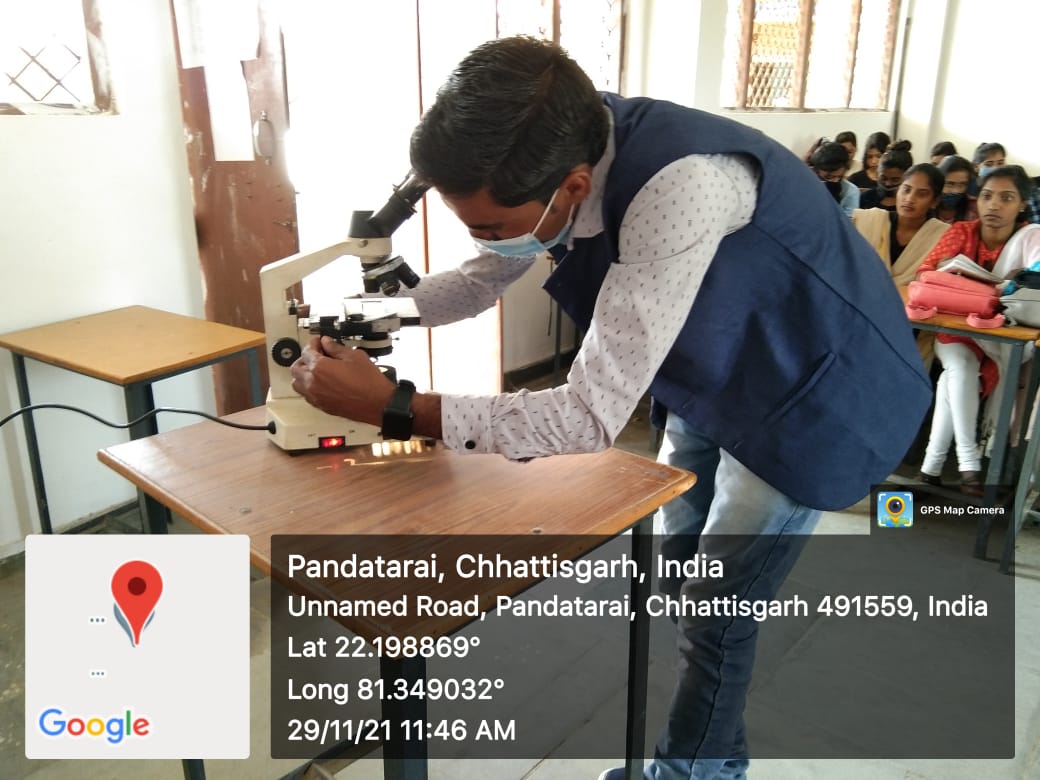 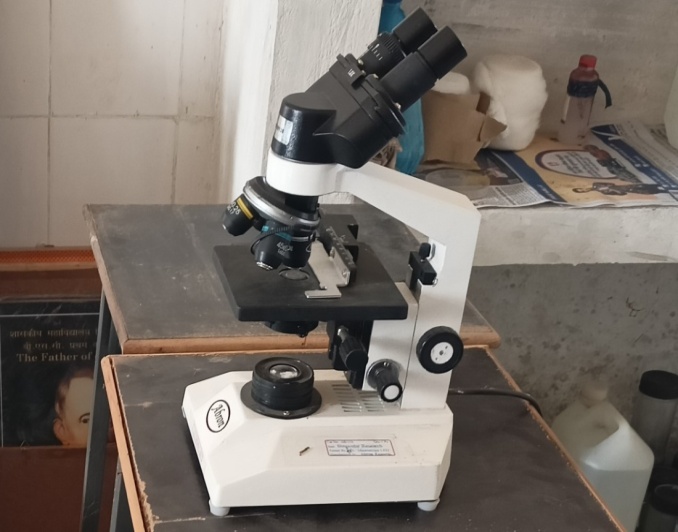 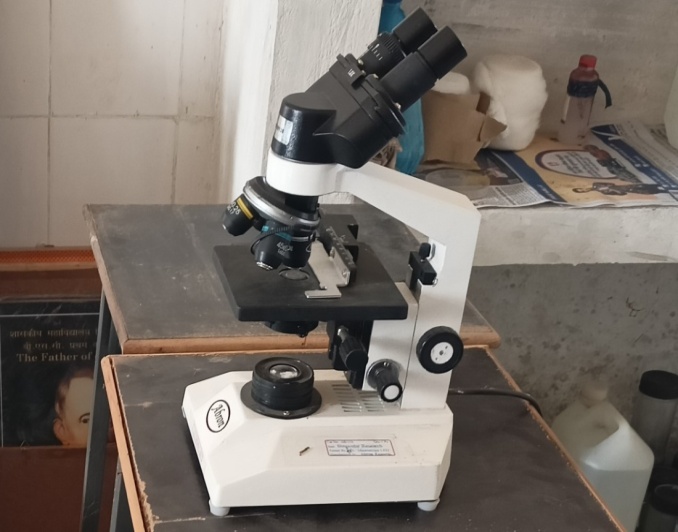 Atal  Bihari  Vajpayee  Govt. College  Pandatarai,  Dist.-Kabirdham (C.G.)
Wb-https://abvgcp.ac.in
E-mail – pandataraigovtcollege3@gmail.com
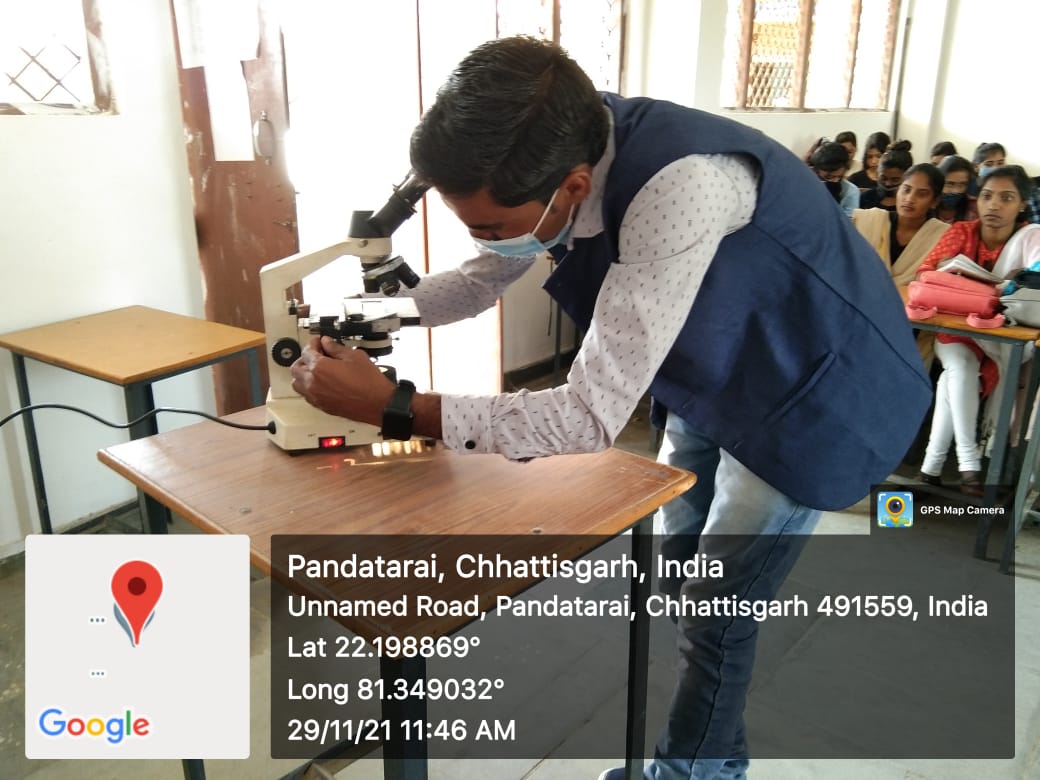 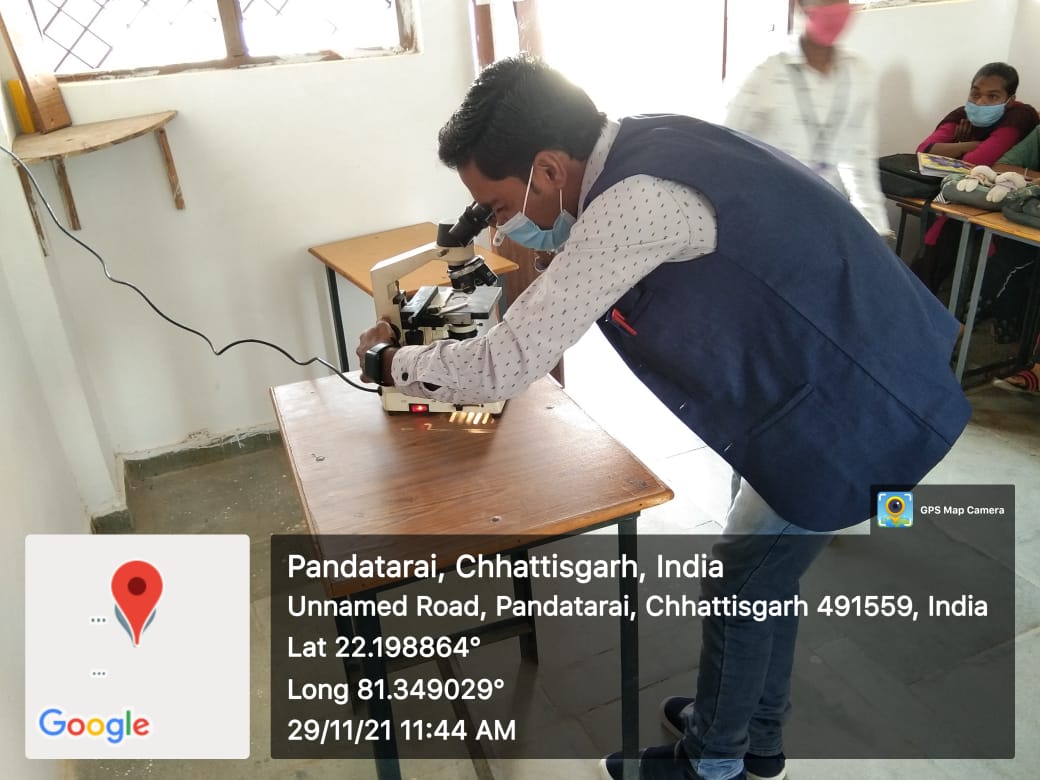 CLASS – B.SC. 3RD YEAR  BINOCULAR  MICROSCOP
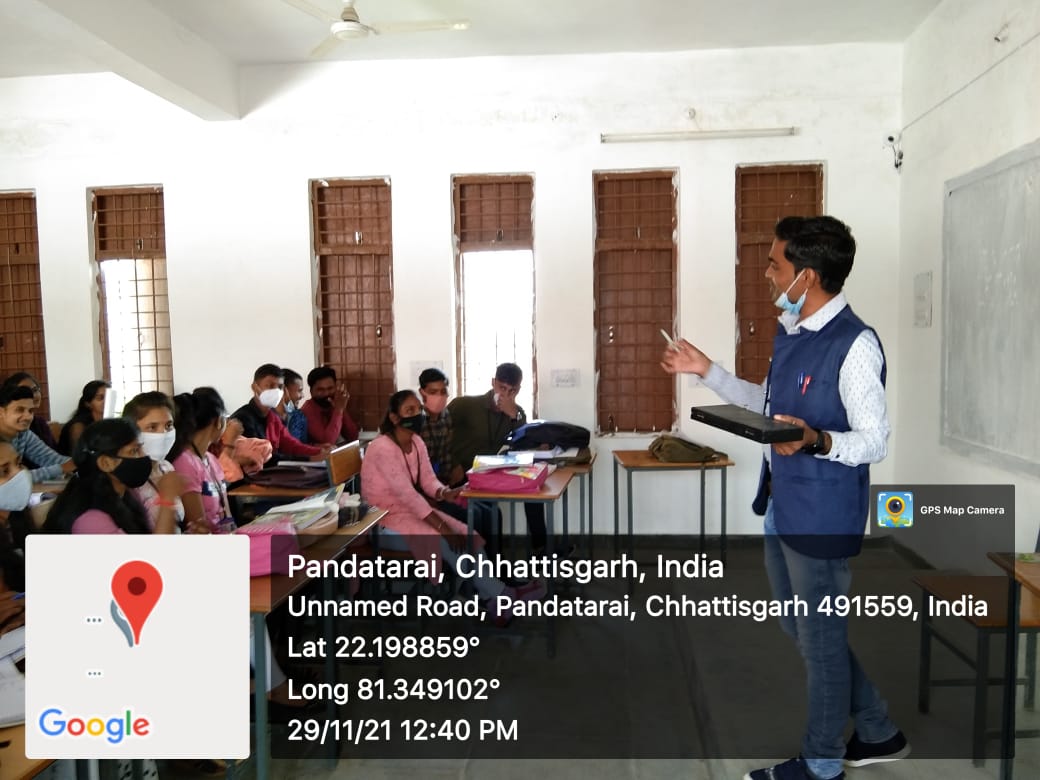 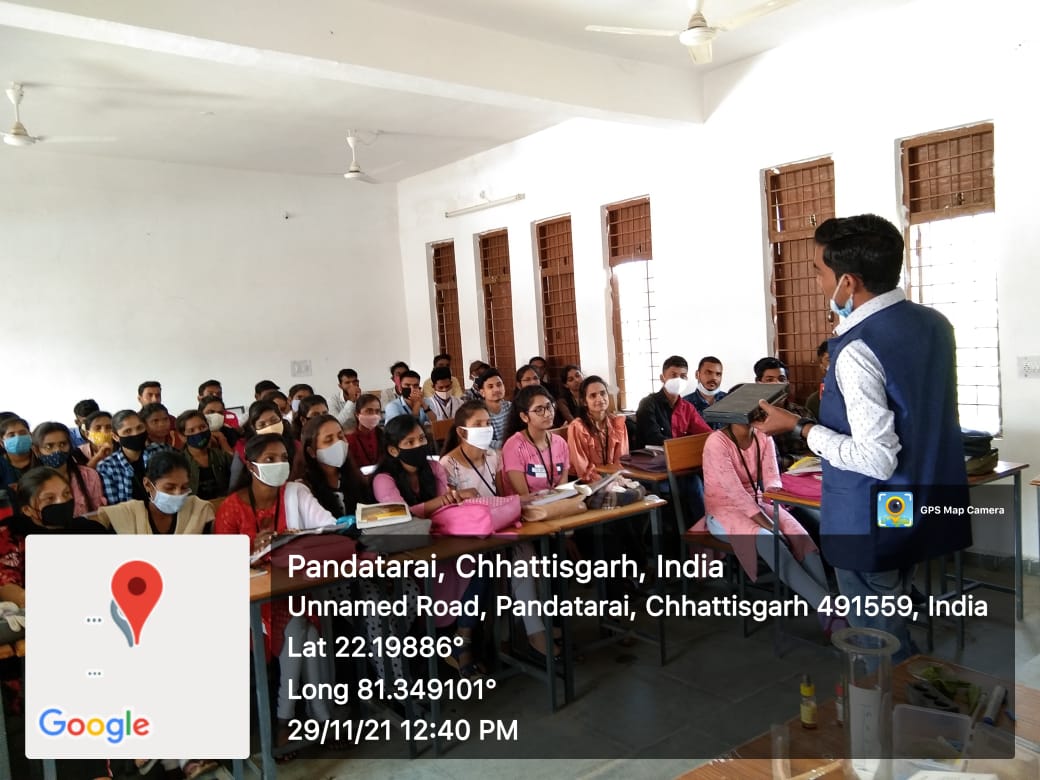 CLASS – B.SC. 3RD YEAR  BINOCULAR  MICROSCOP
Atal  Bihari  Vajpayee  Govt. College  Pandatarai,  Dist.-Kabirdham (C.G.)
Wb-https://abvgcp.ac.in
E-mail – pandataraigovtcollege3@gmail.com
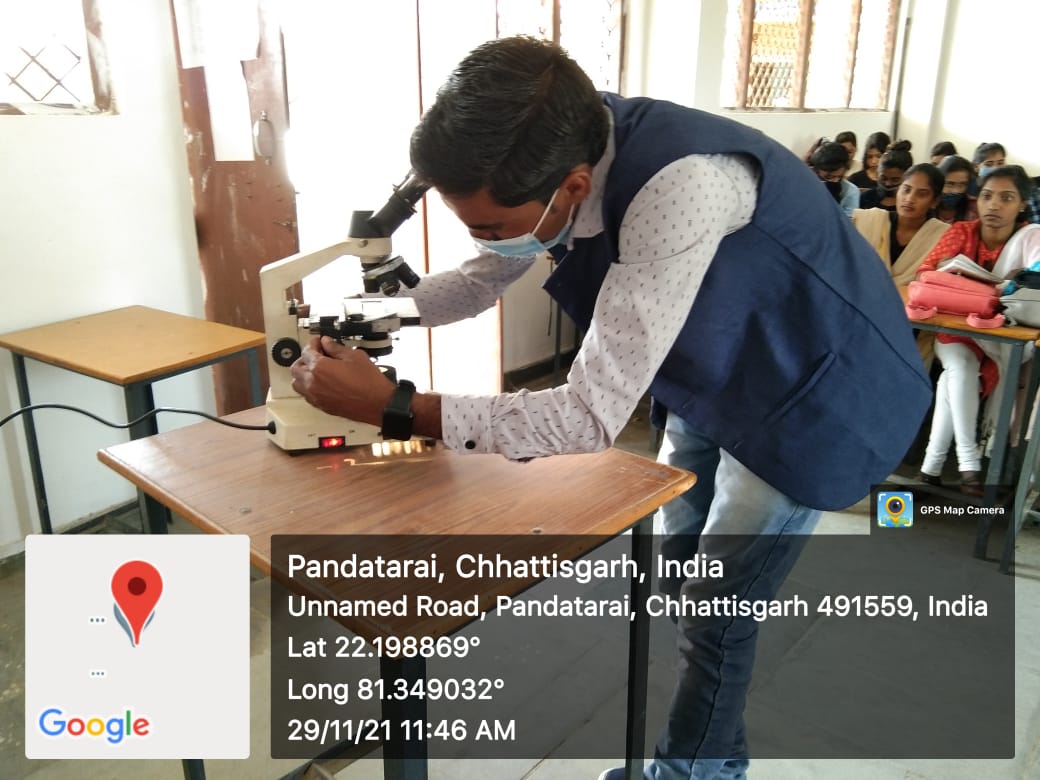 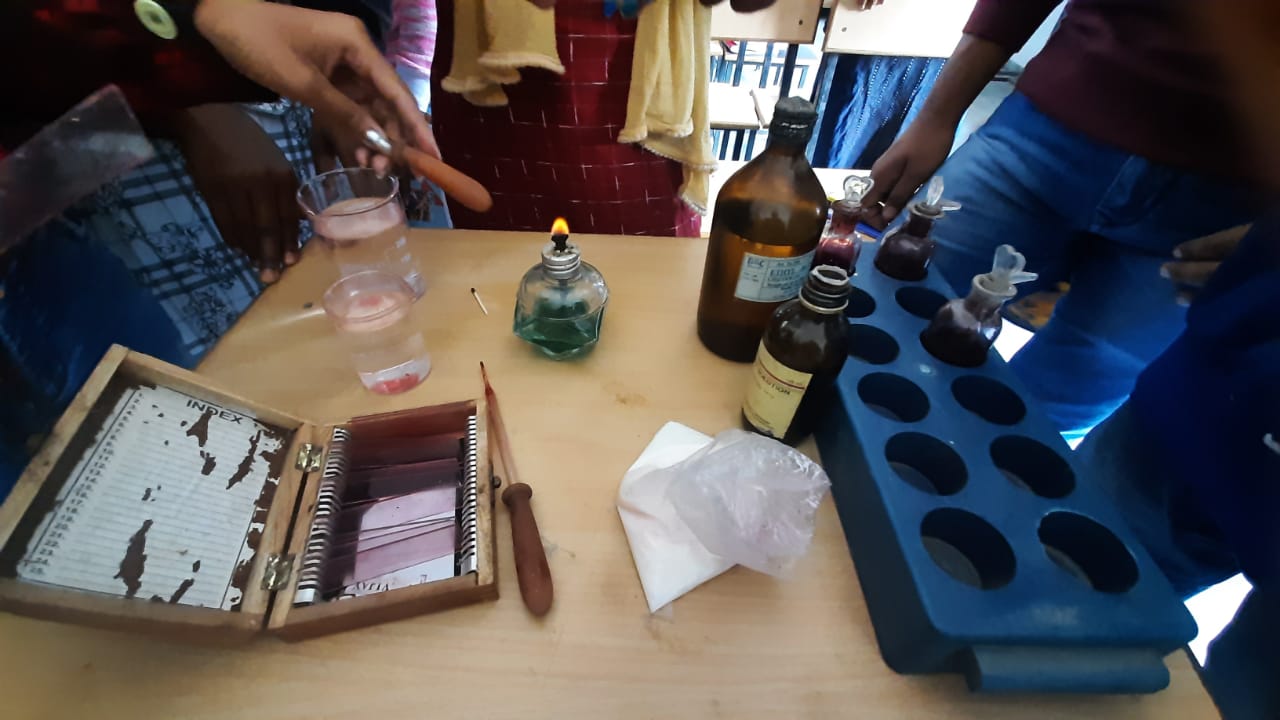 GRAM POSITIVE AND 
GRAM NEGETIVE TEST
CLASS – B.SC. 3RD YEAR
Atal  Bihari  Vajpayee  Govt. College  Pandatarai,  Dist.-Kabirdham (C.G.)
Wb-https://abvgcp.ac.in
E-mail – pandataraigovtcollege3@gmail.com
DENCIYT  BY  QUADRATE      BSC 3RD  YEAR
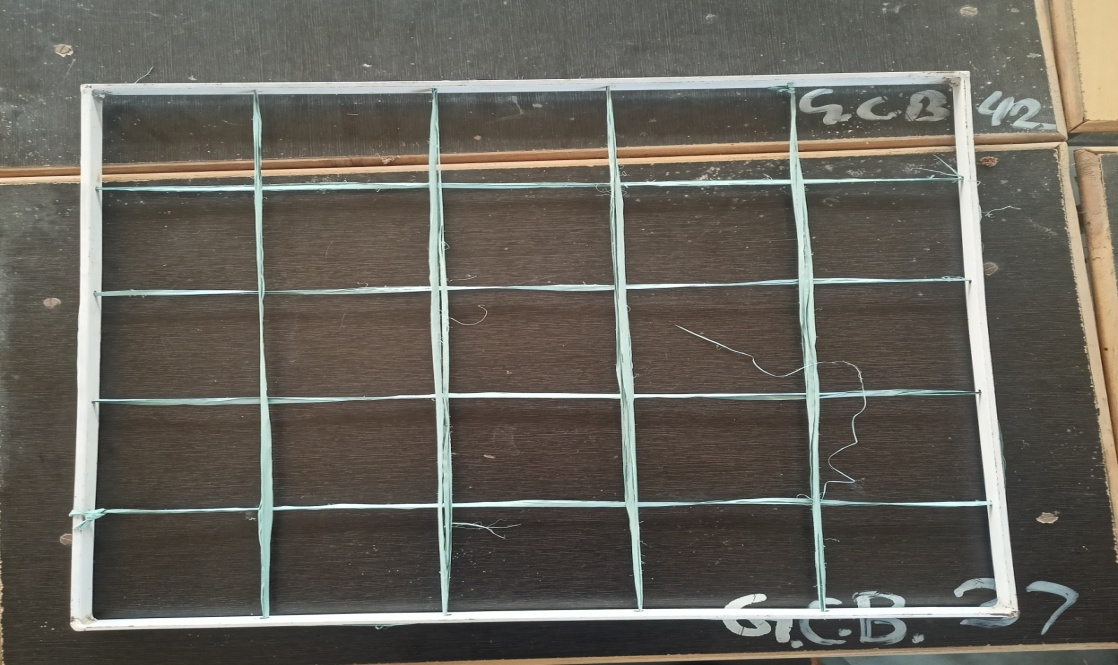 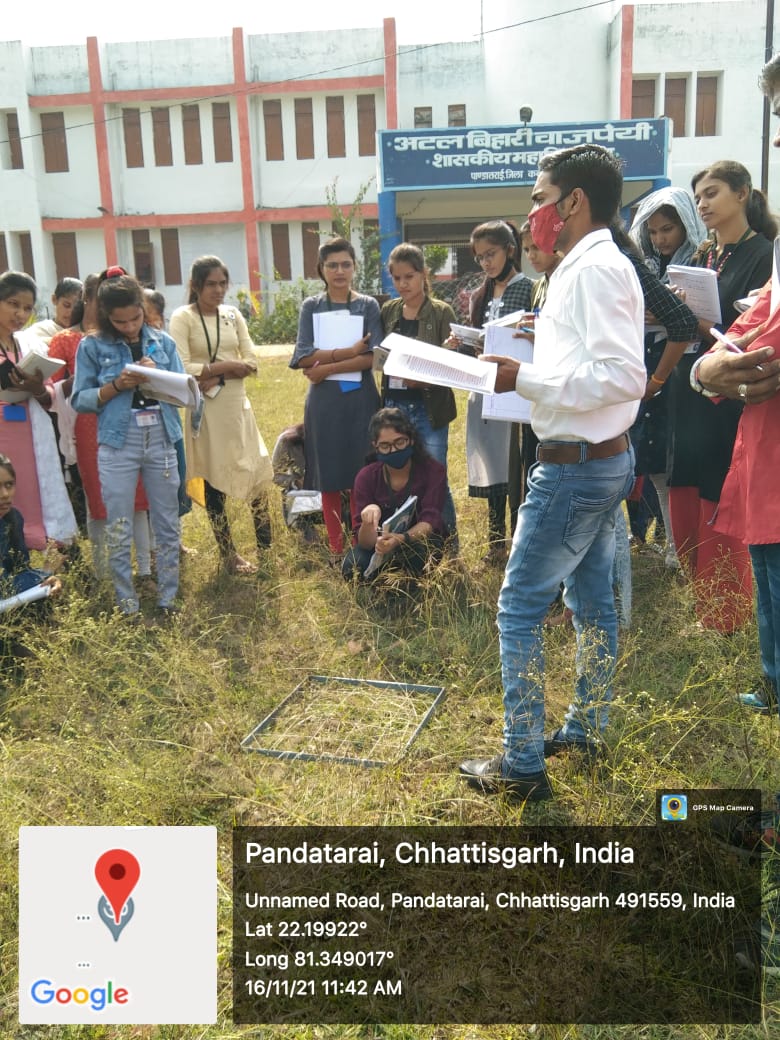 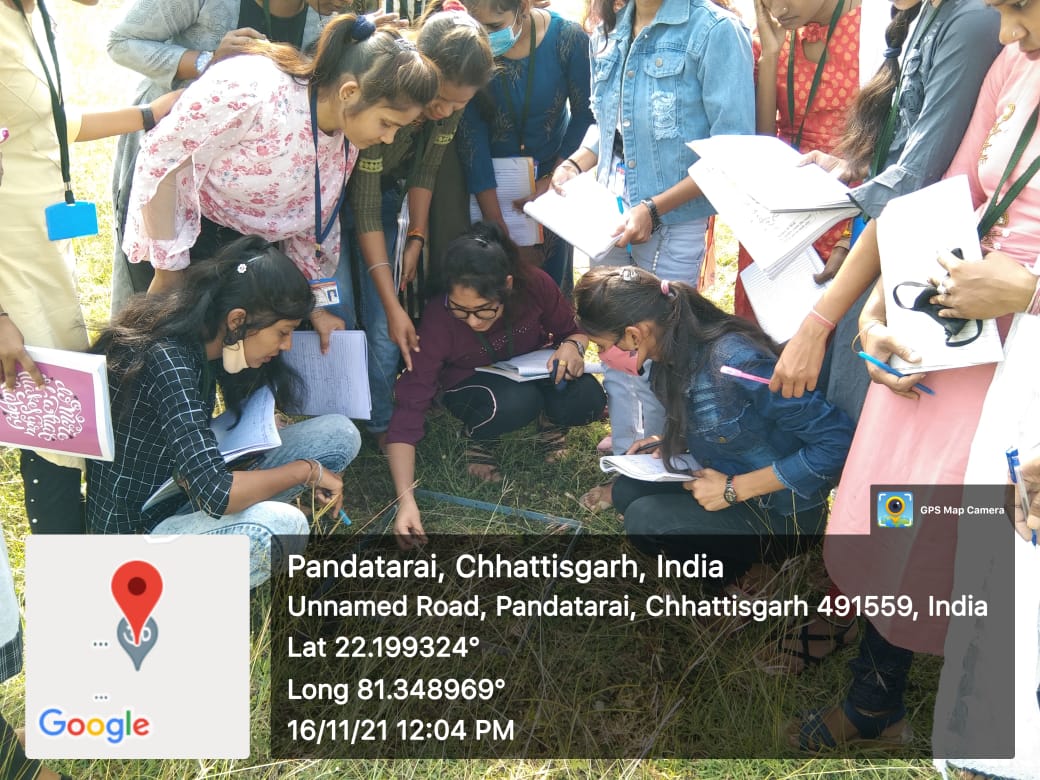 QUADRATE
CLASS – B.SC. 3RD YEAR
Atal  Bihari  Vajpayee  Govt. College  Pandatarai,  Dist.-Kabirdham (C.G.)
Wb-https://abvgcp.ac.in
E-mail – pandataraigovtcollege3@gmail.com
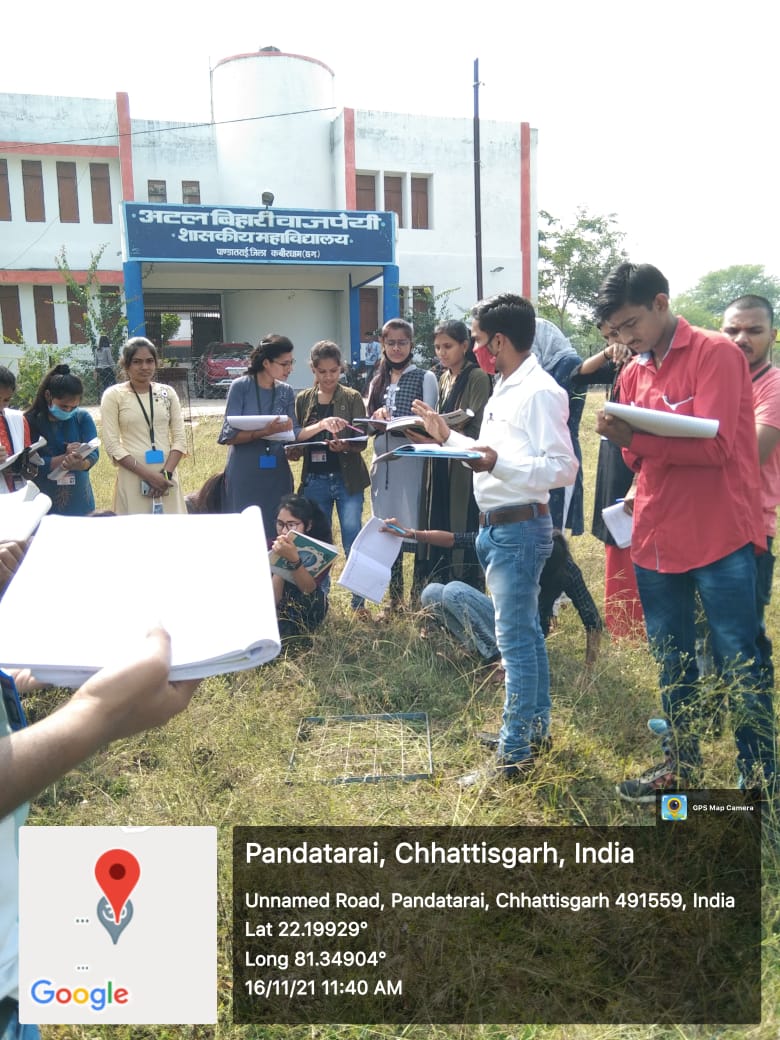 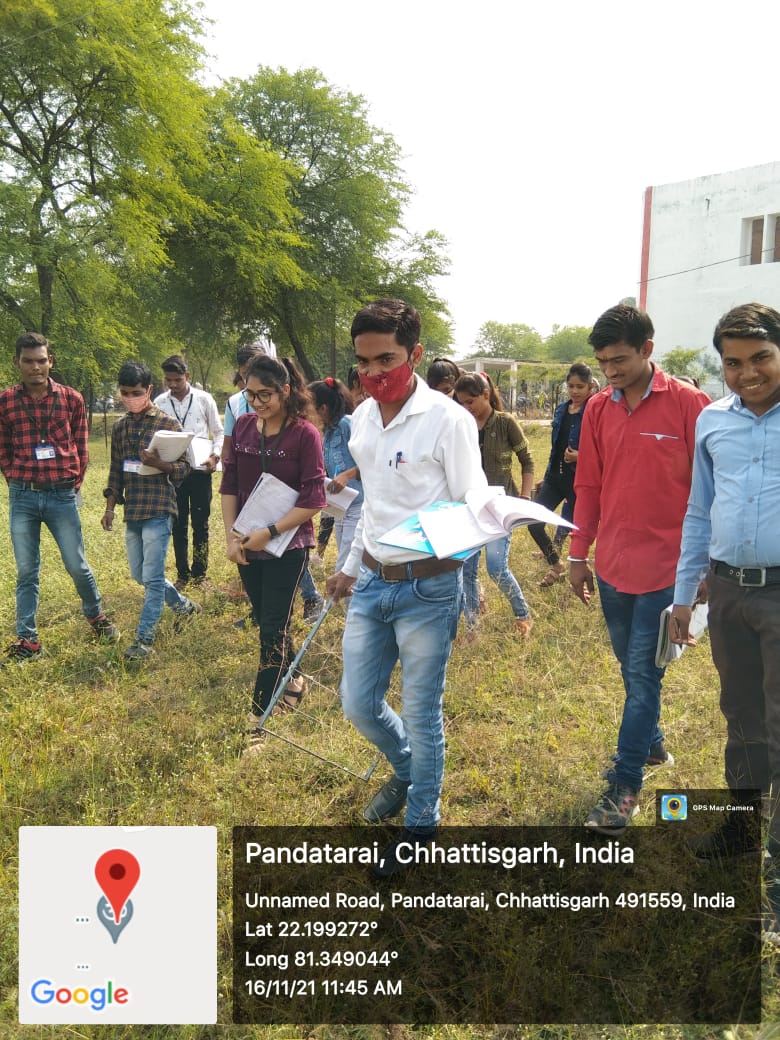 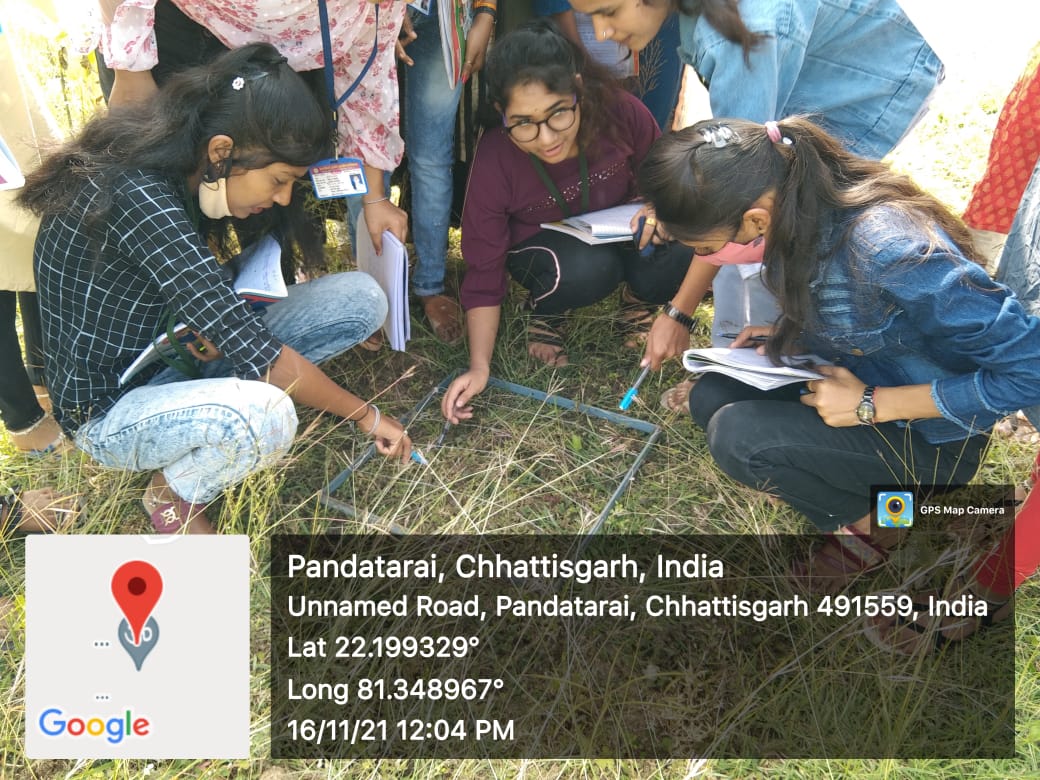 DENCIYT  BY  QUADRATE      BSC 3RD  YEAR
Atal  Bihari  Vajpayee  Govt. College  Pandatarai,  Dist.-Kabirdham (C.G.)
Wb-https://abvgcp.ac.in
E-mail – pandataraigovtcollege3@gmail.com
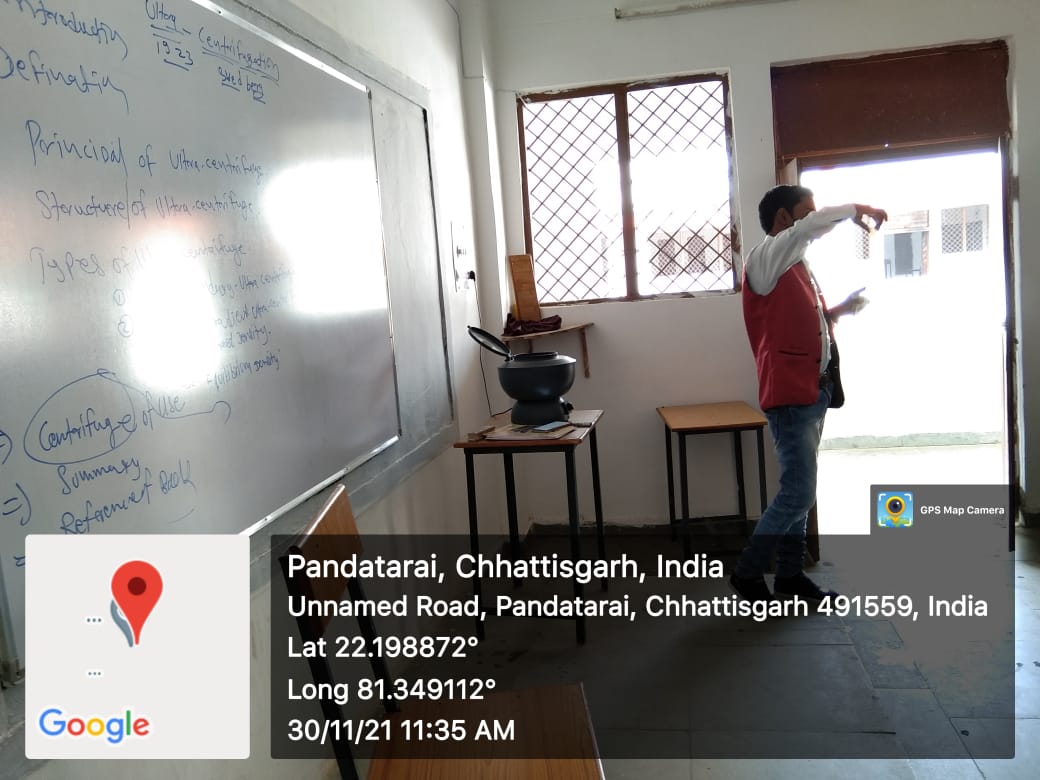 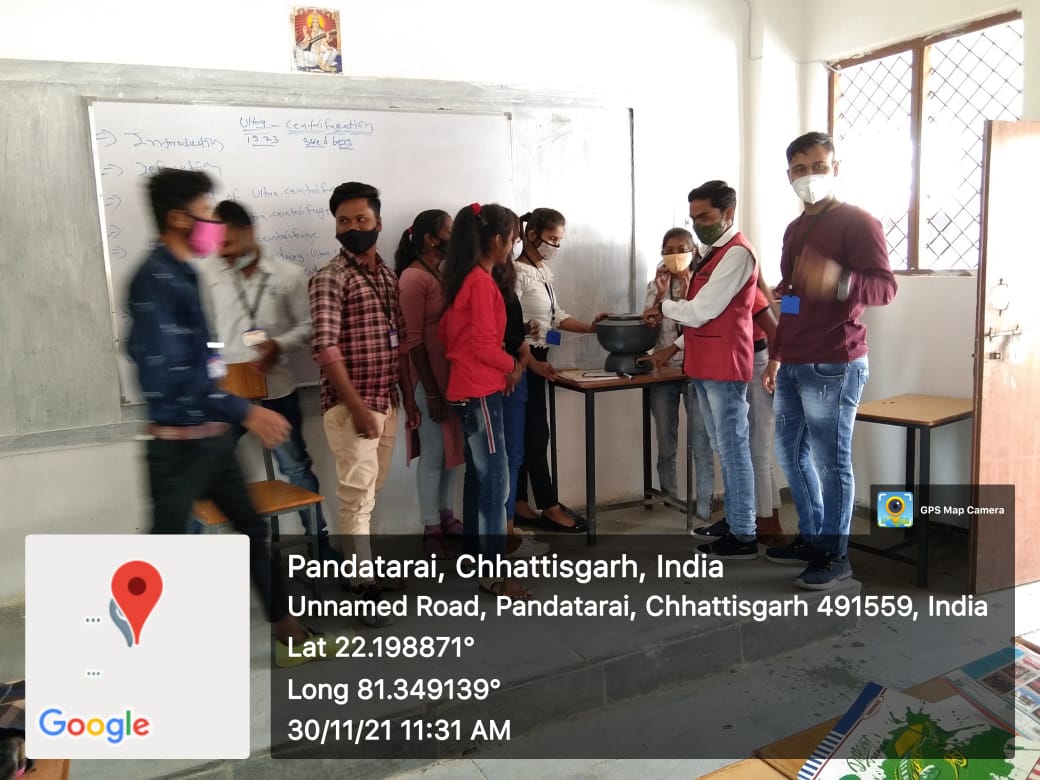 Centrifuge     BSC 3RD  YEAR
Atal  Bihari  Vajpayee  Govt. College  Pandatarai,  Dist.-Kabirdham (C.G.)
Wb-https://abvgcp.ac.in
E-mail – pandataraigovtcollege3@gmail.com
Chromatography
      BSC 3RD  YEAR
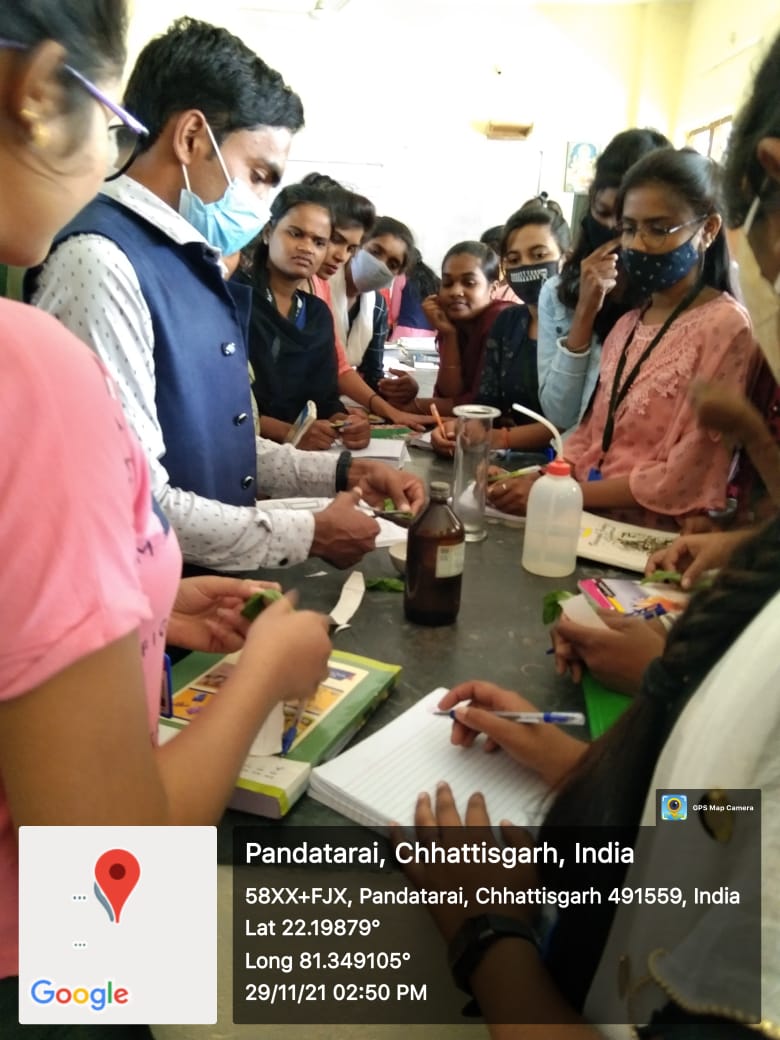 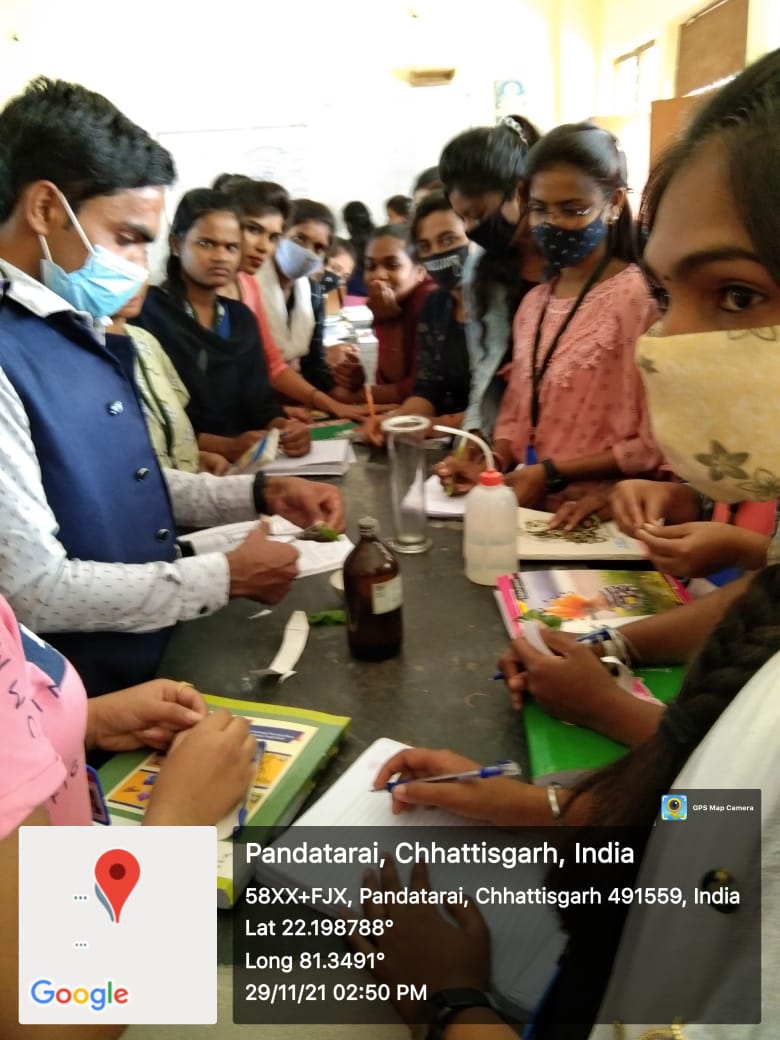 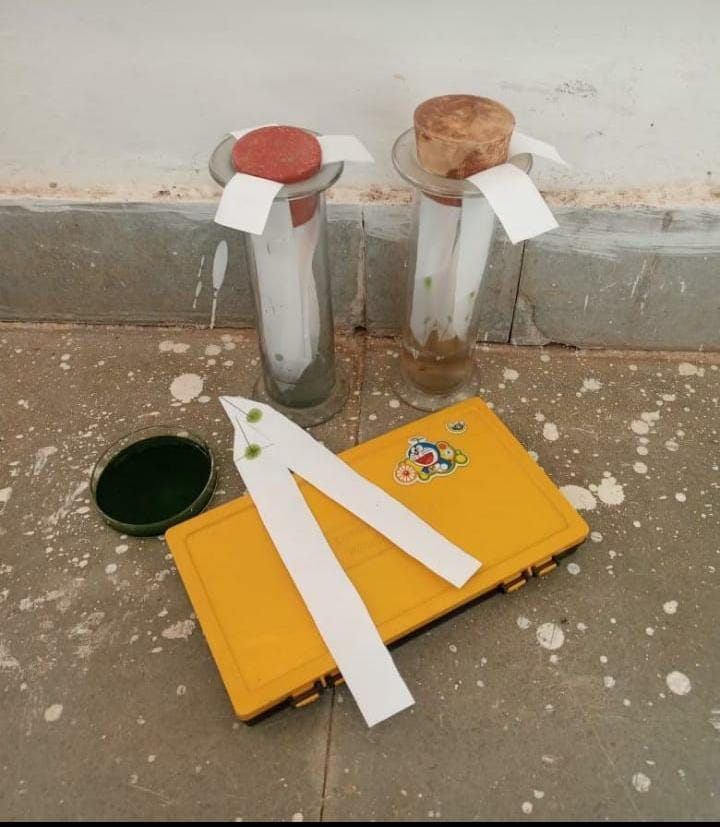 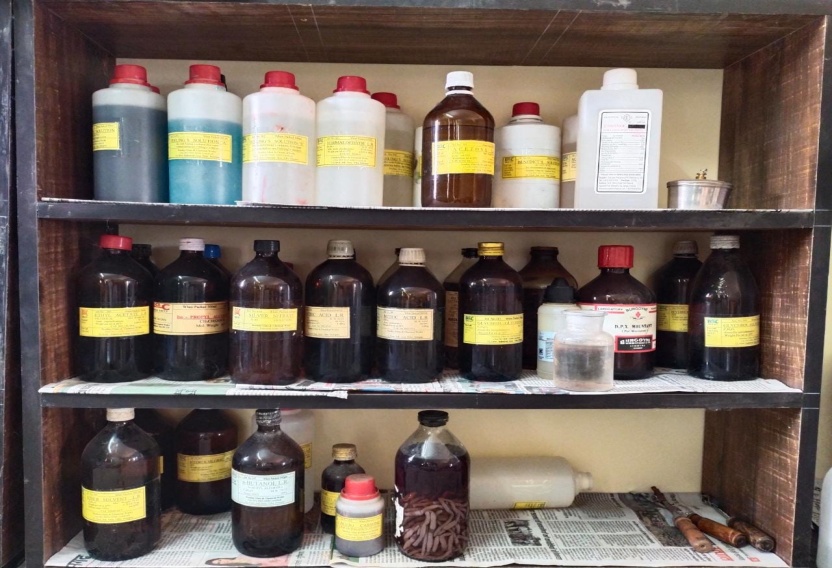 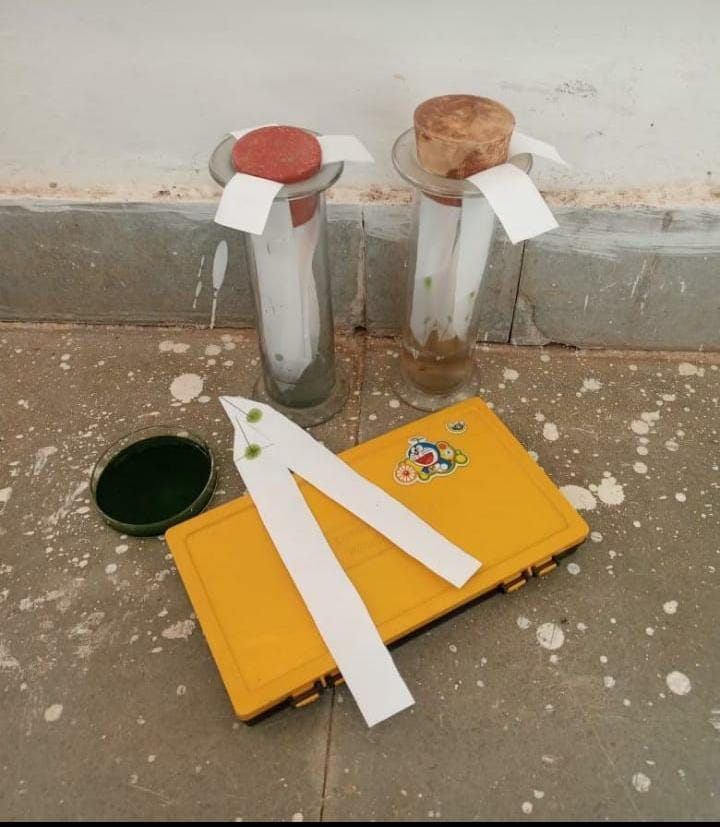 Atal  Bihari  Vajpayee  Govt. College  Pandatarai,  Dist.-Kabirdham (C.G.)
Wb-https://abvgcp.ac.in
E-mail – pandataraigovtcollege3@gmail.com
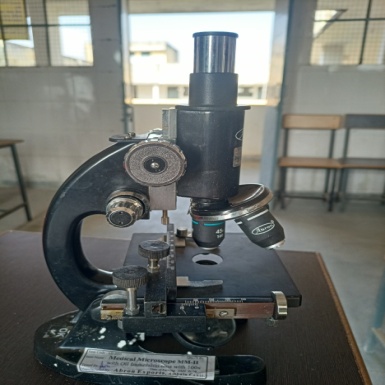 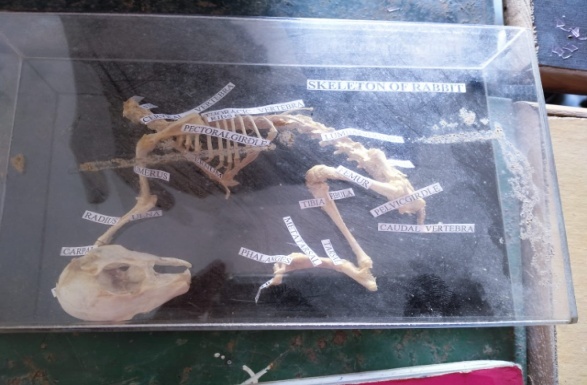 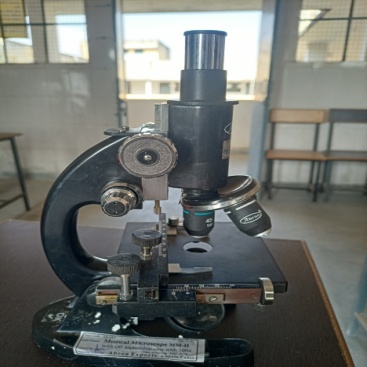 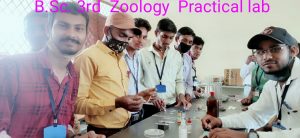 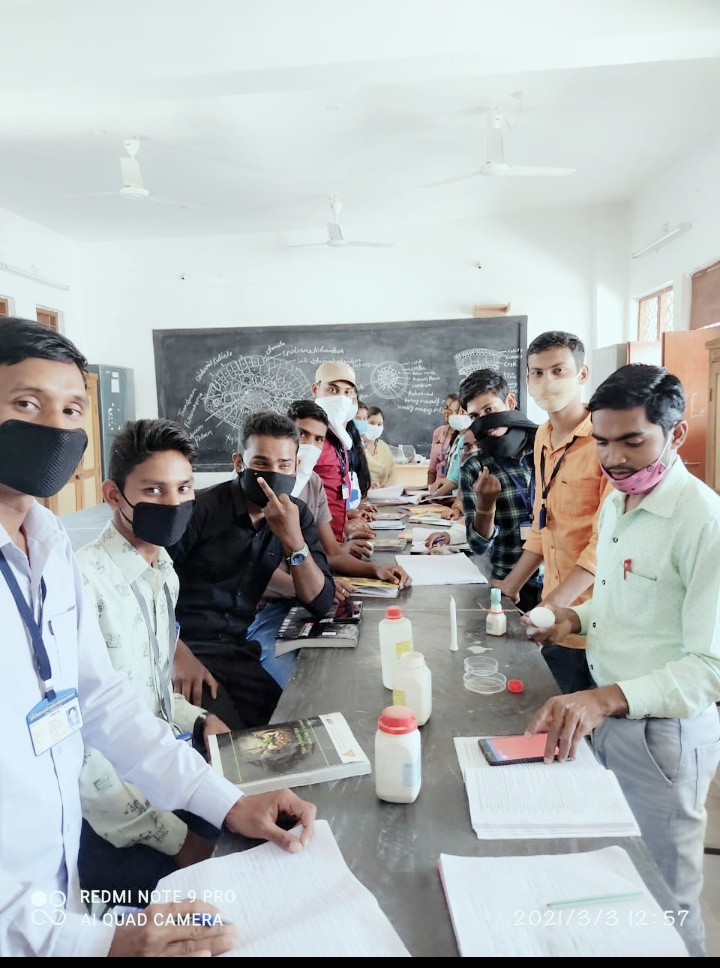 SLIDE
Atal  Bihari  Vajpayee  Govt. College  Pandatarai,  Dist.-Kabirdham (C.G.)
Wb-https://abvgcp.ac.in
E-mail – pandataraigovtcollege3@gmail.com
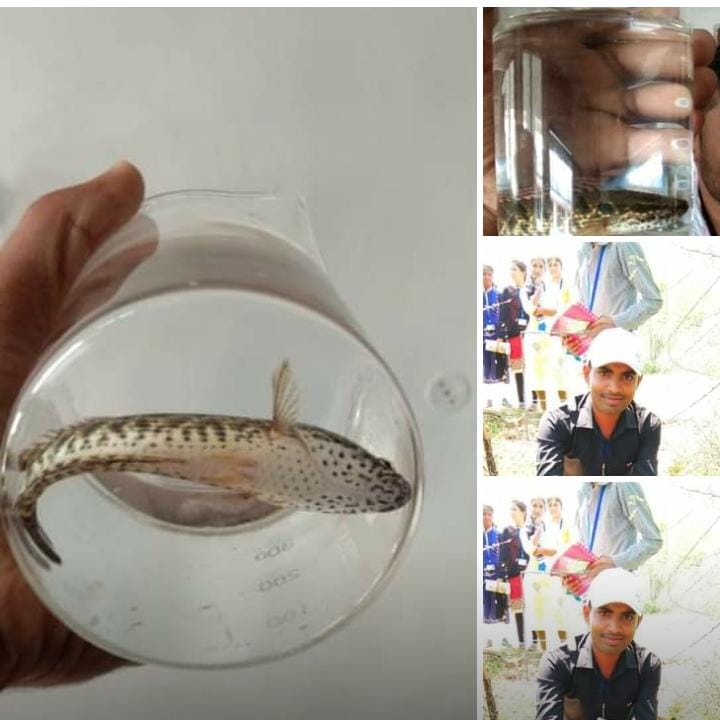 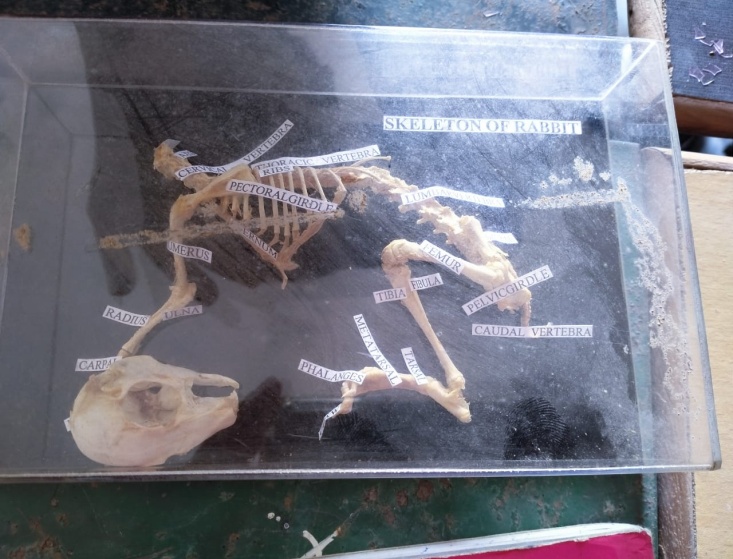 BSC 2ND YEAR
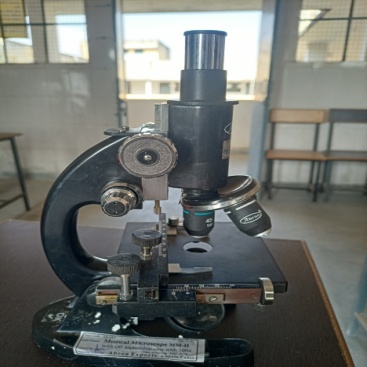 RABBIT BONE
 BSC 2ND YEAR
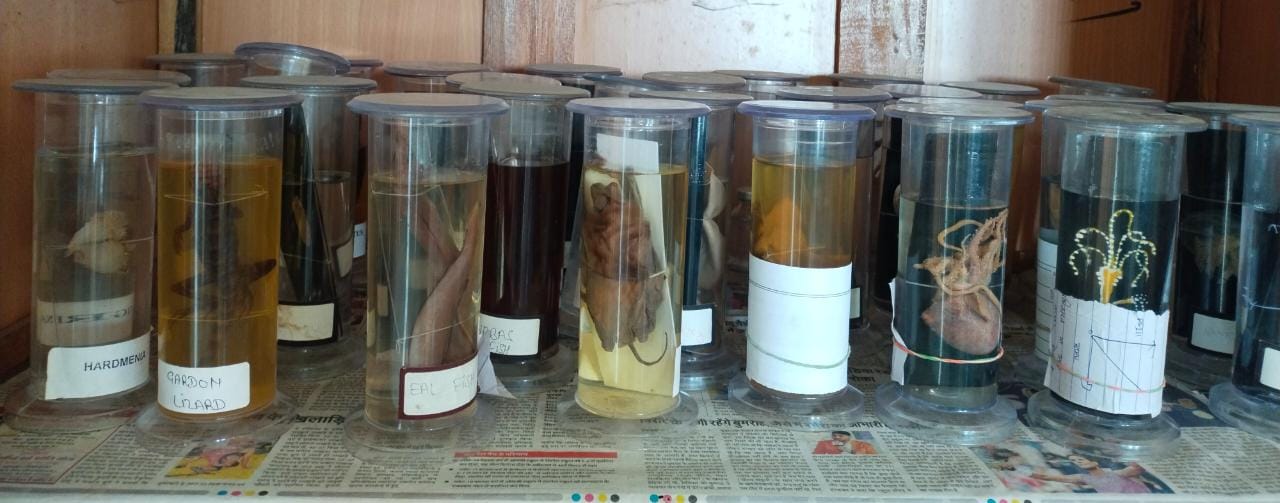 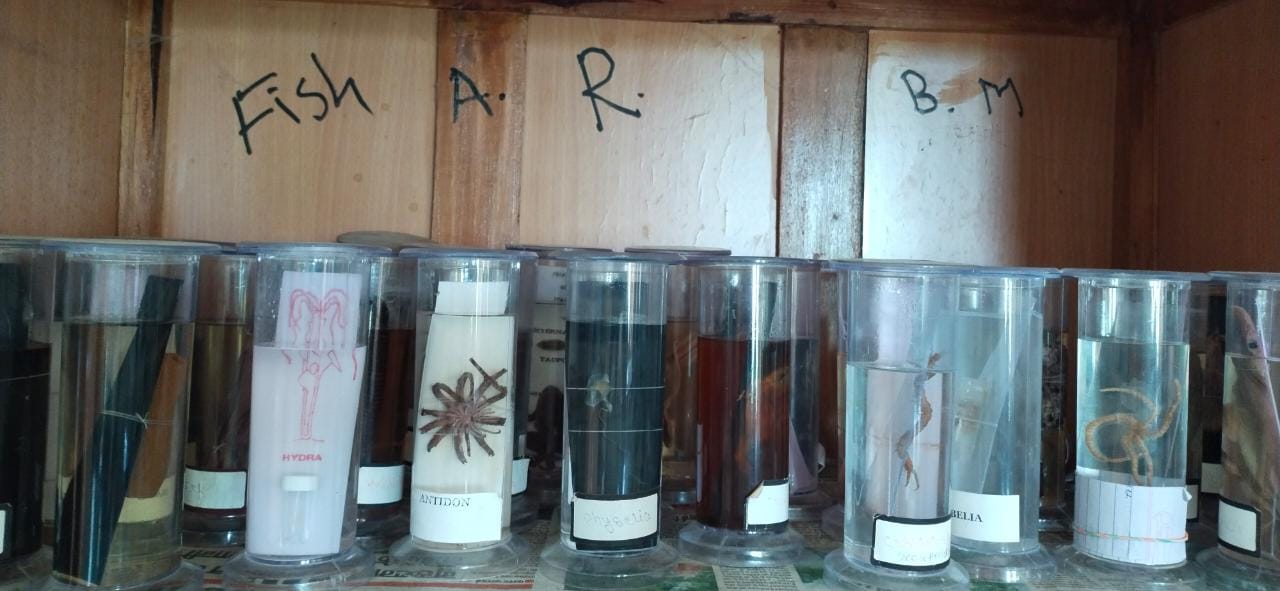 Atal  Bihari  Vajpayee  Govt. College  Pandatarai,  Dist.-Kabirdham (C.G.)
Wb-https://abvgcp.ac.in
E-mail – pandataraigovtcollege3@gmail.com
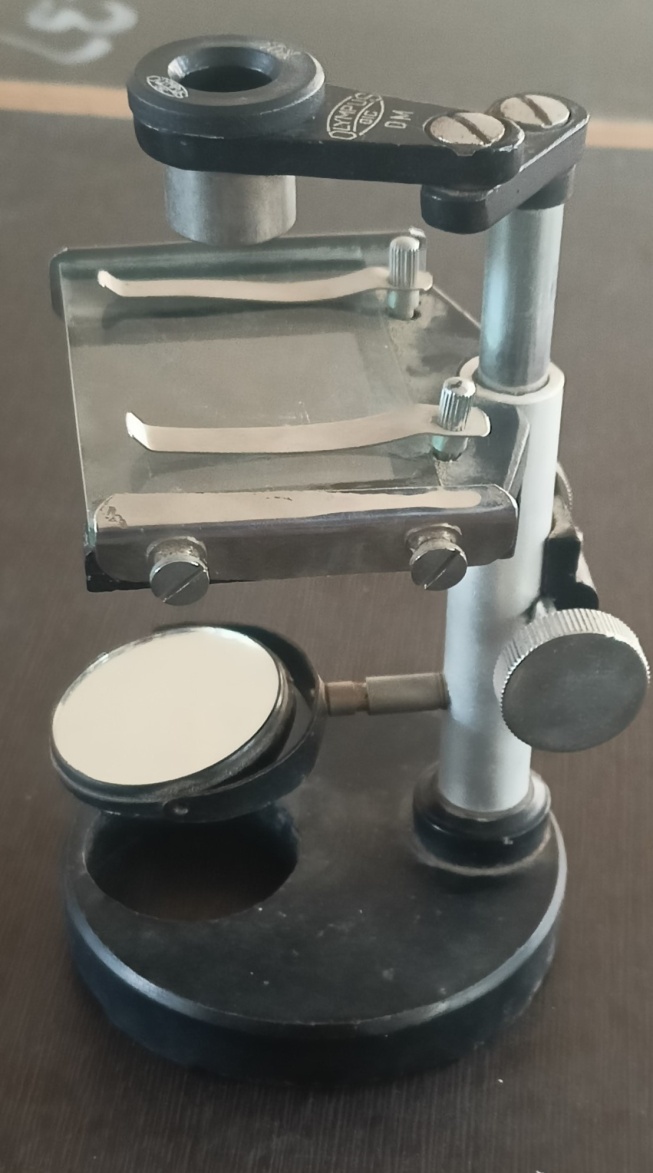 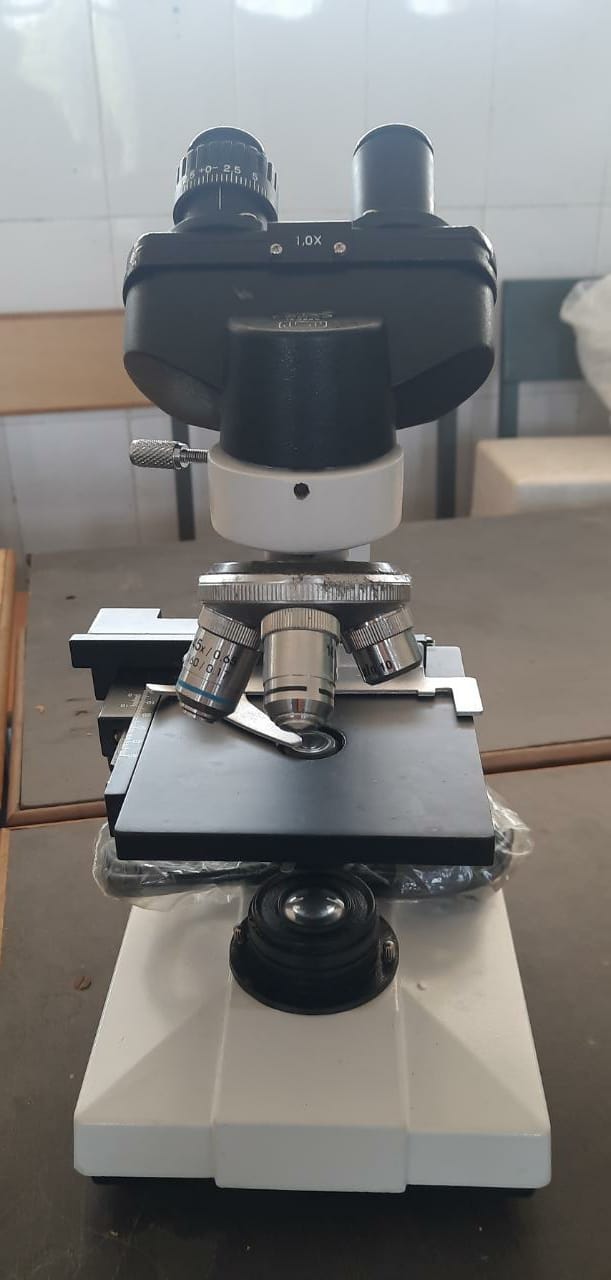 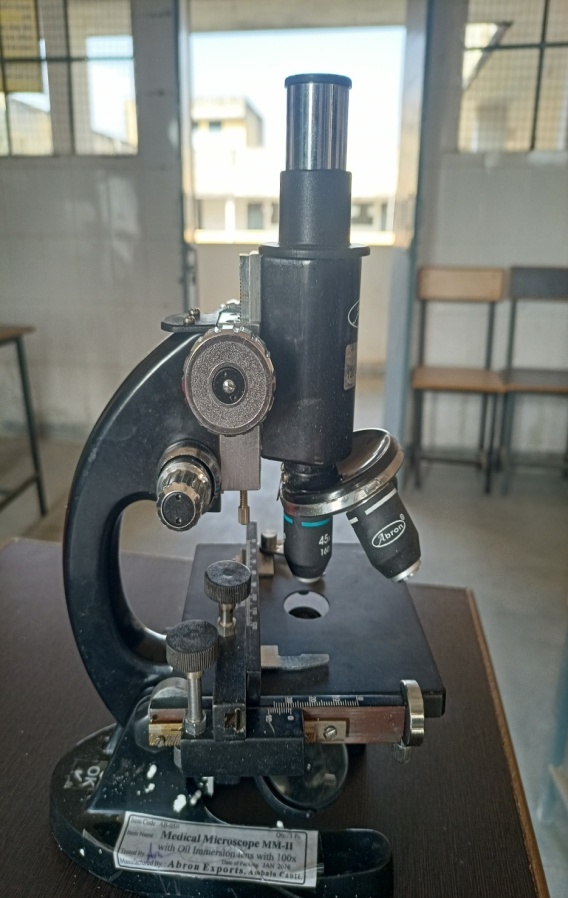 DEESSECTING MICROSCOP
BINOCULAR MICROSCOPE
SIMPAL MICROSCOP
Atal  Bihari  Vajpayee  Govt. College  Pandatarai,  Dist.-Kabirdham (C.G.)
Wb-https://abvgcp.ac.in
E-mail – pandataraigovtcollege3@gmail.com
बीएससी फर्स्ट ईयर Smart class online class.
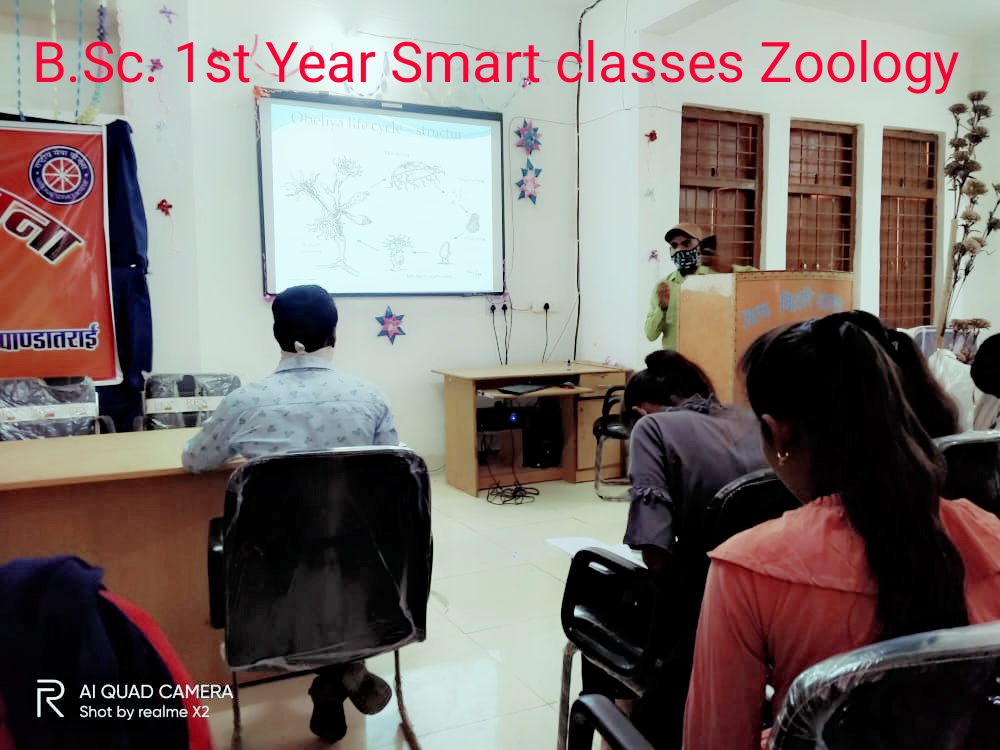 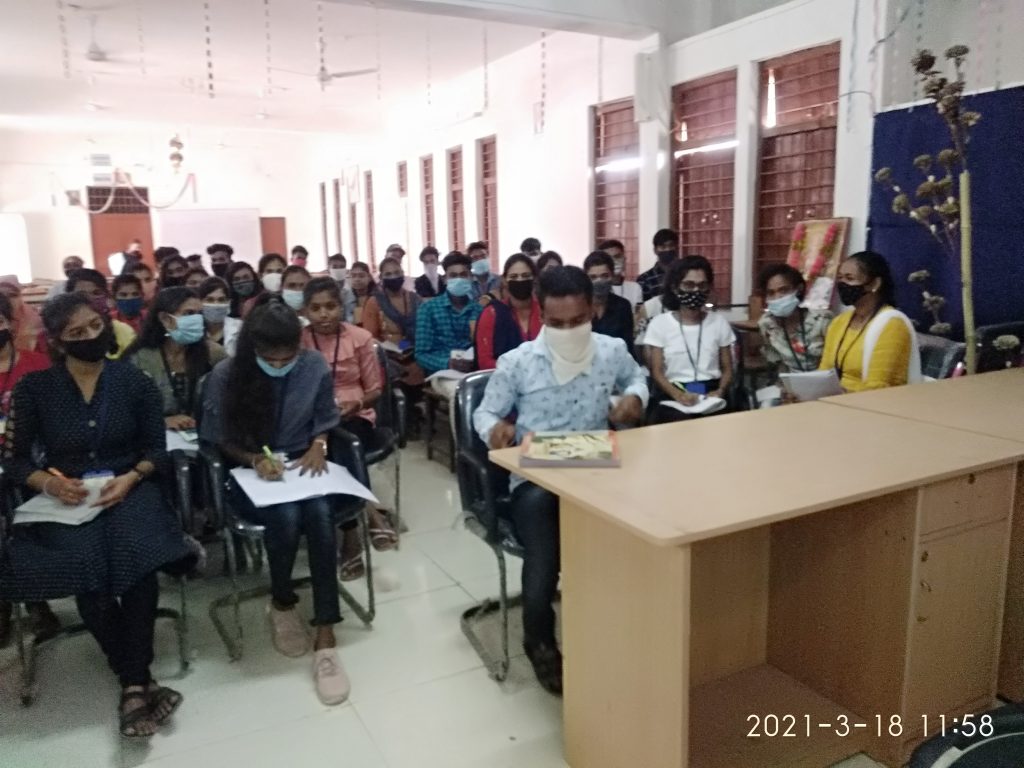 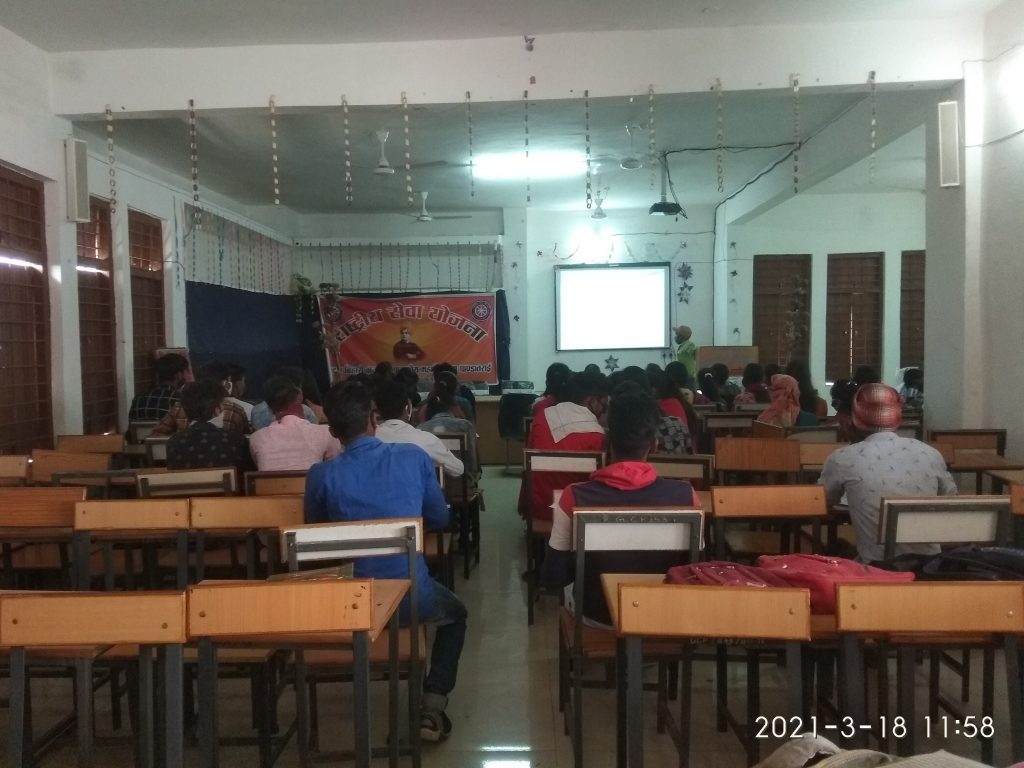 Atal  Bihari  Vajpayee  Govt. College  Pandatarai,  Dist.-Kabirdham (C.G.)
Wb-https://abvgcp.ac.in
E-mail – pandataraigovtcollege3@gmail.com
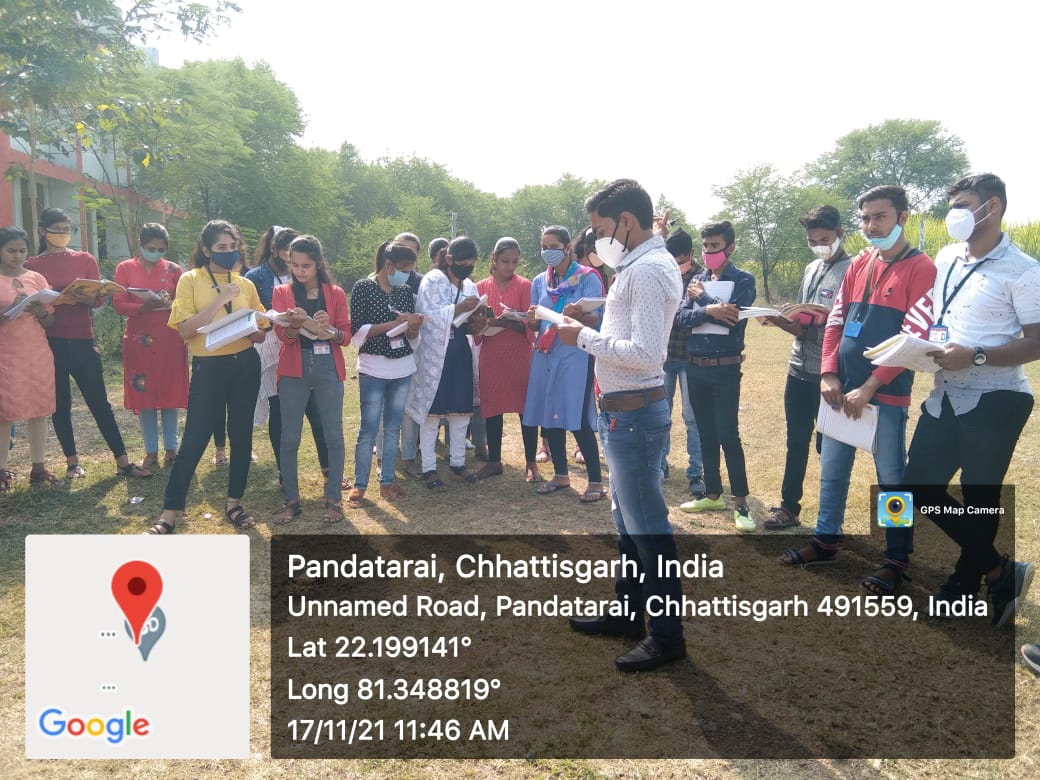 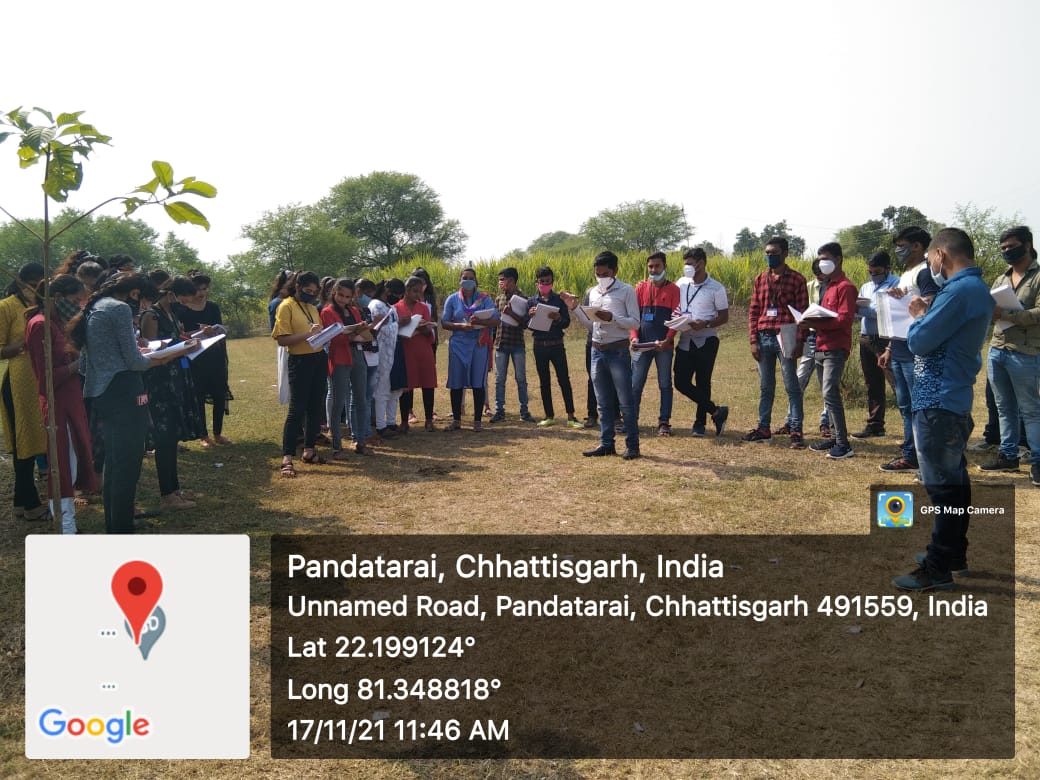 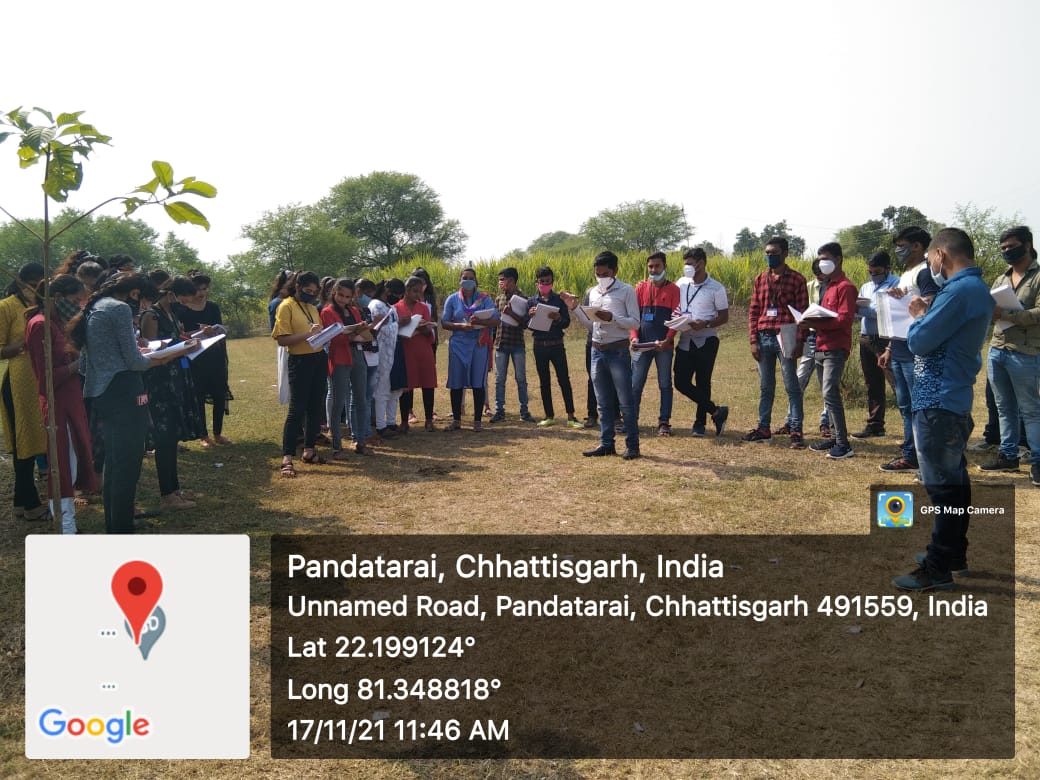 B.Sc. III YEAR  ECOLOGY PRACTICAL
B.Sc. III YEAR  ECOLOGY PRACTICAL
B.Sc. III YEAR  ECOLOGY PRACTICAL
Atal  Bihari  Vajpayee  Govt. College  Pandatarai,  Dist.-Kabirdham (C.G.)
Wb-https://abvgcp.ac.in
E-mail – pandataraigovtcollege3@gmail.com
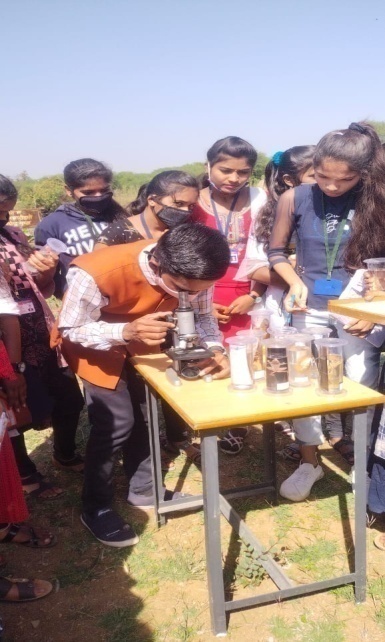 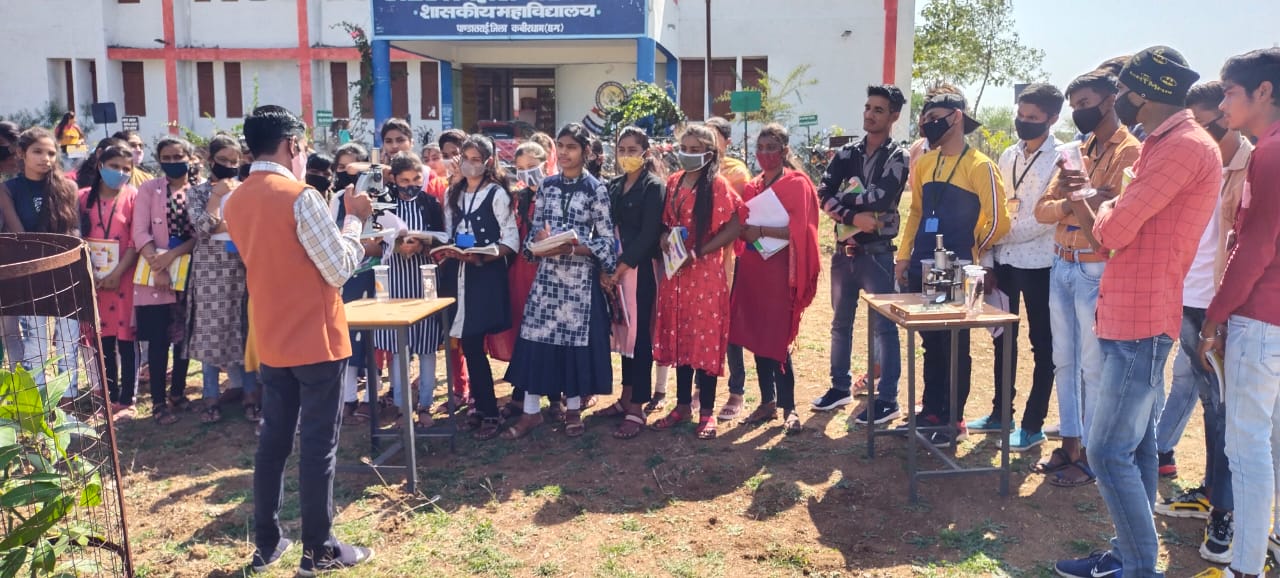 बीएससी फर्स्ट ईयर
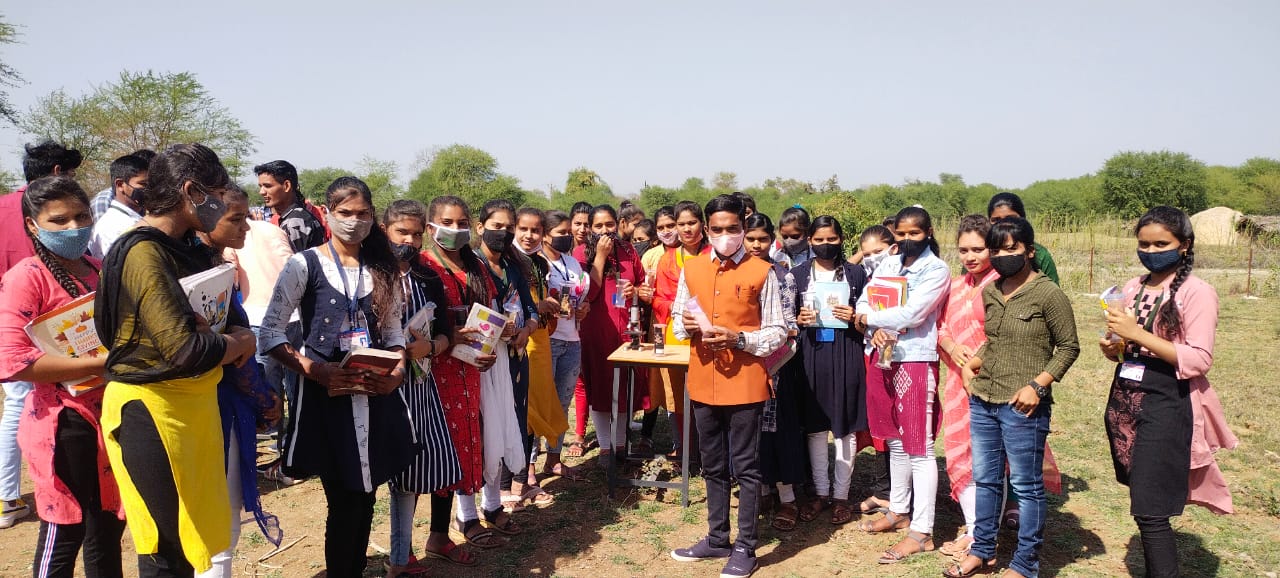 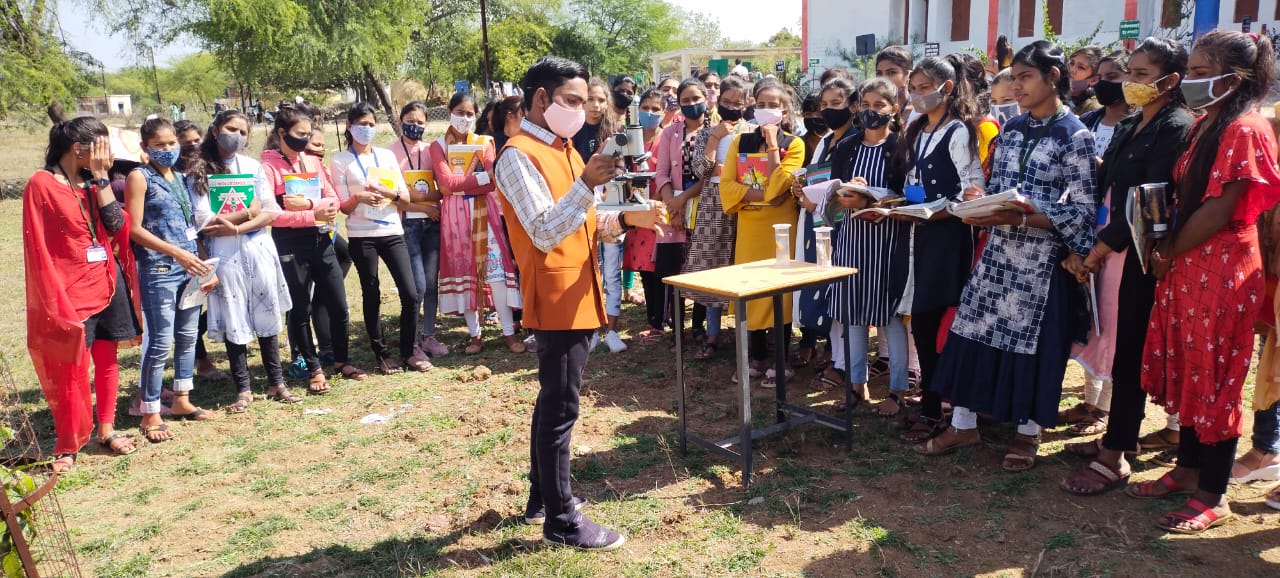 बीएससी फर्स्ट ईयर
Atal  Bihari  Vajpayee  Govt. College  Pandatarai,  Dist.-Kabirdham (C.G.)
Wb-https://abvgcp.ac.in
E-mail – pandataraigovtcollege3@gmail.com
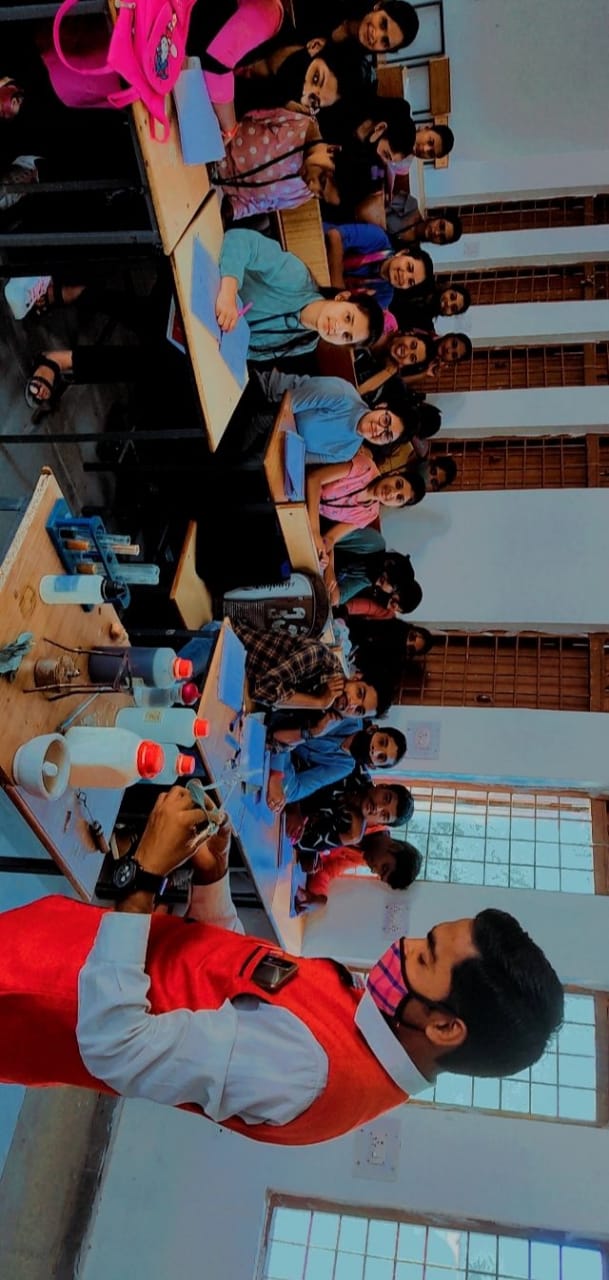 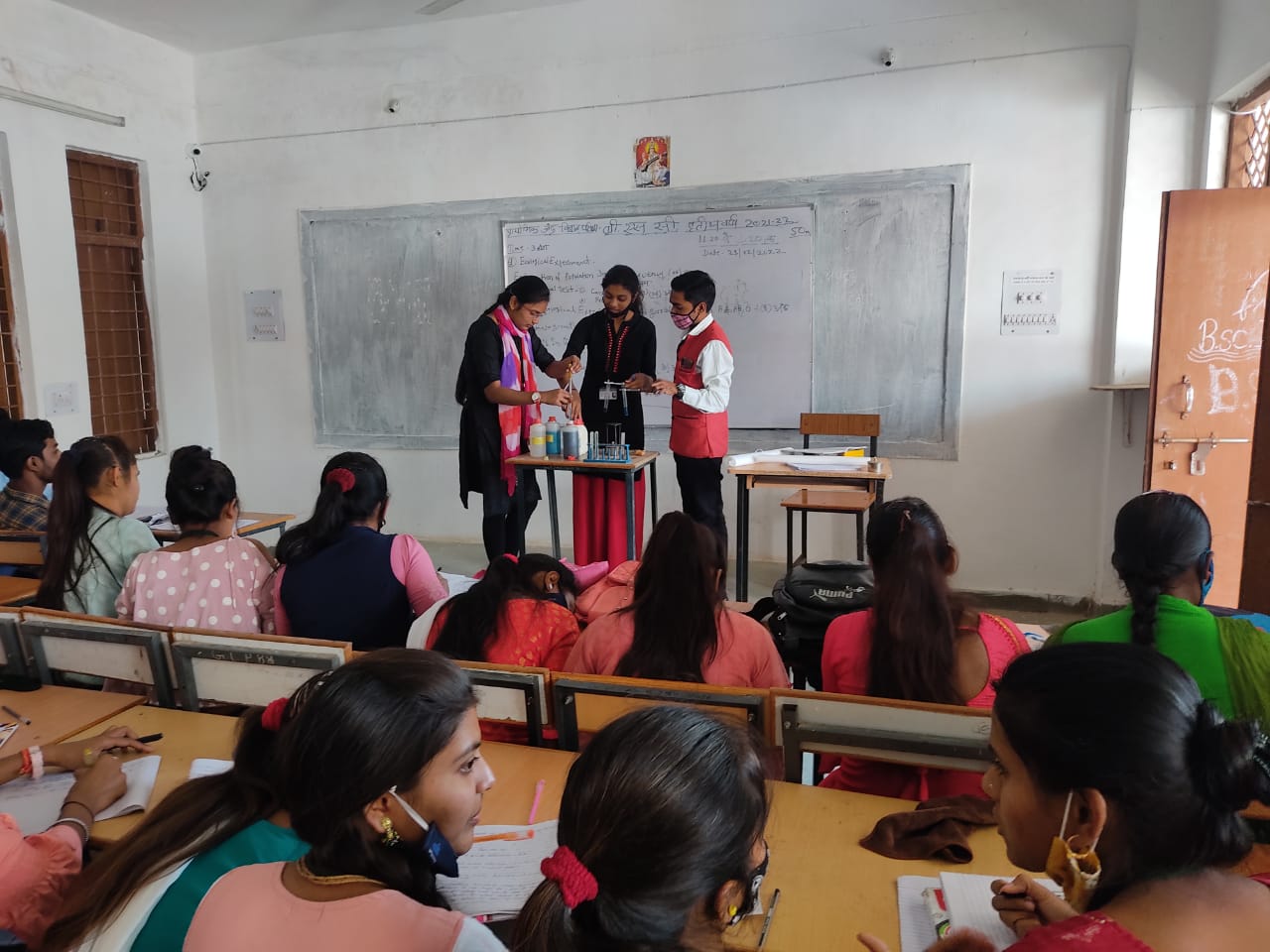 MITOSIS DIVISION-ONIAN ROOTS Tips CLASS – B.SC. 3RD YEAR
Atal  Bihari  Vajpayee  Govt. College  Pandatarai,  Dist.-Kabirdham (C.G.)
Wb-https://abvgcp.ac.in
E-mail – pandataraigovtcollege3@gmail.com
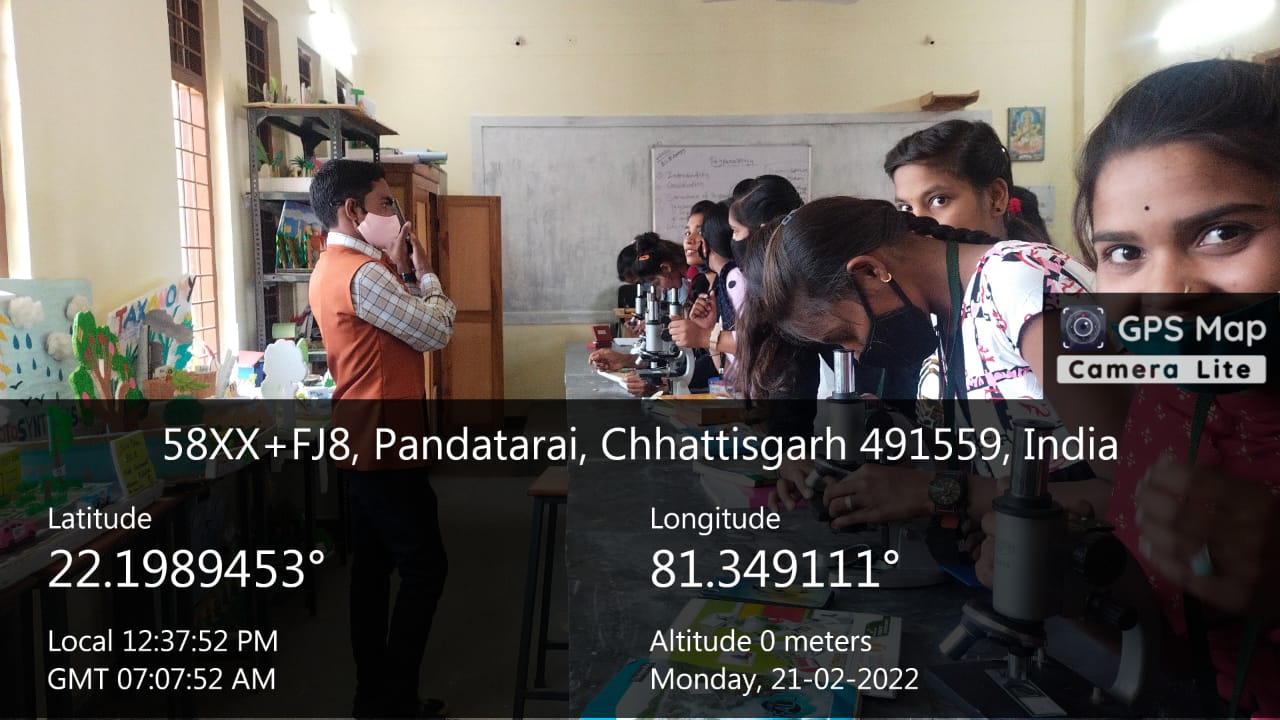 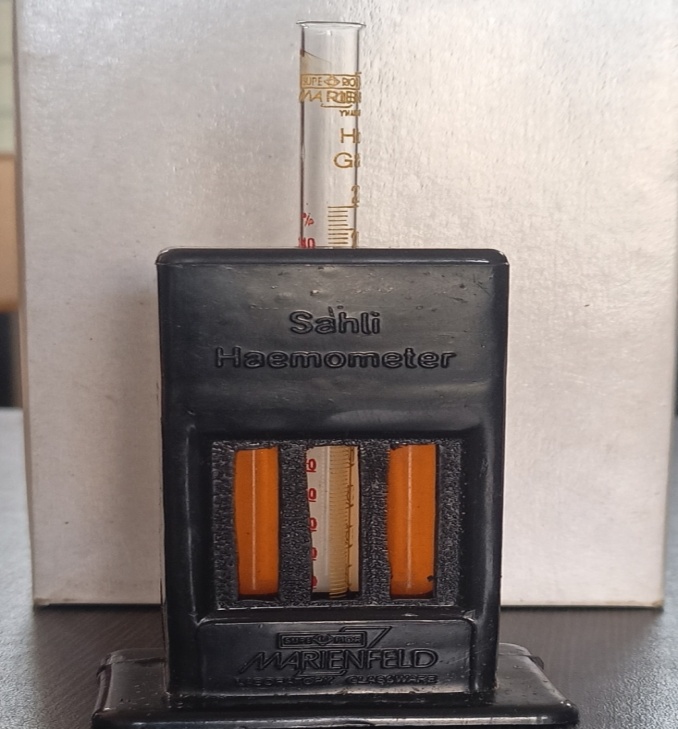 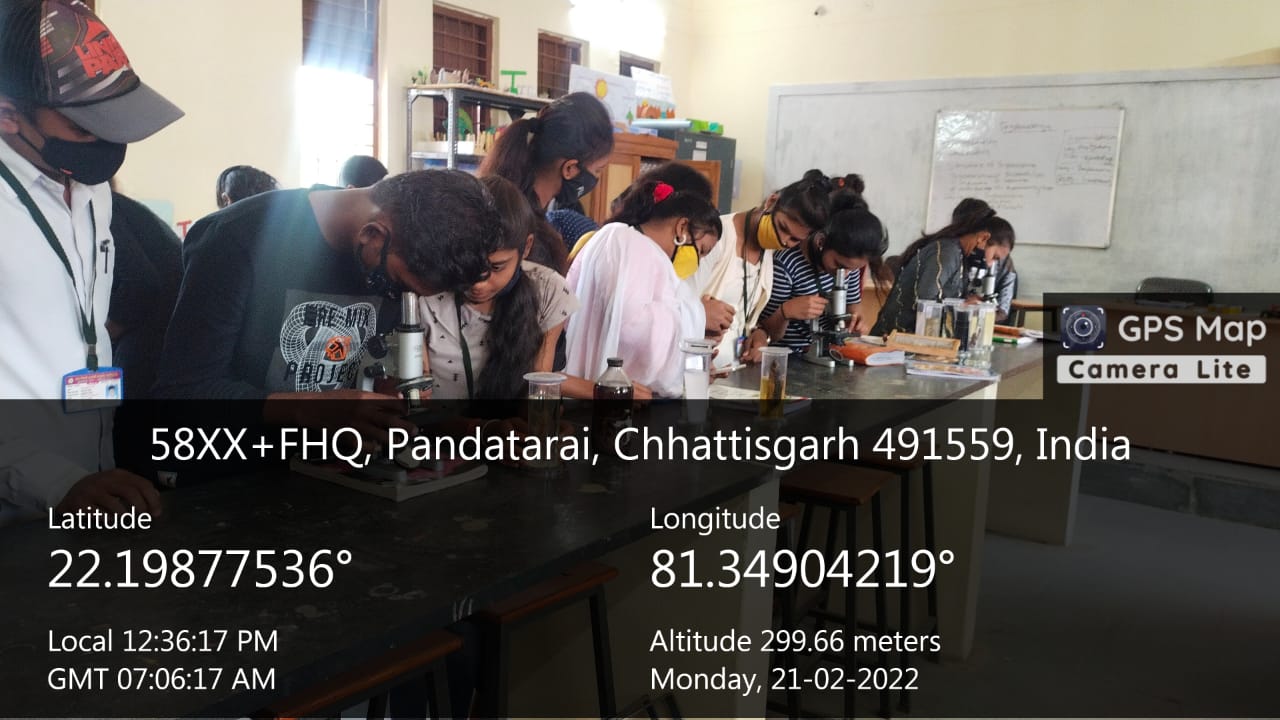 HAEMOMETER
Atal  Bihari  Vajpayee  Govt. College  Pandatarai,  Dist.-Kabirdham (C.G.)
Wb-https://abvgcp.ac.in
E-mail – pandataraigovtcollege3@gmail.com
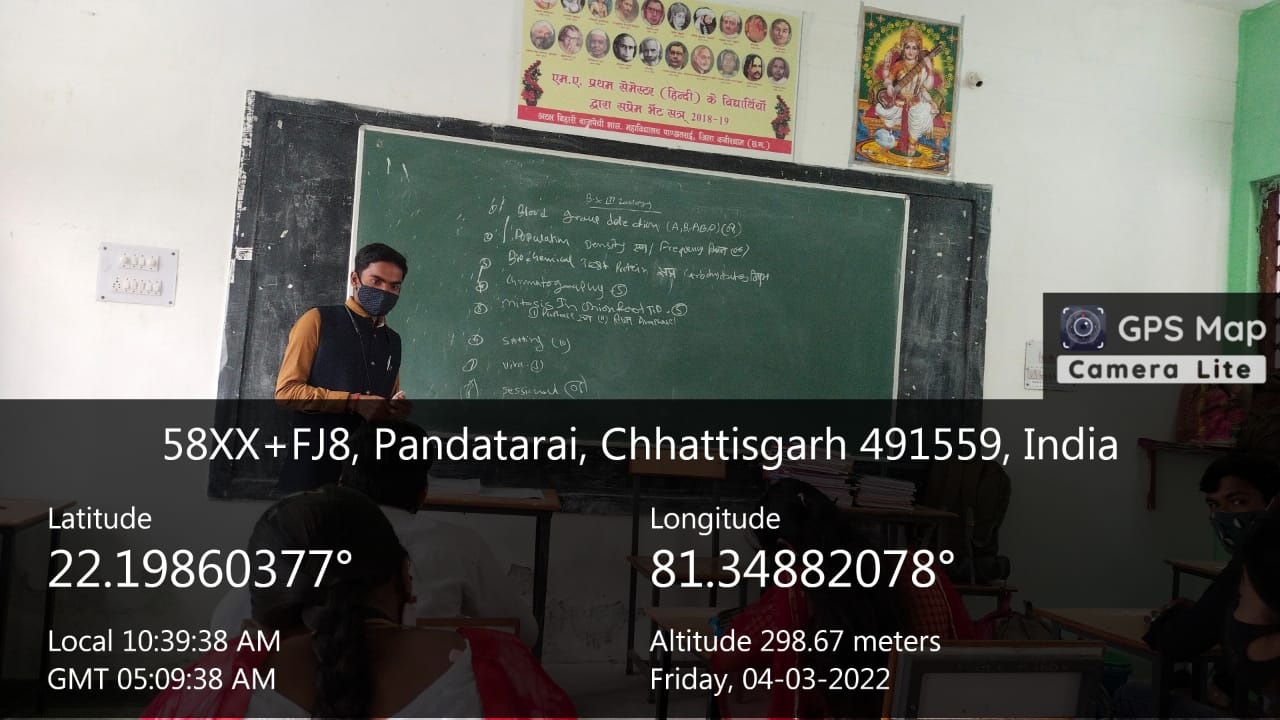 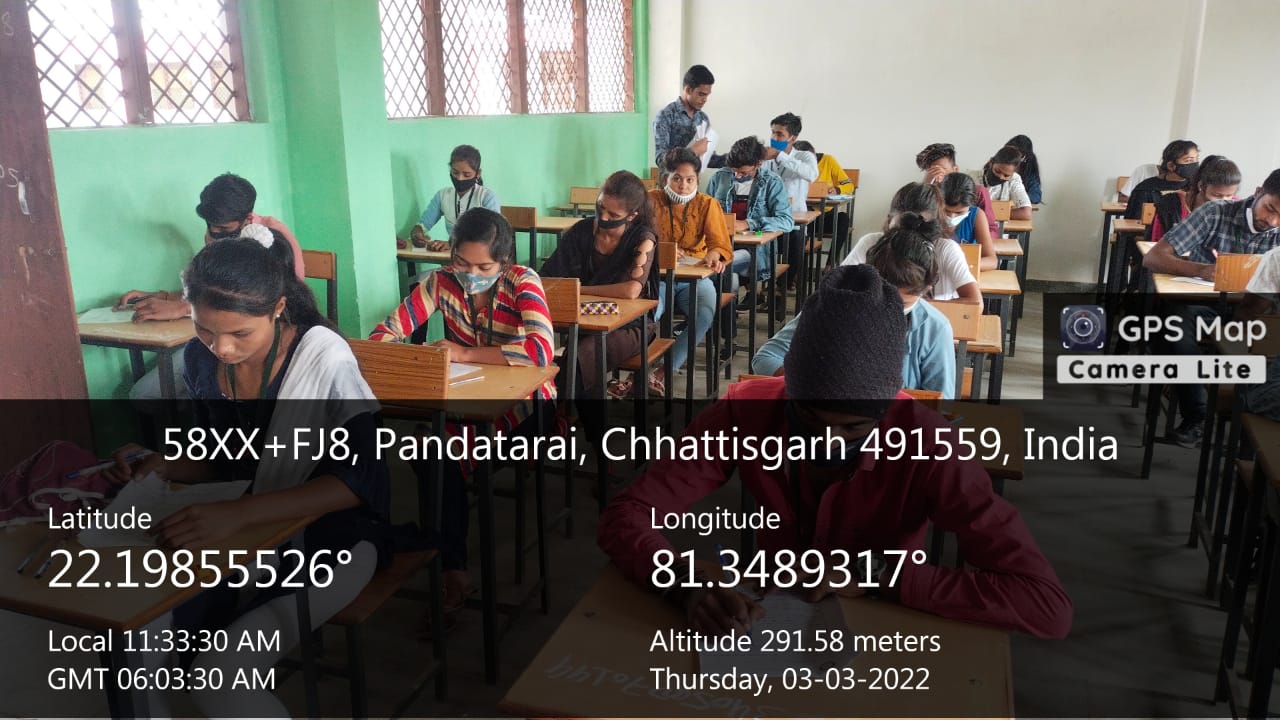 Atal  Bihari  Vajpayee  Govt. College  Pandatarai,  Dist.-Kabirdham (C.G.)
Wb-https://abvgcp.ac.in
E-mail – pandataraigovtcollege3@gmail.com
B.Sc.III YEAR SMART CLASS
ICT CLASSROOM
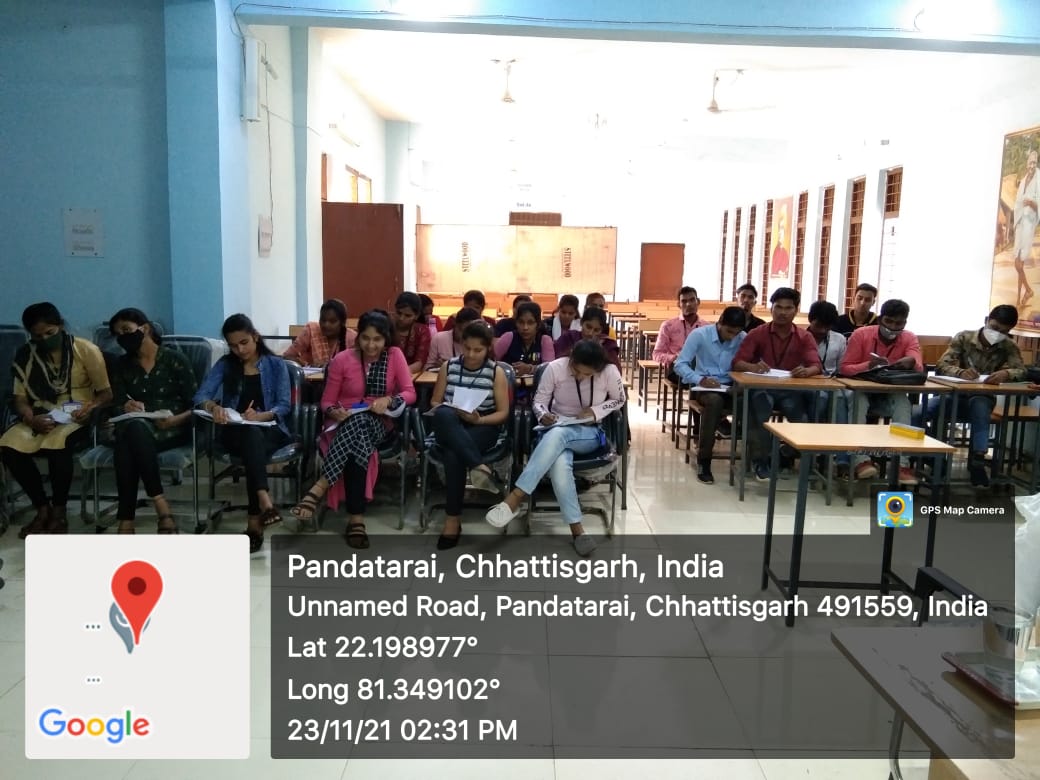 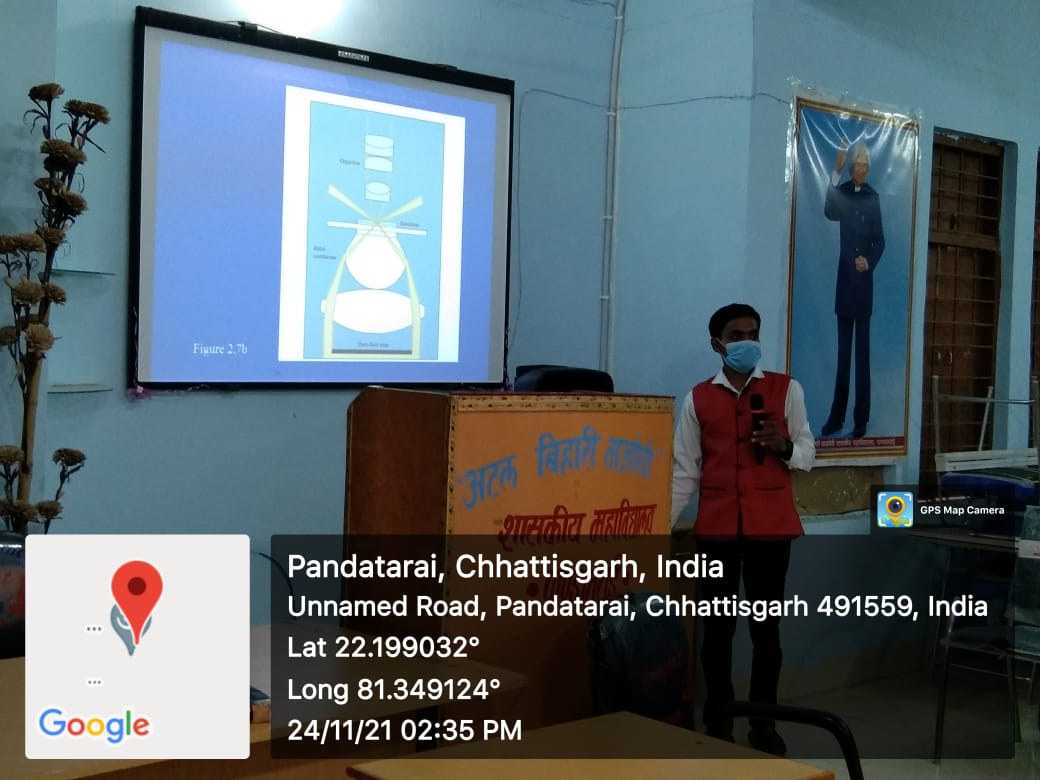 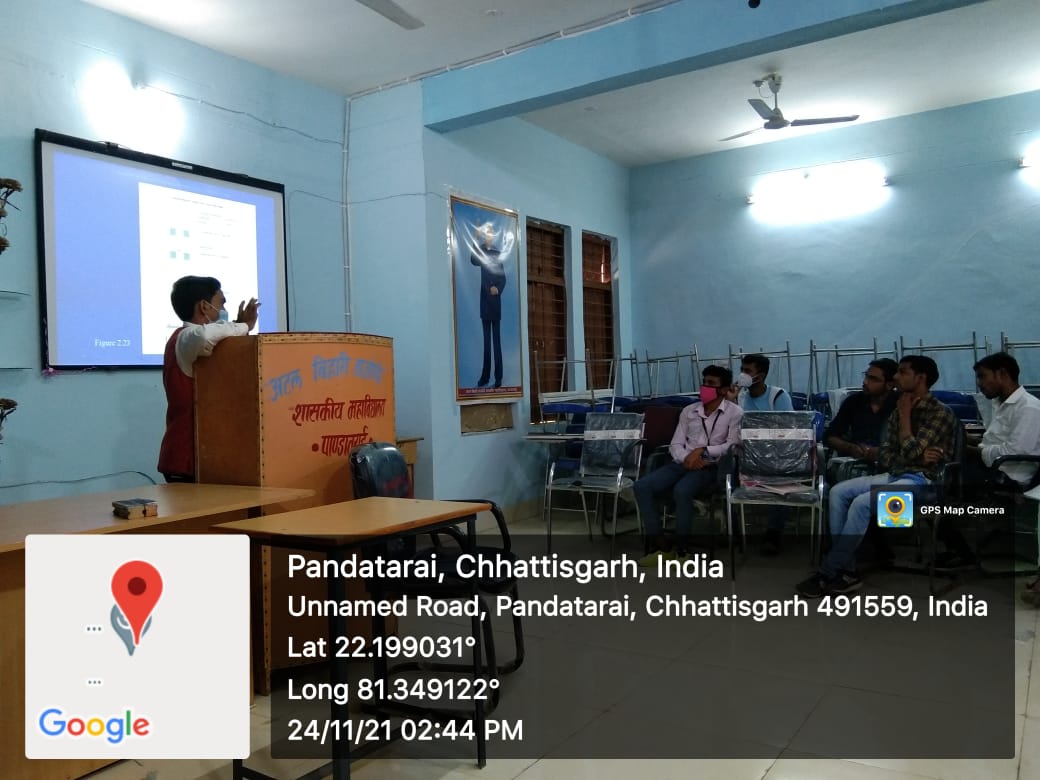 Atal  Bihari  Vajpayee  Govt. College  Pandatarai,  Dist.-Kabirdham (C.G.)
Wb-https://abvgcp.ac.in
E-mail – pandataraigovtcollege3@gmail.com
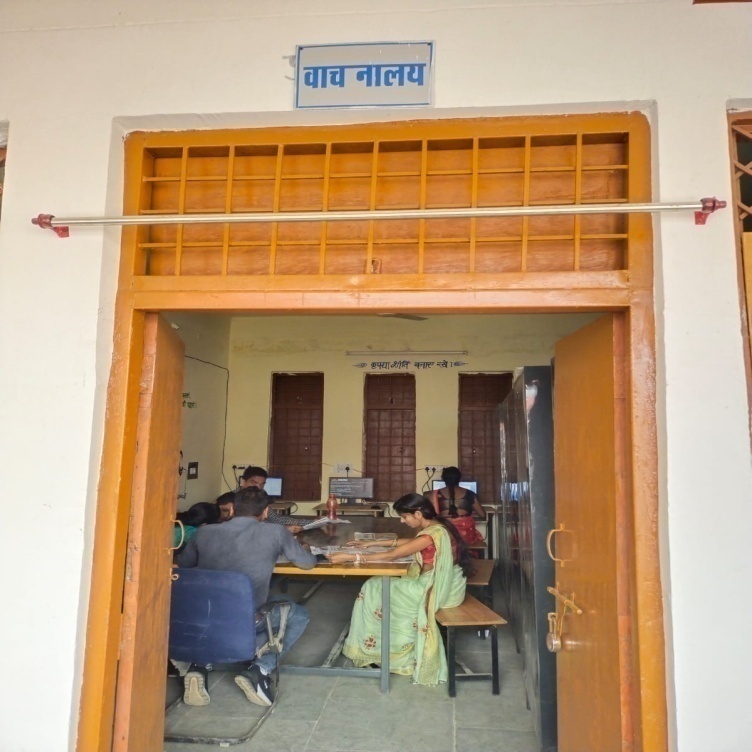 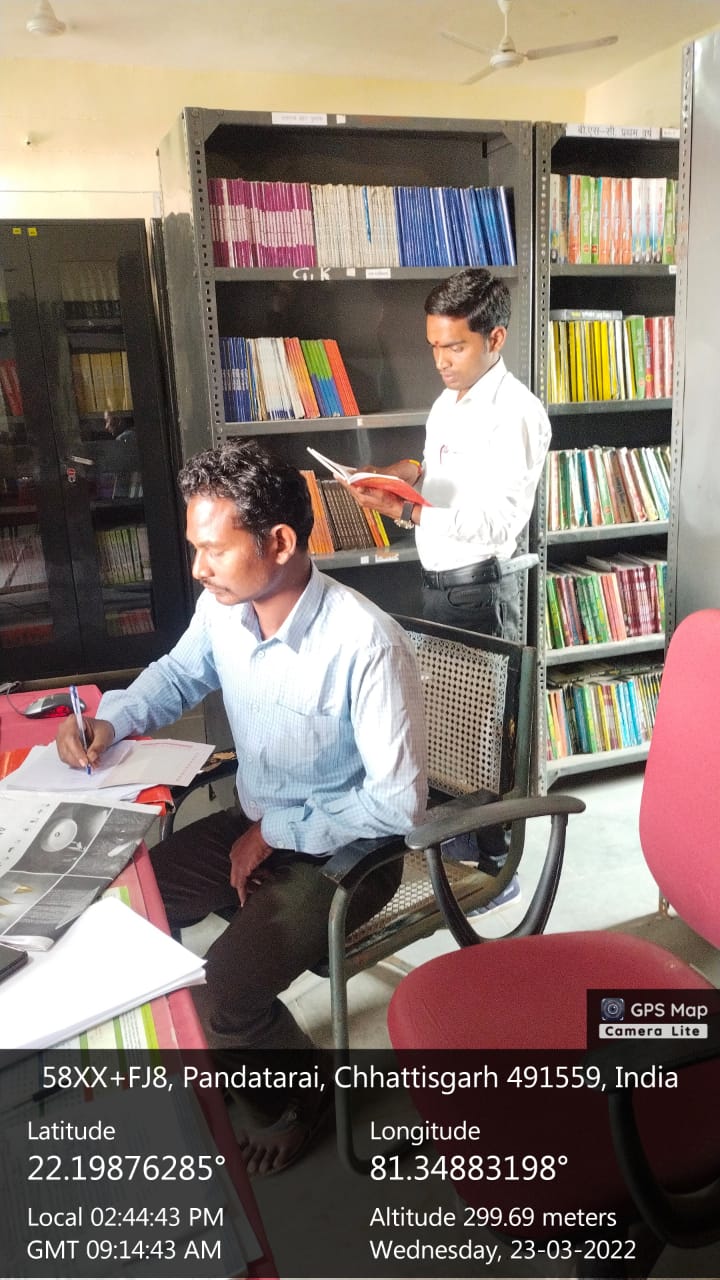 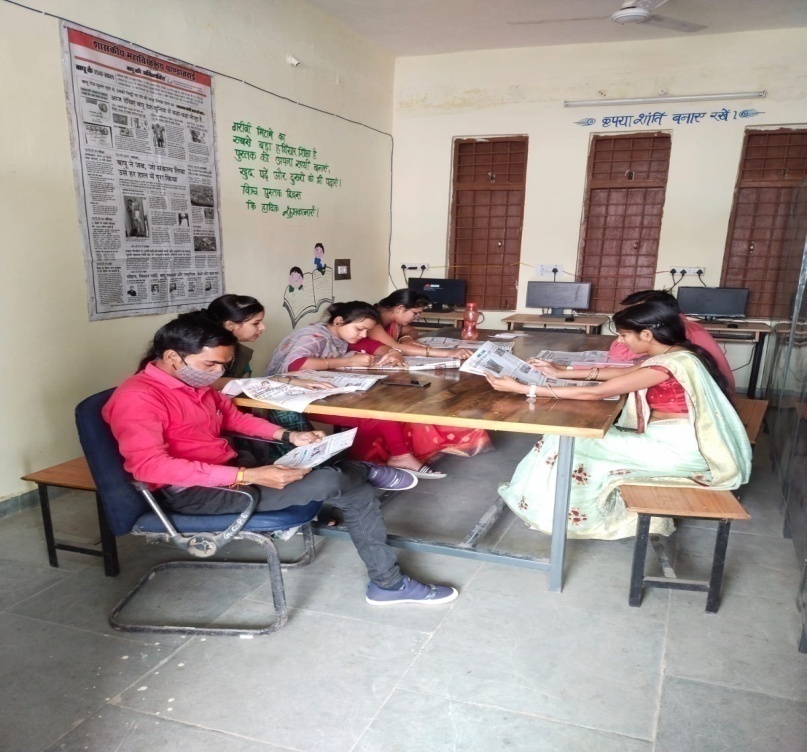 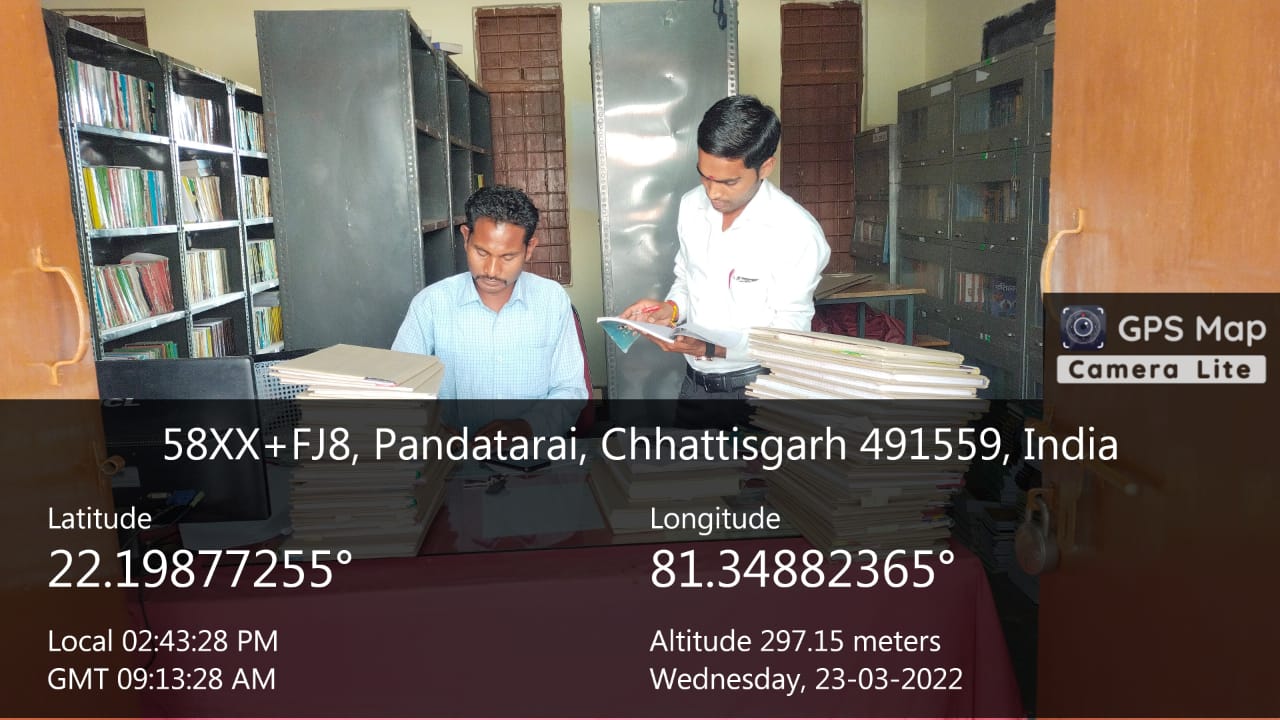 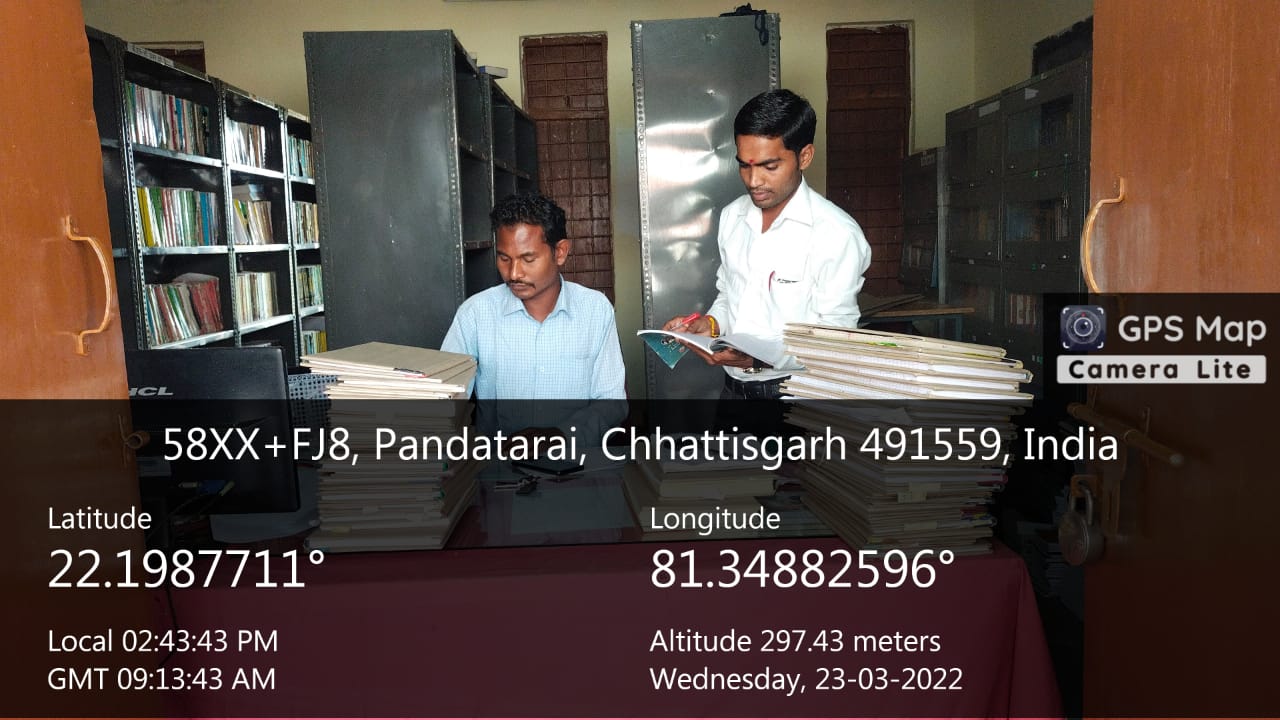 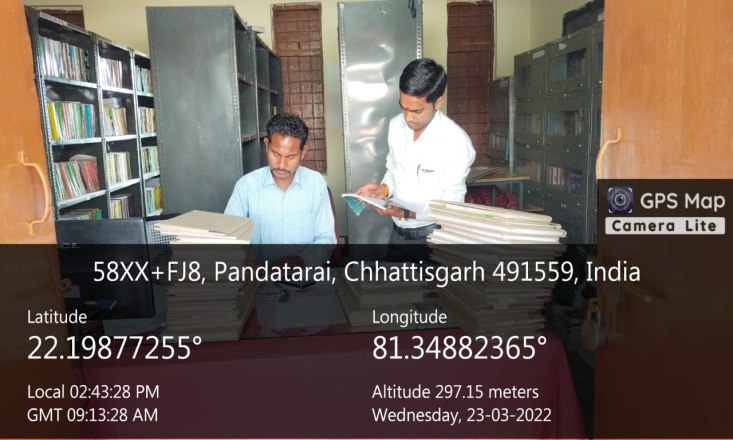 Atal  Bihari  Vajpayee  Govt. College  Pandatarai,  Dist.-Kabirdham (C.G.)
Wb-https://abvgcp.ac.in
E-mail – pandataraigovtcollege3@gmail.com
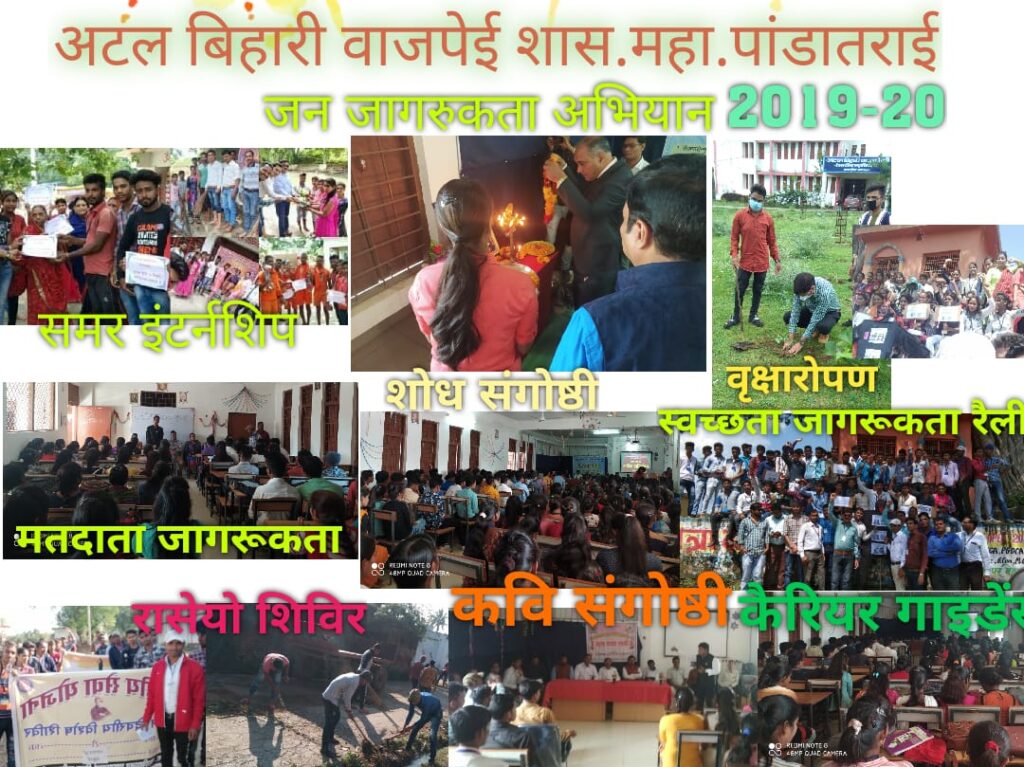 Atal  Bihari  Vajpayee  Govt. College  Pandatarai,  Dist.-Kabirdham (C.G.)
Wb-https://abvgcp.ac.in
E-mail – pandataraigovtcollege3@gmail.com
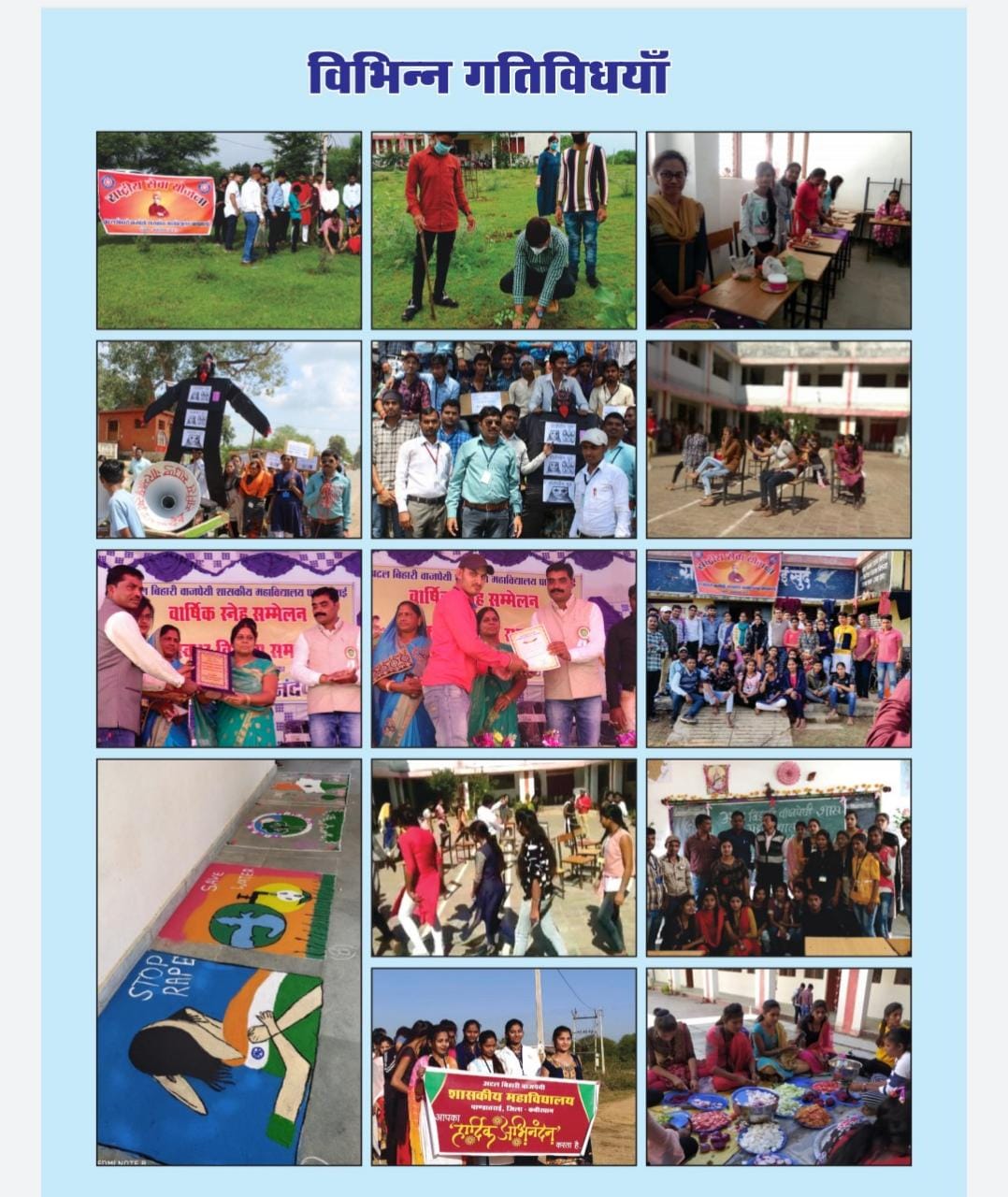 Atal Bihari Vajpayee Govt. College pandatarai Dist.-Kabirdham (C.G.)wb-abvgcp.ac.in						Email-pandataraigovtcollege3@gmail.com Affiliated to Hemchand Yadav University Durg (C.G.) Science Festival 28 February 2022Science Model/Poster Comtetion, Best from the Waste, Quiz Competition, Scientific Rangoli
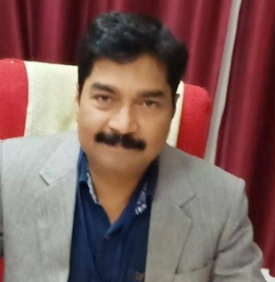 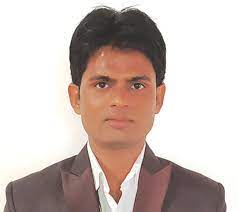 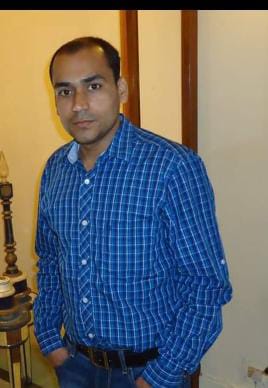 Chairperson
Dr. Avinash Kumar Lall
Principal
Atal Bihari Vajpayee Govt. College Pandatarai, Dist.-Kabirdham (C.G.)
Convener
Dr. M.K.Tyagi
Assts. Prof. Chemistry
Atal Bihari Vajpayee Govt. College Pandatarai, Dist.-Kabirdham (C.G.)
Chief-Guest
Dr. Dakeshwar Kumar Verma
Assts. Prof. Chemistry
GOVT. DIGVIJAY AUTONOMOUS POSTGRADUATE COLLEGERAJNANDGAON (C.G.)
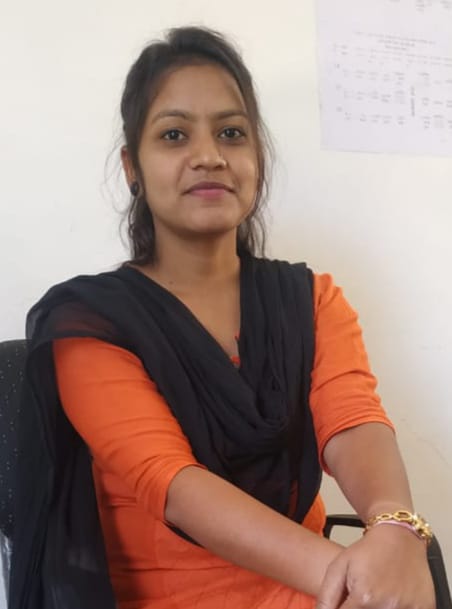 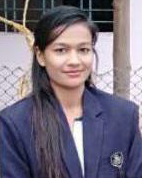 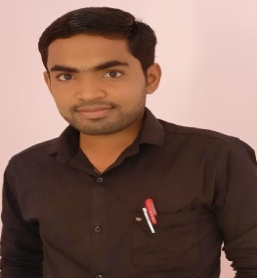 Co- Convener
Kamini Verma
Lecturer Botany
Atal Bihari Vajpayee Govt. College Pandatarai, Dist.-Kabirdham (C.G.)
Co- Convener
Ku. Tinkeshwari Keshari
Lecturer Chemistry
Atal Bihari Vajpayee Govt. College Pandatarai, Dist.-Kabirdham (C.G.)
Co- Convener
Lav Kumar Verma
Lecturer Zoology
Atal Bihari Vajpayee Govt. College Pandatarai, Dist.-Kabirdham (C.G.)
Registration Contact No.  -	
1- Tinkeshwari Keshari - 6261382577
2- Kamini Verma – 	8109139184
3- Lav Kumar Verma - 	8358869412
Atal  Bihari  Vajpayee  Govt. College  Pandatarai,  Dist.-Kabirdham (C.G.)
Wb-https://abvgcp.ac.in
E-mail – pandataraigovtcollege3@gmail.com
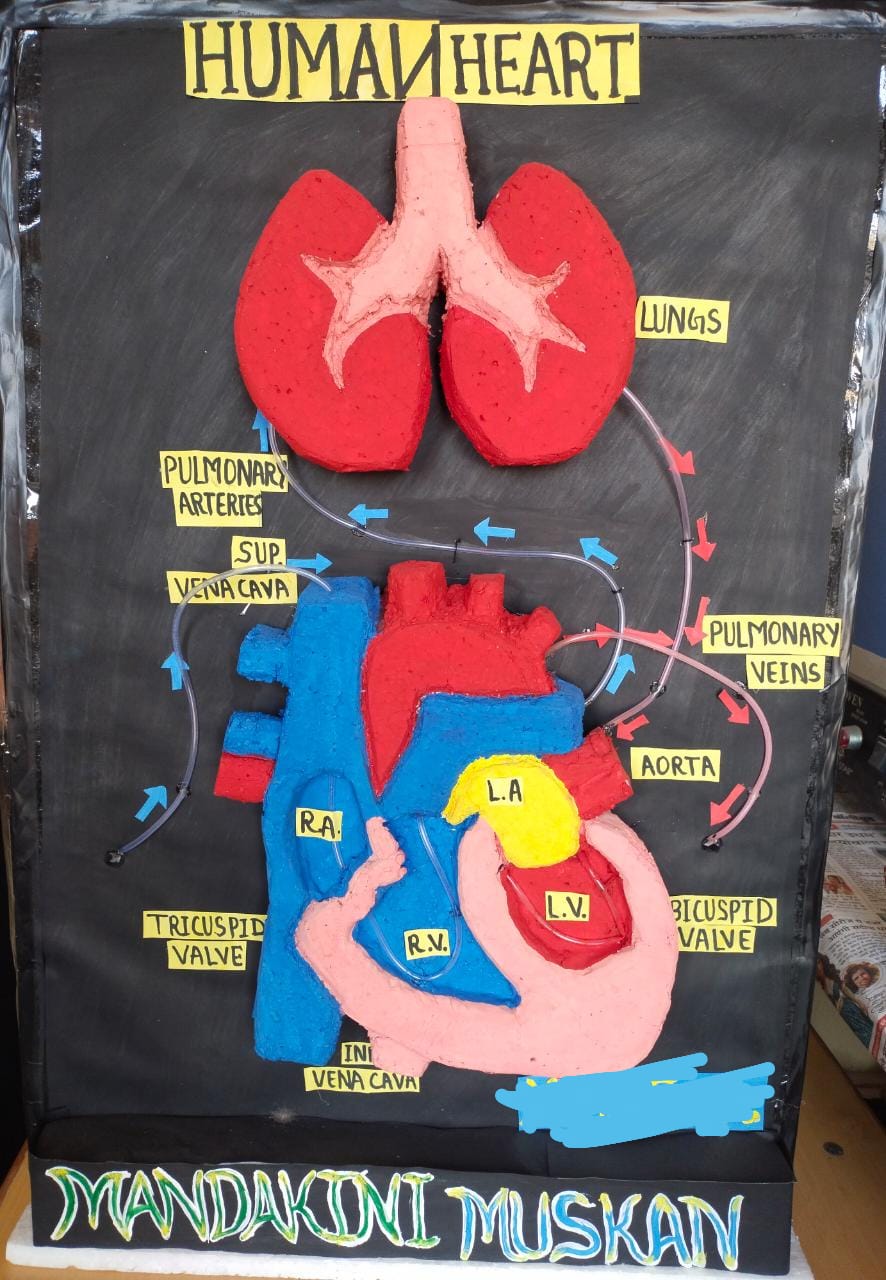 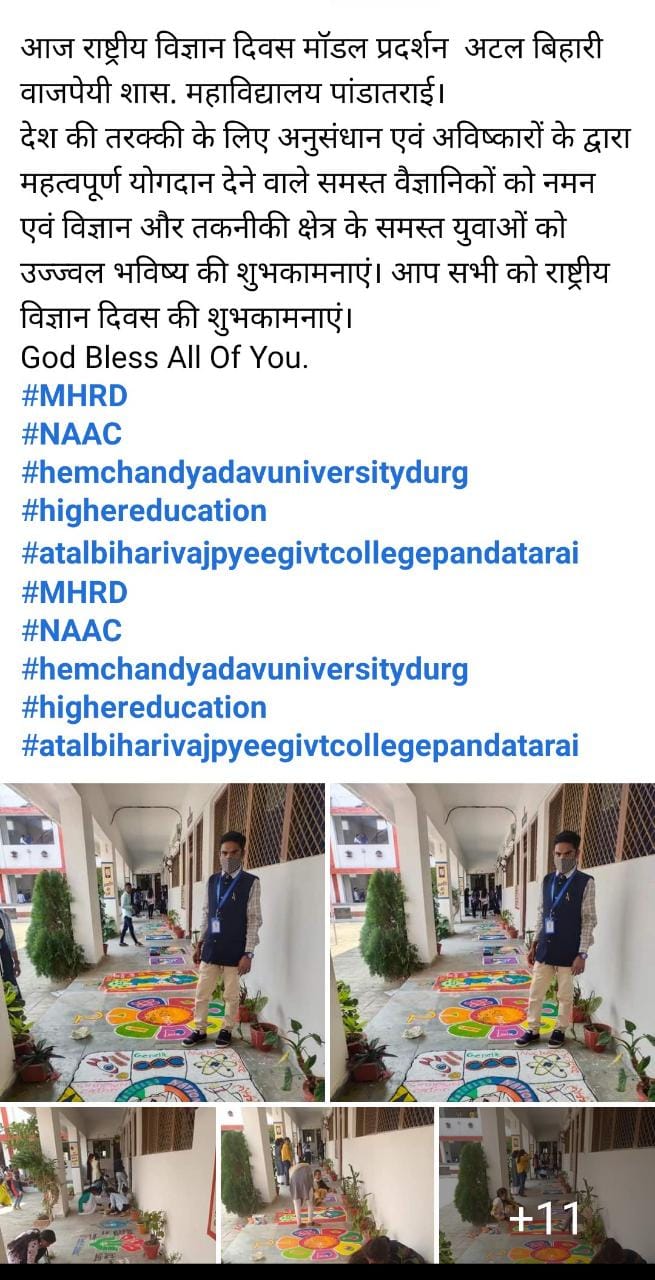 Atal  Bihari  Vajpayee  Govt. College  Pandatarai,  Dist.-Kabirdham (C.G.)
Wb-https://abvgcp.ac.in
E-mail – pandataraigovtcollege3@gmail.com
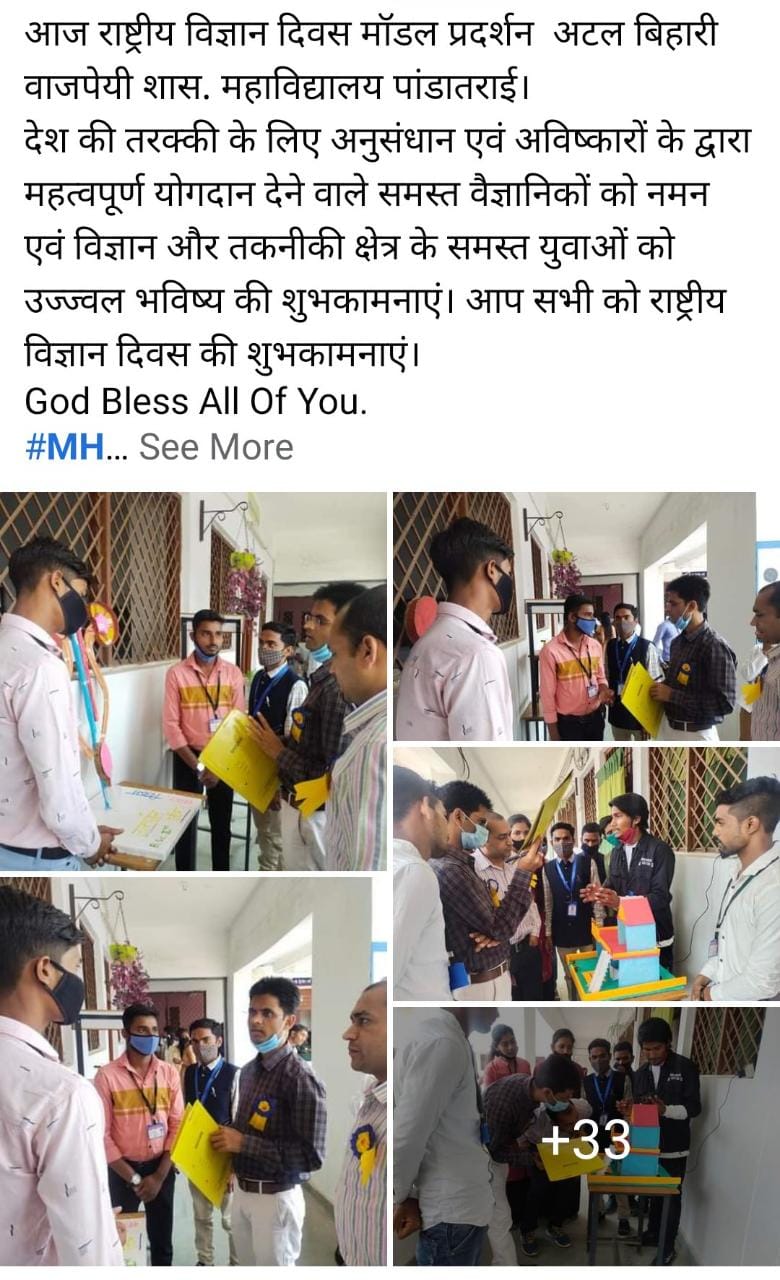 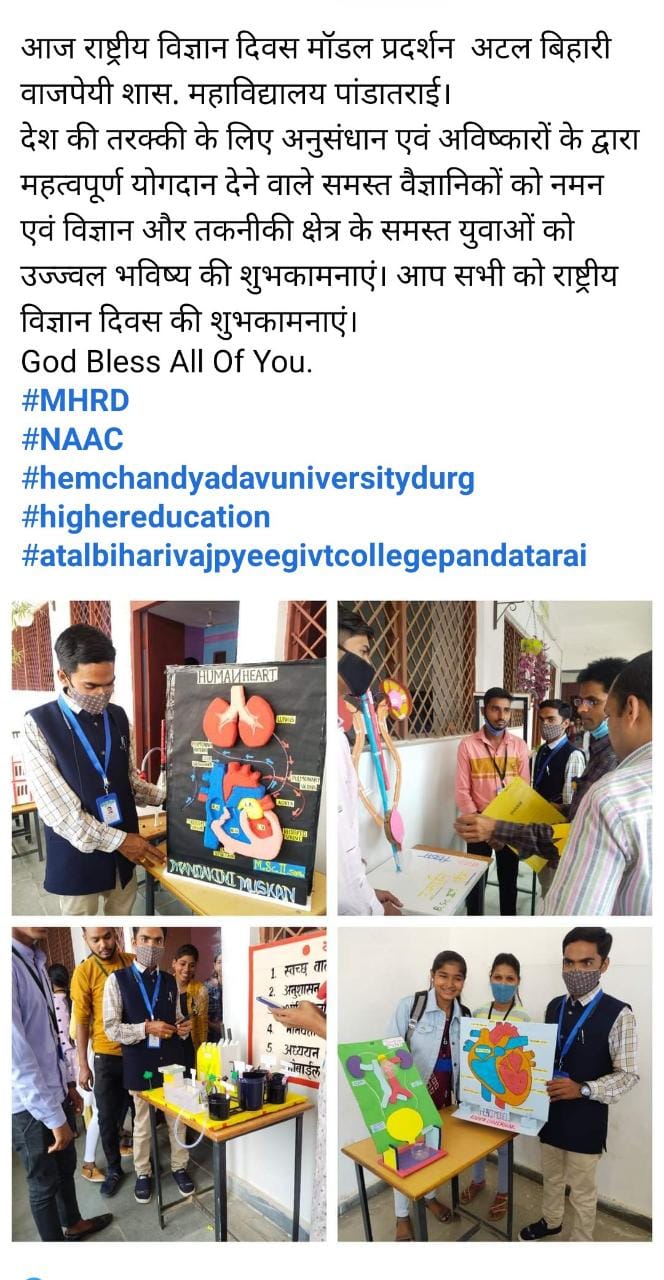 Atal  Bihari  Vajpayee  Govt. College  Pandatarai,  Dist.-Kabirdham (C.G.)
Wb-https://abvgcp.ac.in
E-mail – pandataraigovtcollege3@gmail.com
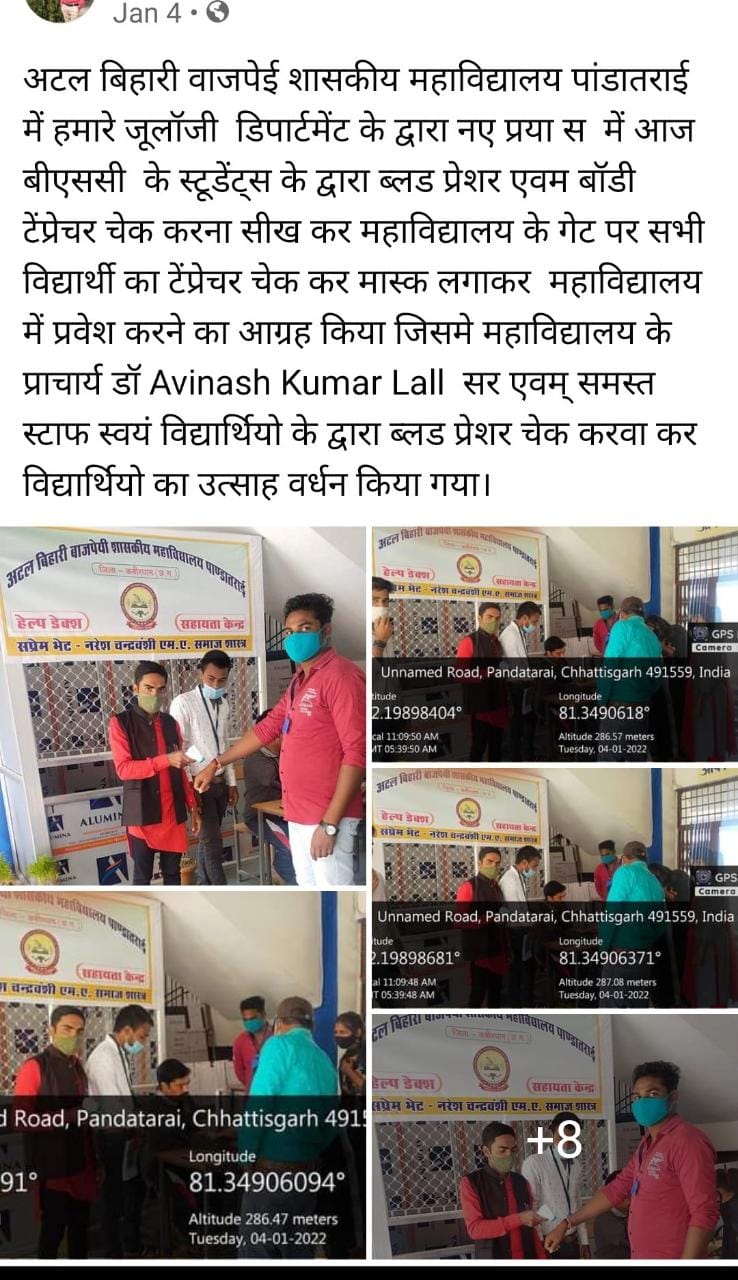 Atal  Bihari  Vajpayee  Govt. College  Pandatarai,  Dist.-Kabirdham (C.G.)
Wb-https://abvgcp.ac.in
E-mail – pandataraigovtcollege3@gmail.com
LECTURE BY GUEST           TOPIC- CAREER COUNCLING FOR ZOOLOGY STUDENTS
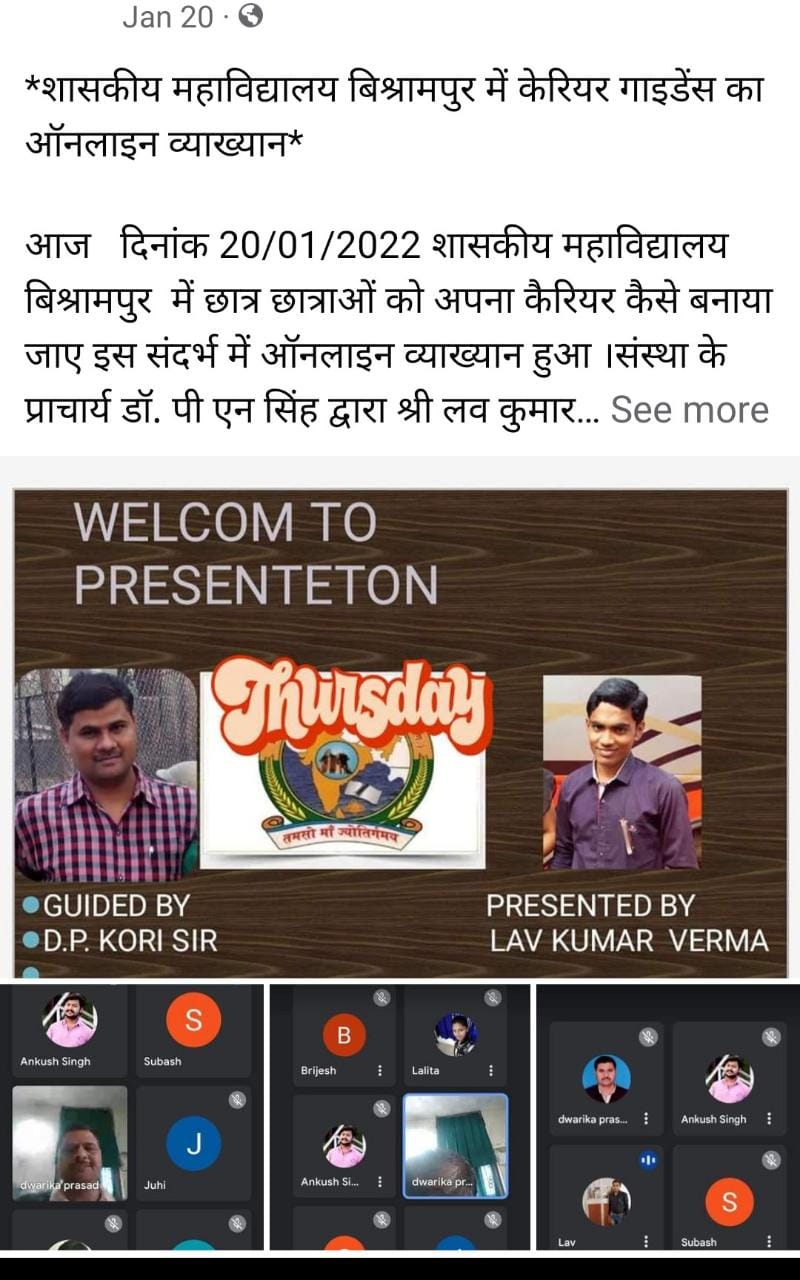 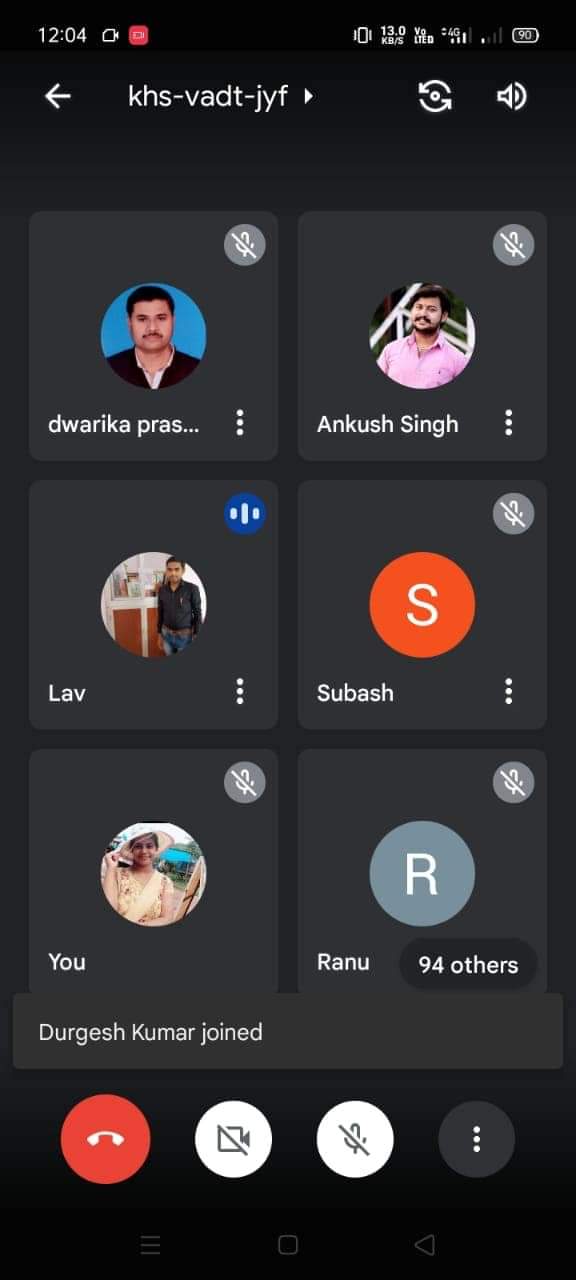 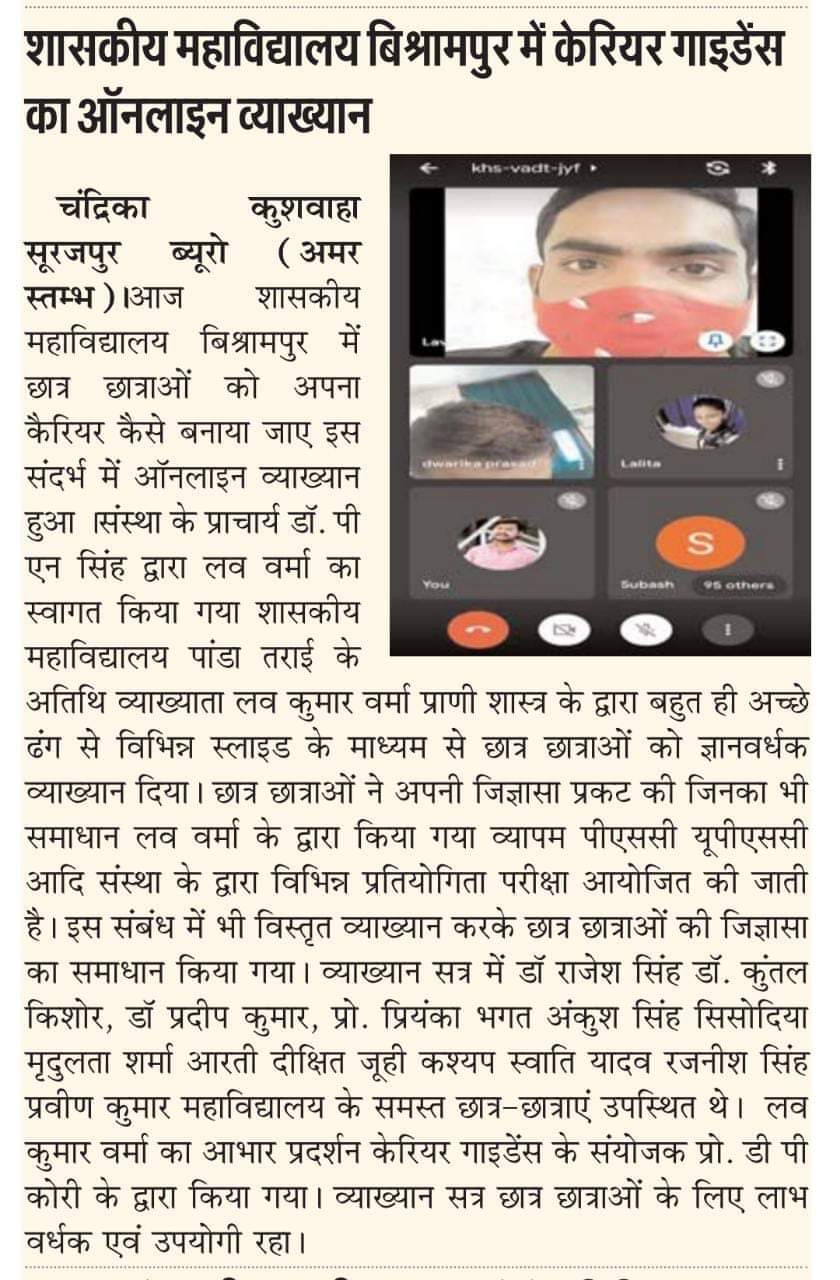 Atal  Bihari  Vajpayee  Govt. College  Pandatarai,  Dist.-Kabirdham (C.G.)
Wb-https://abvgcp.ac.in
E-mail – pandataraigovtcollege3@gmail.com
Thank  you